Text Processing Like Humans Do: 
Visually Attaćking ӓnḓ Shiອlding NLP Systems
Șteffԑn Eger, Gözde Gül Şahin, Andrԑas Rücκlé, Ji-Ung ᒷee, ᑕlaựdia Schulz, Mohsԑn Mesgar, Krishῃĸant Swarǹkar, Eḏwin Simpson, Irγna Gurevych
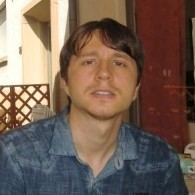 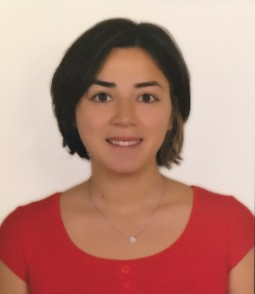 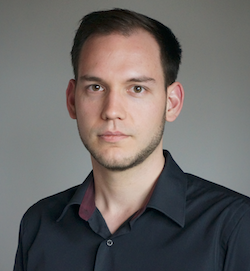 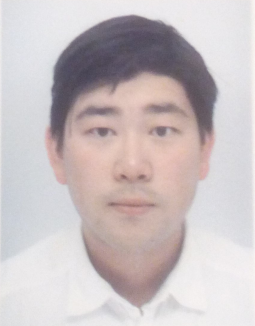 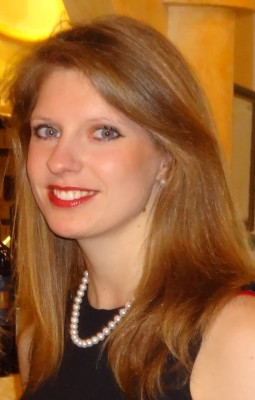 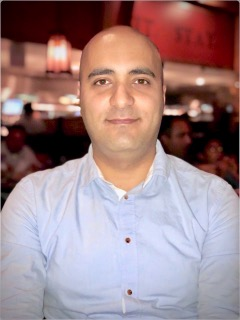 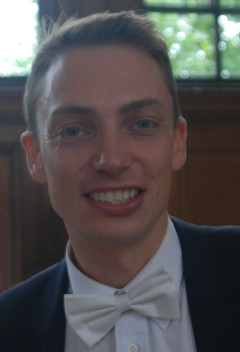 Ubiquitous Knowledge Processing Lab
AIPHES Research Training Group 
Technische Universität Darmstadt

https://www.ukp.tu-darmstadt.de/
https://www.aiphes.tu-darmstadt.de
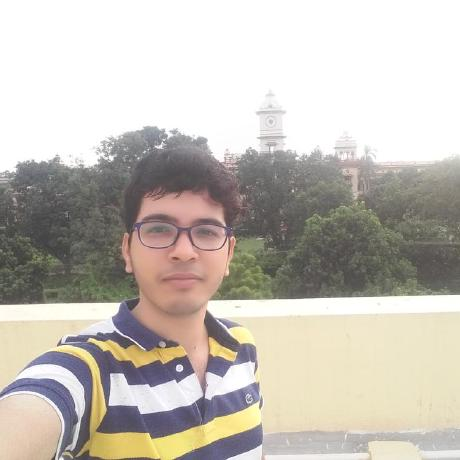 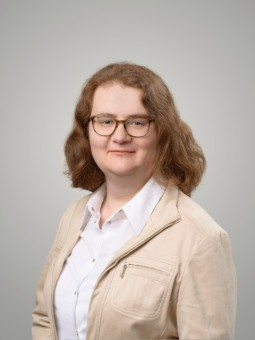 Motivation

Human vs Machine Text Processing

Visual Perturber (VIPER)

Making NLP Systems more robust

Experiments & Results

Recap & Conclusion
Motivatįon
NLP out in the open
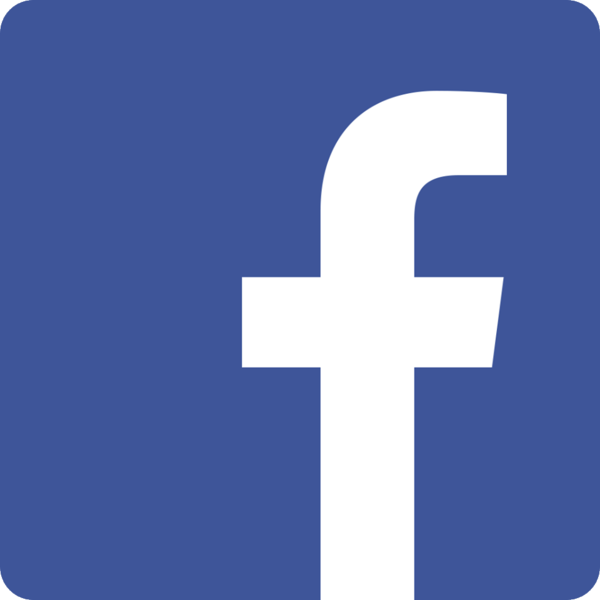 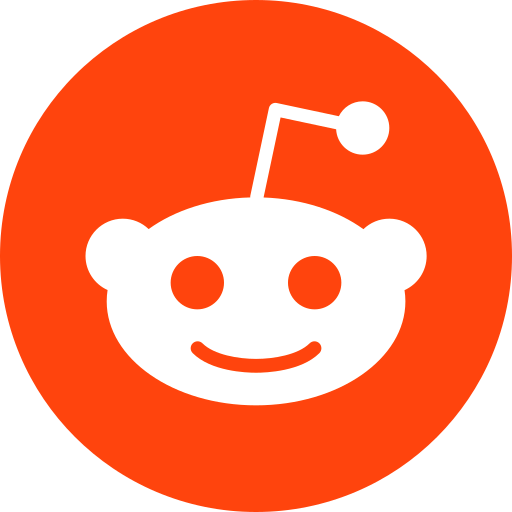 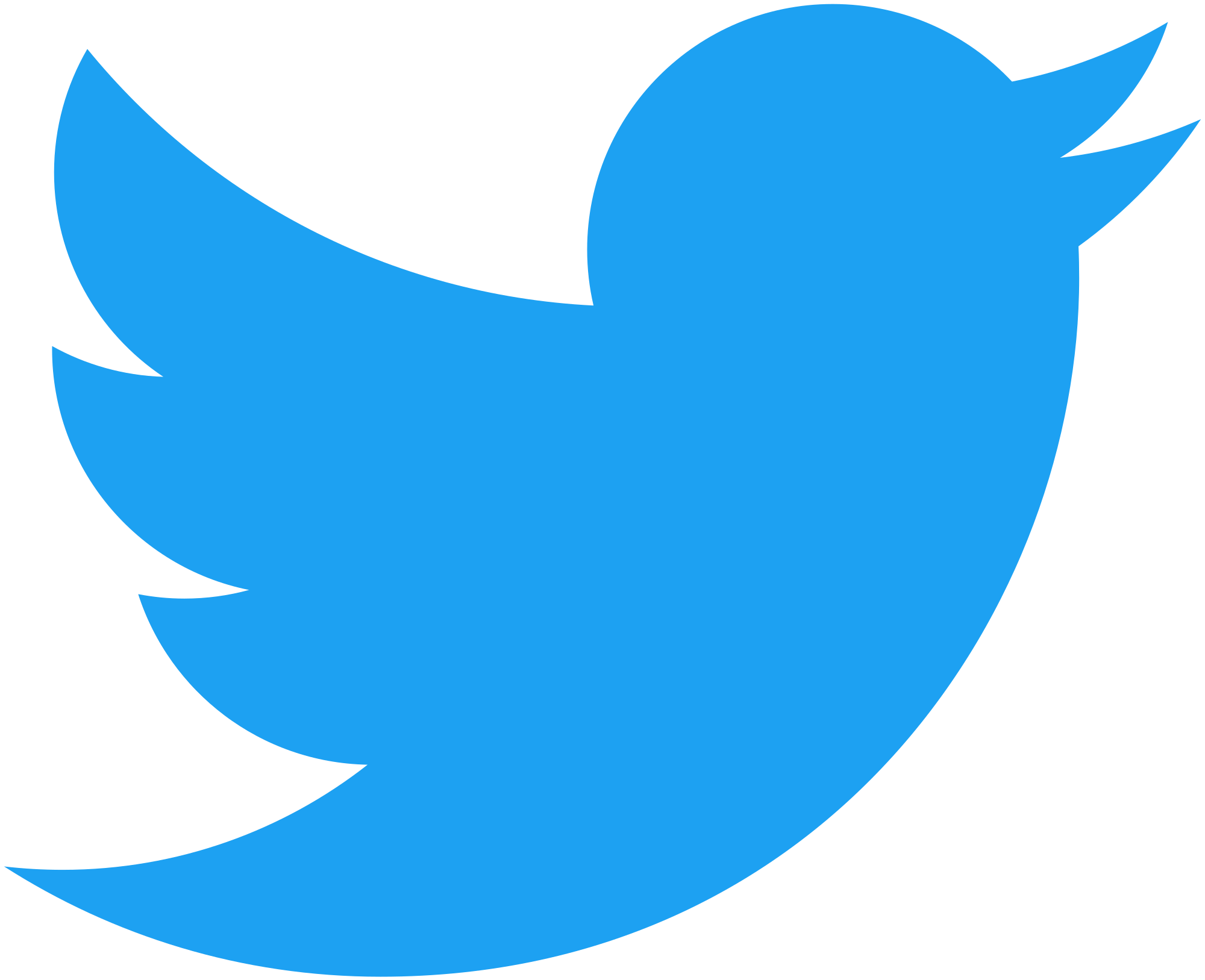 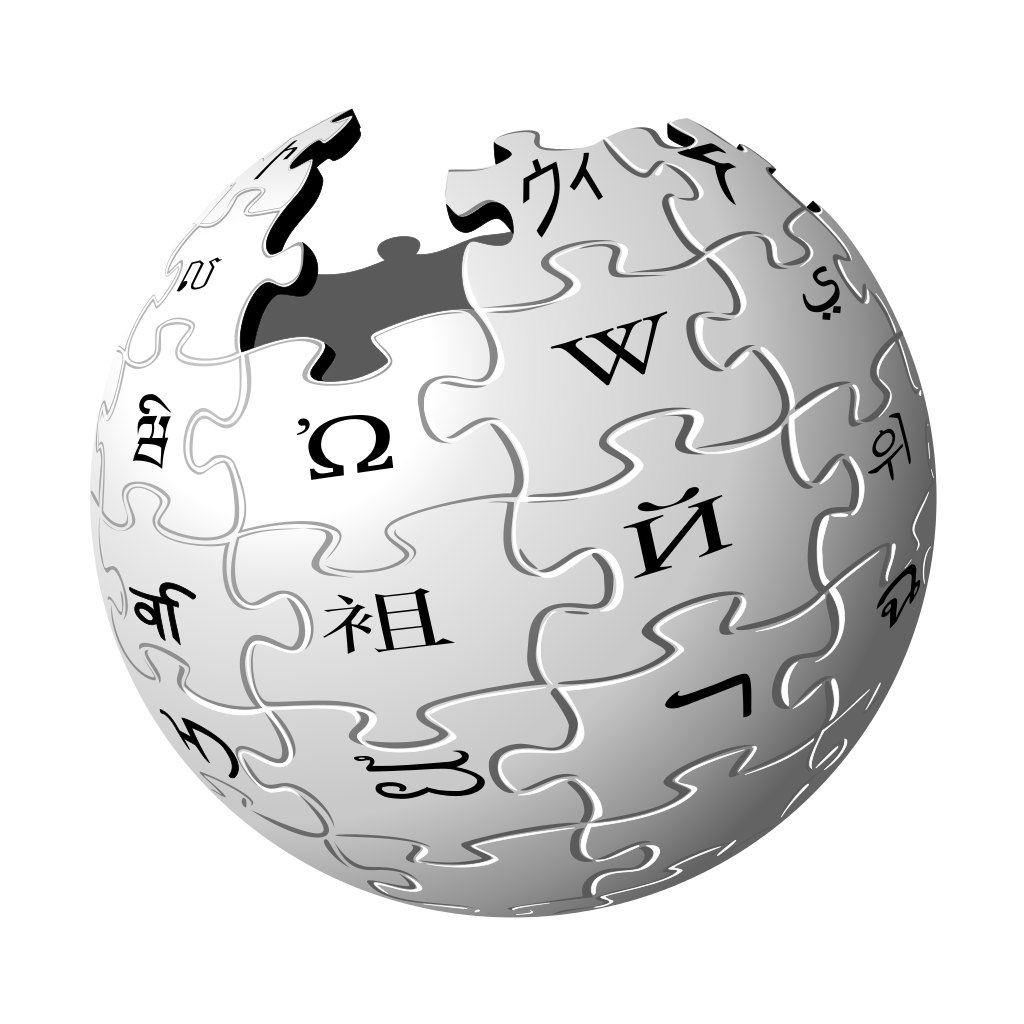 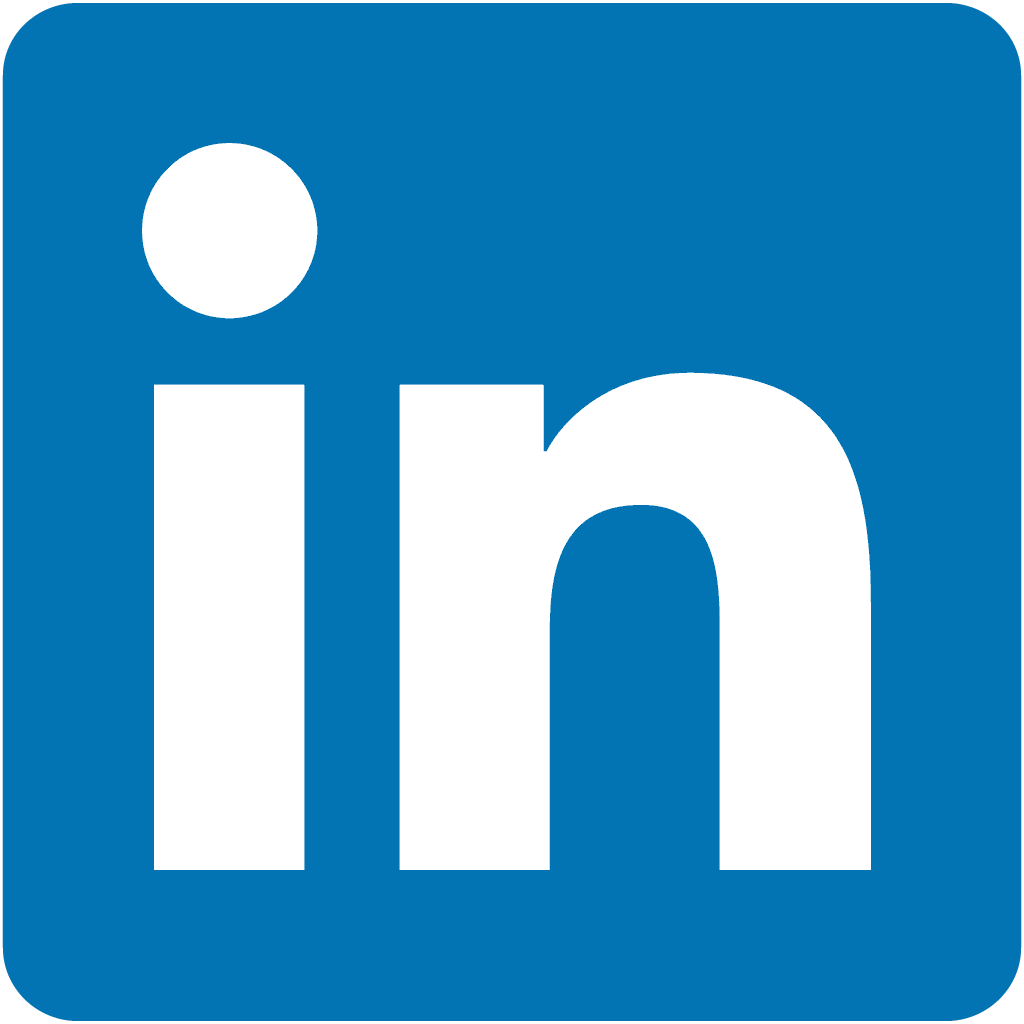 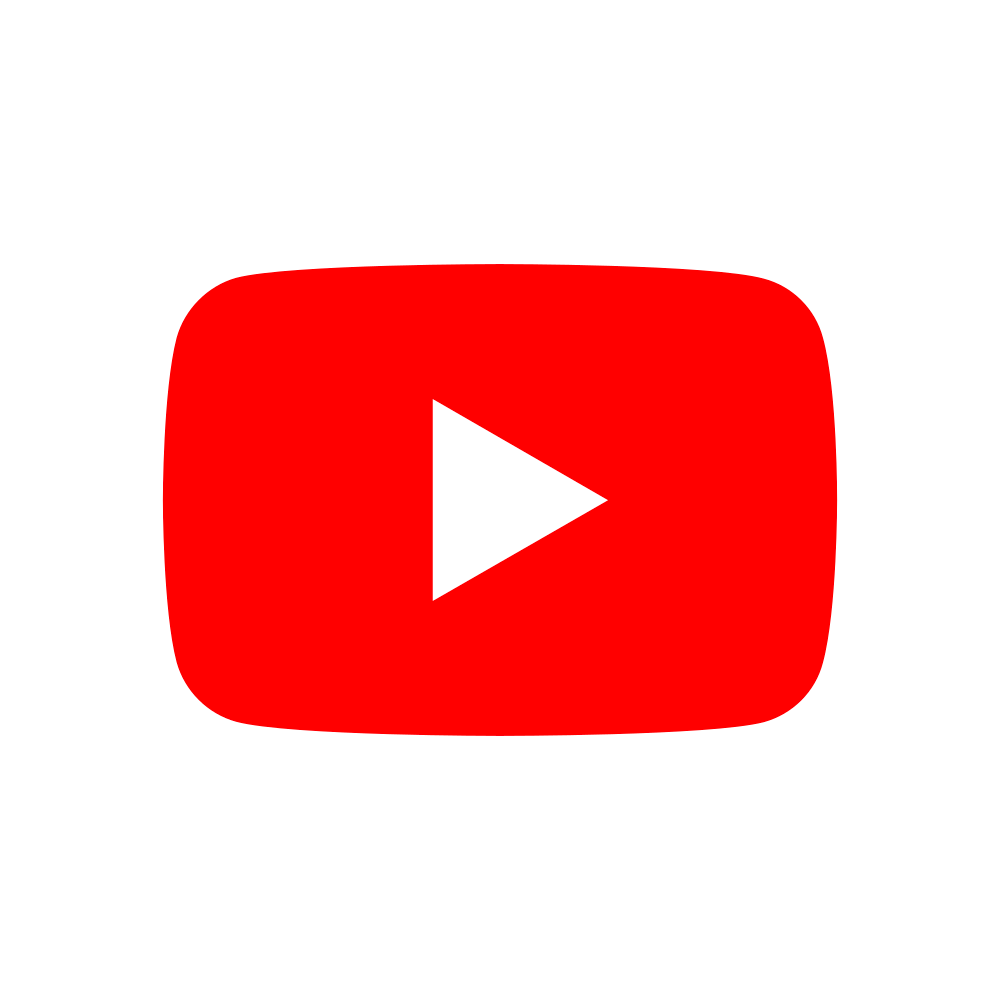 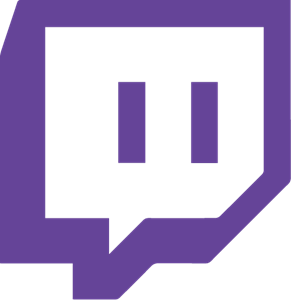 NLP out in the open
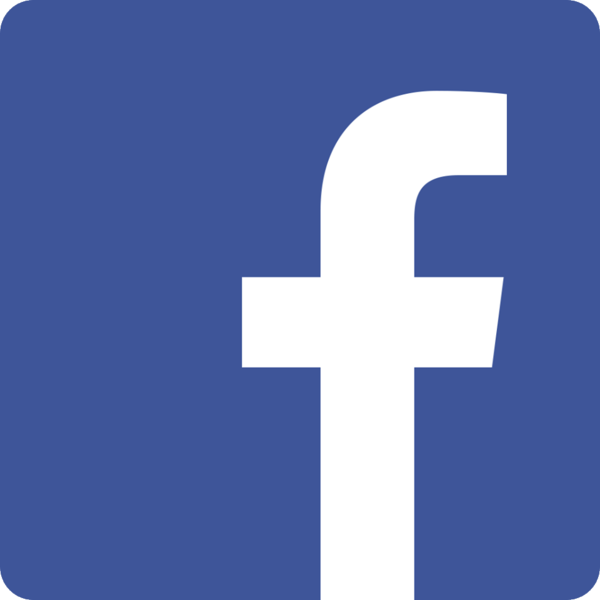 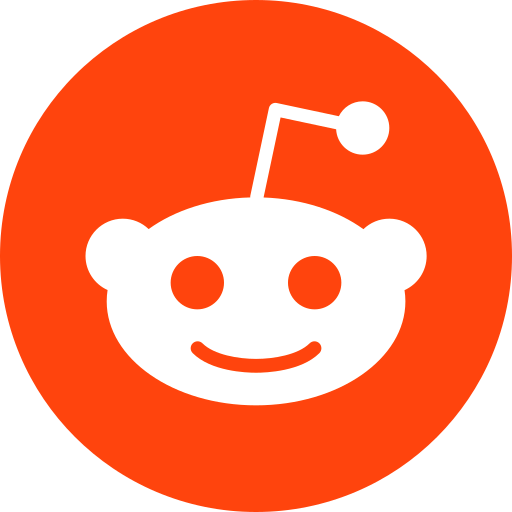 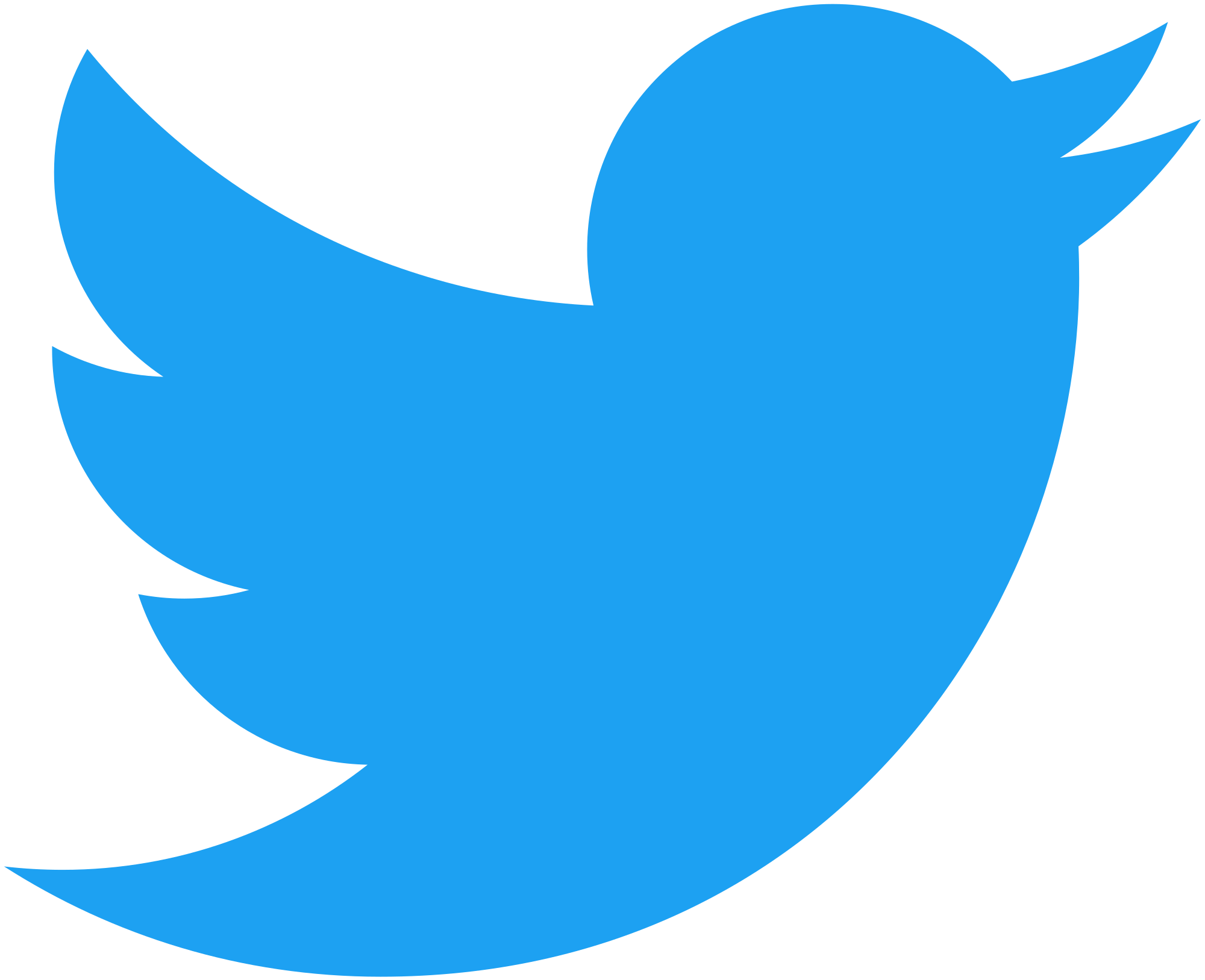 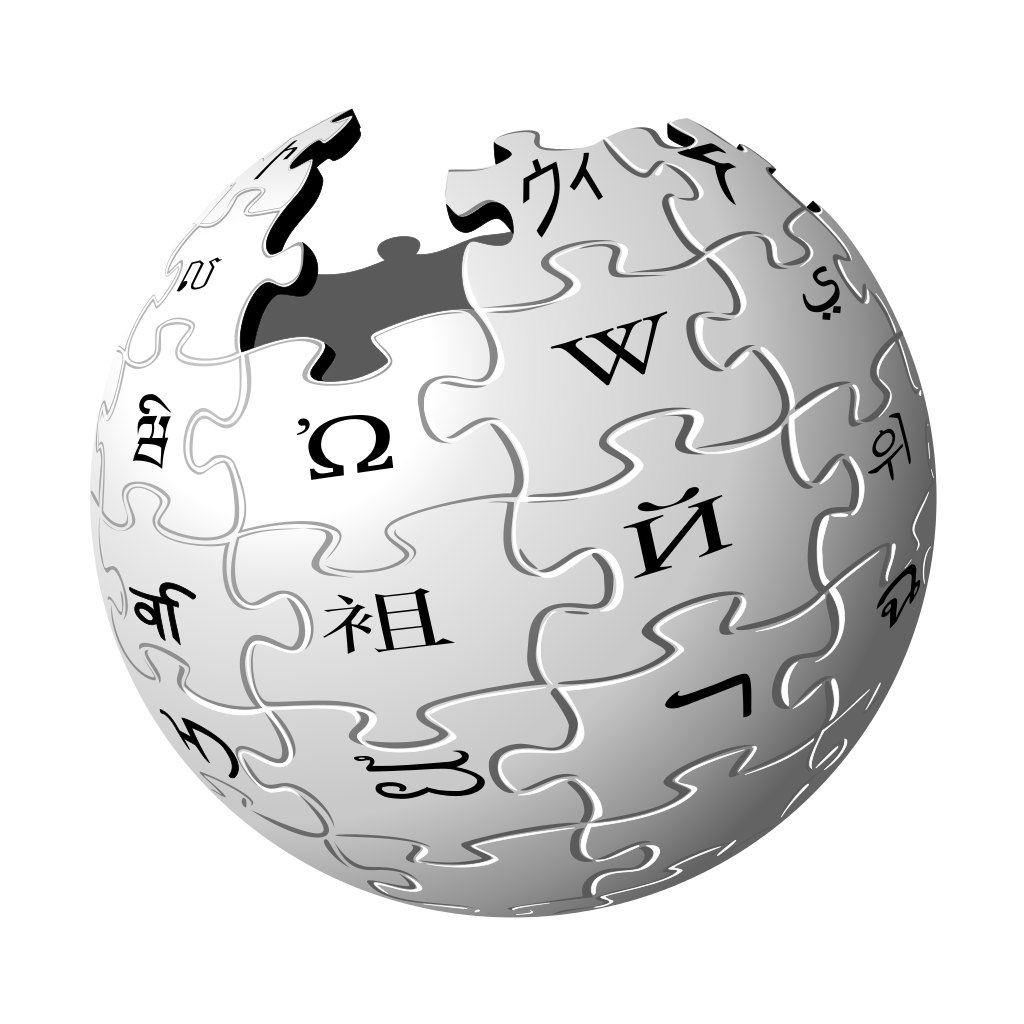 Spamming
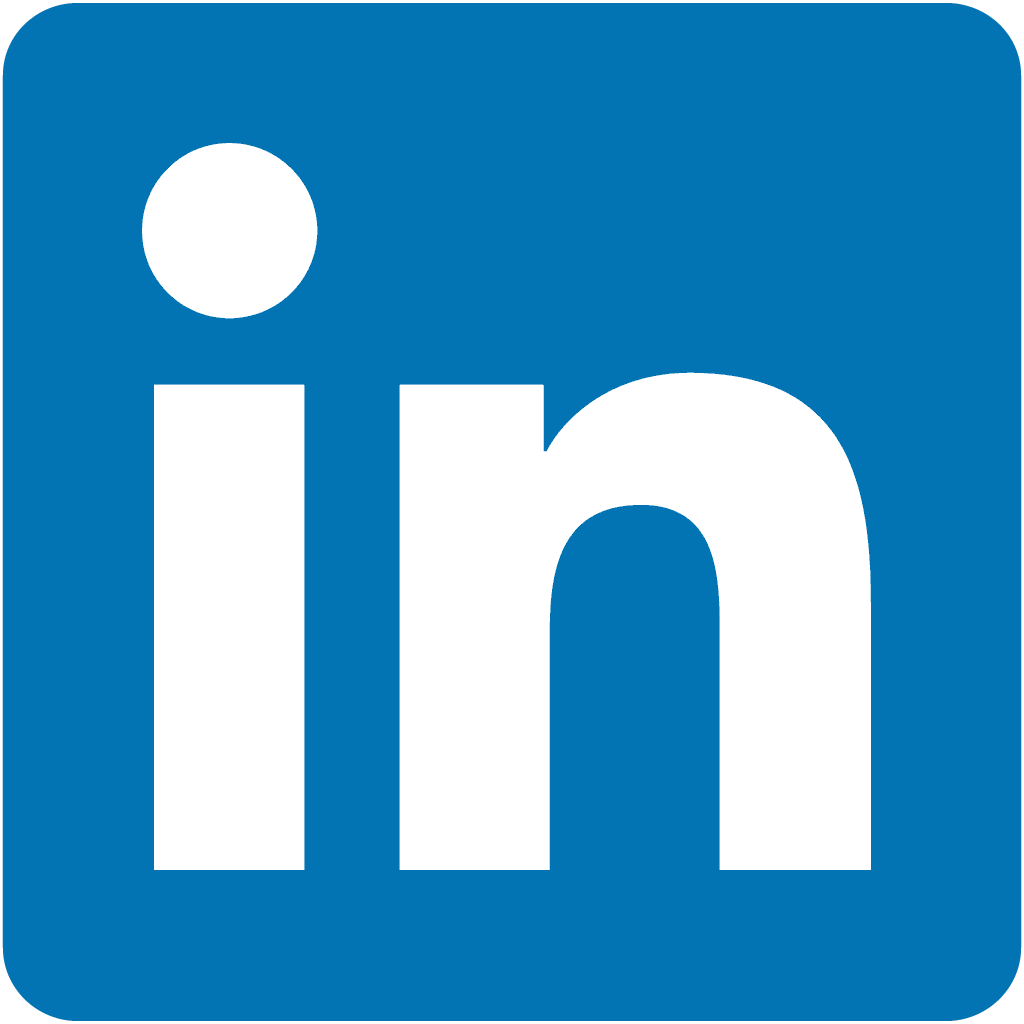 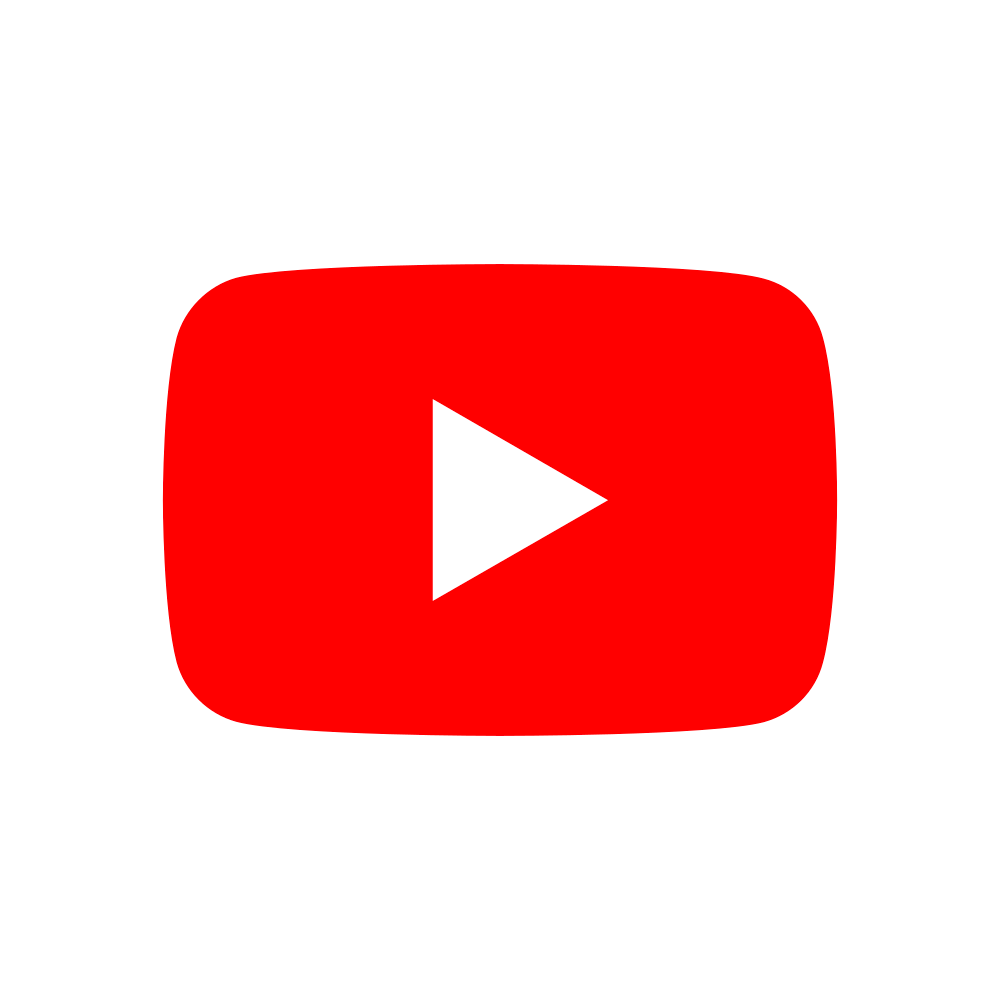 Domain name spoofing
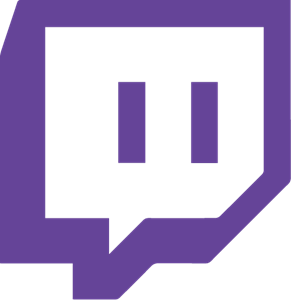 Toxic Comments
NLP out in the open
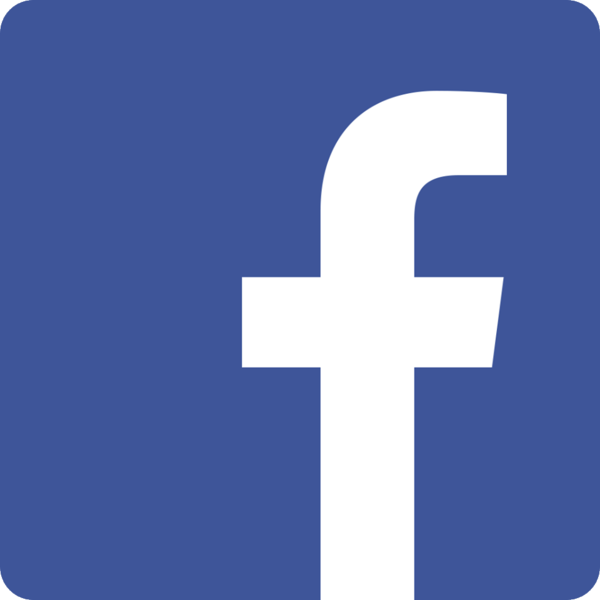 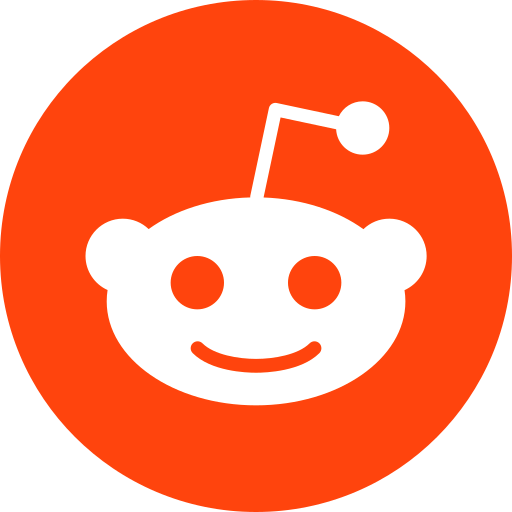 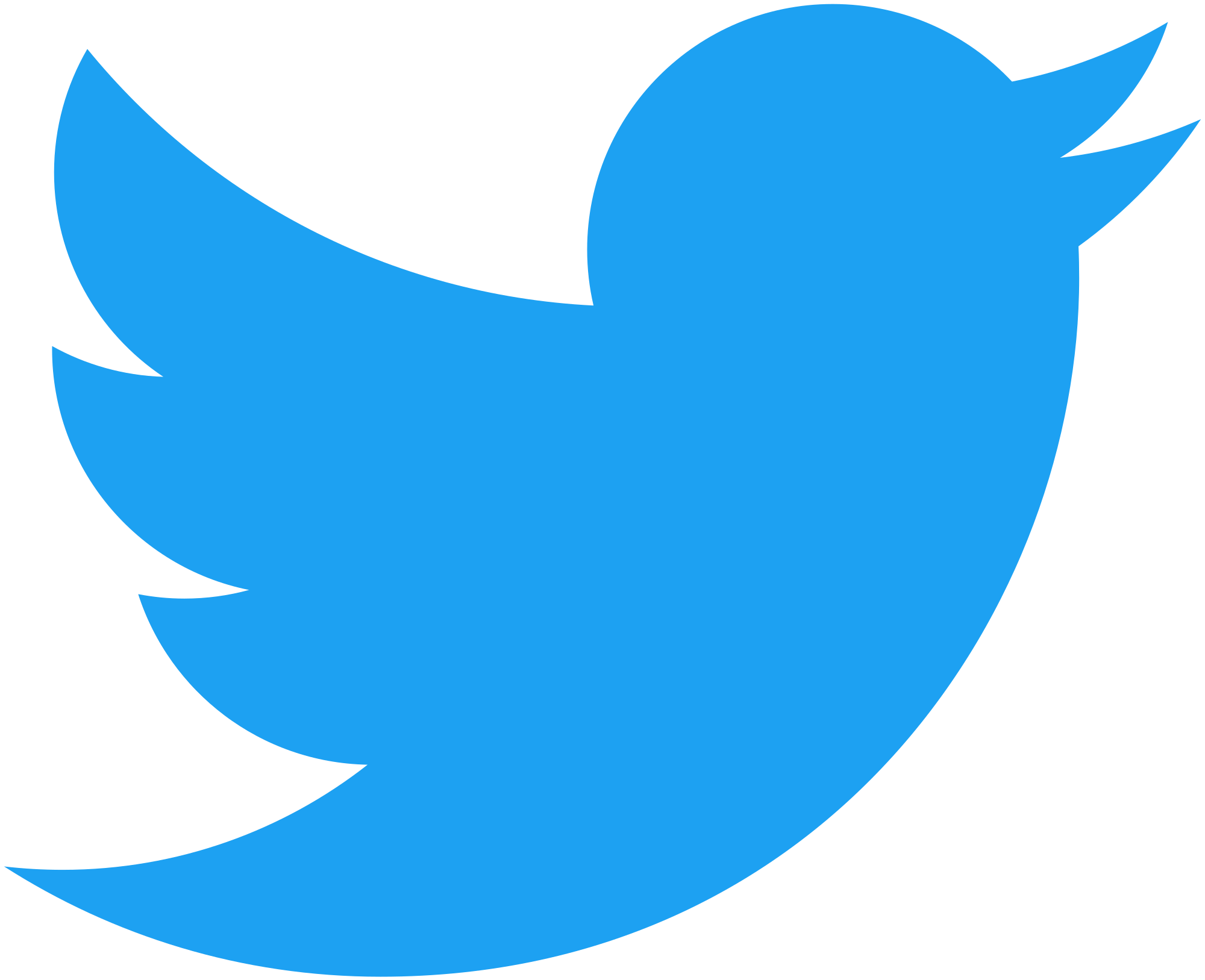 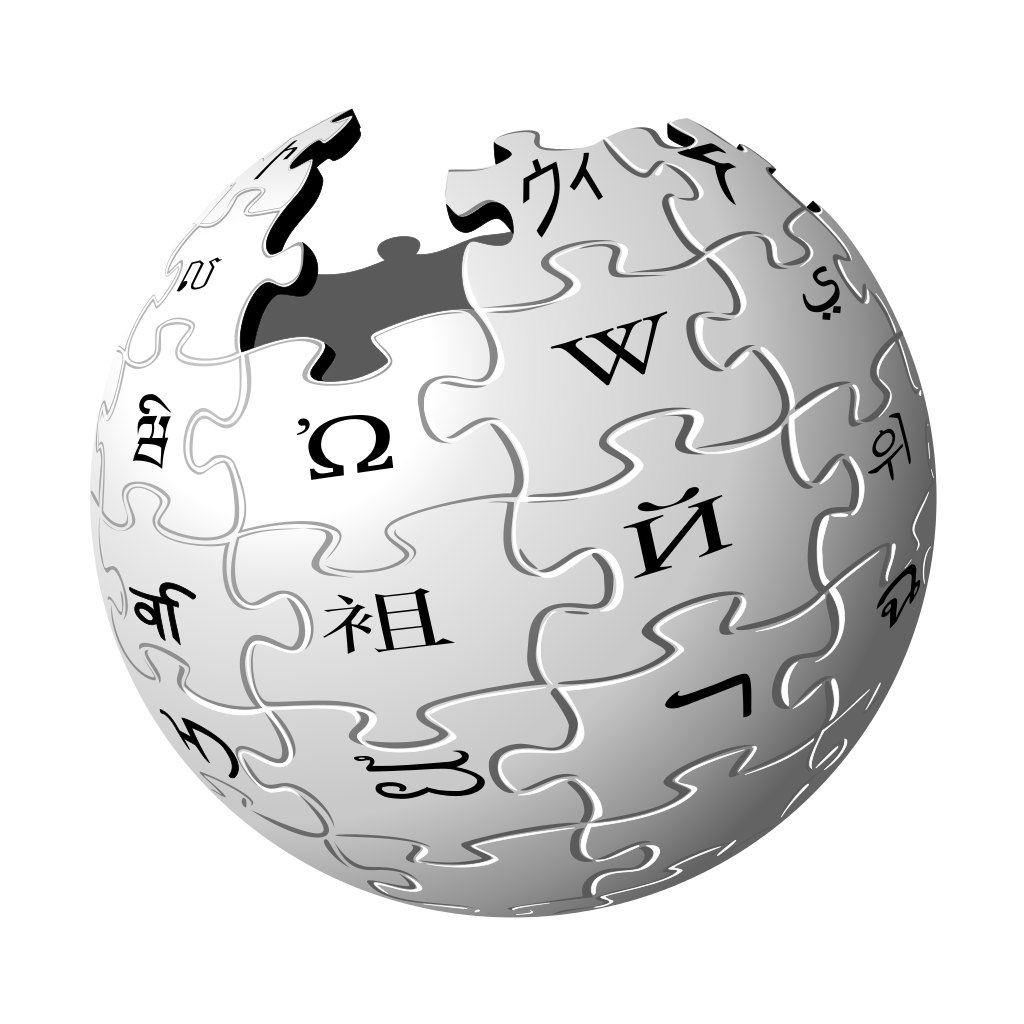 Spamming
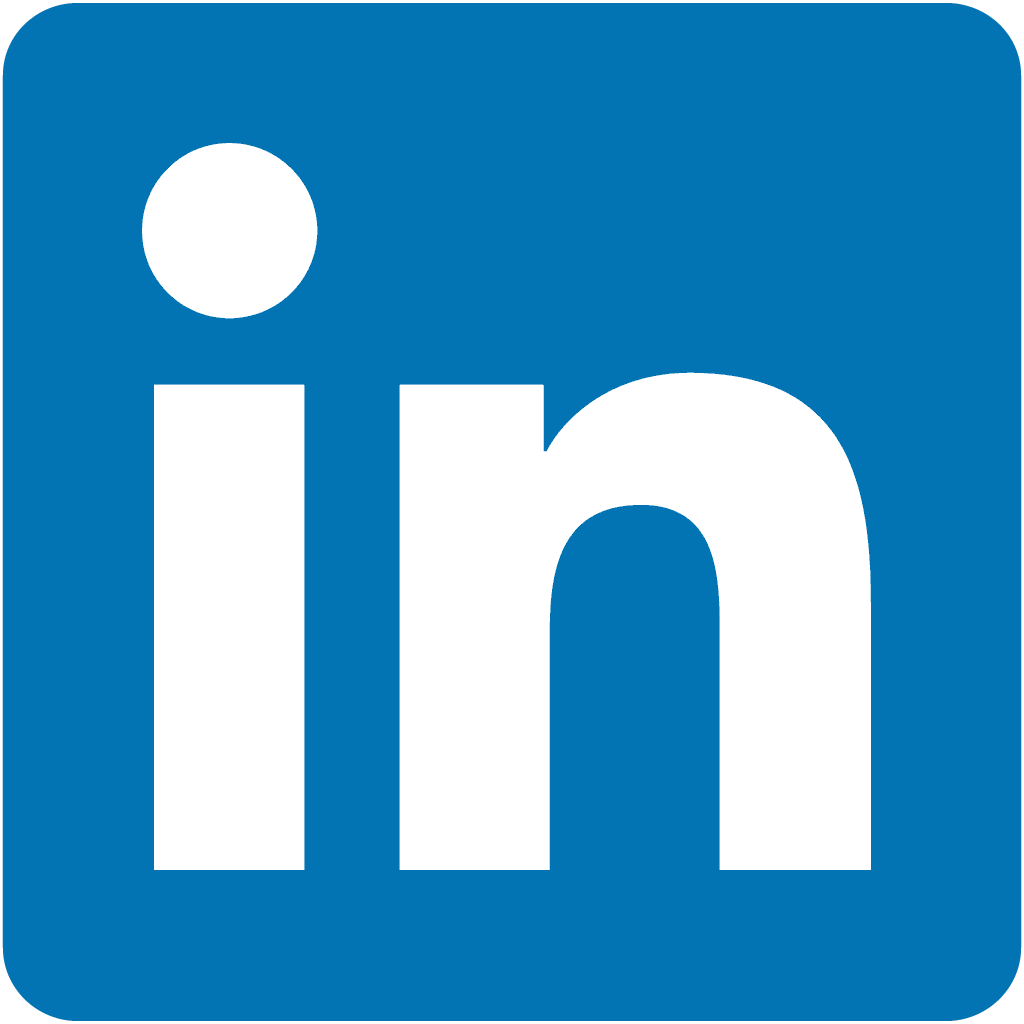 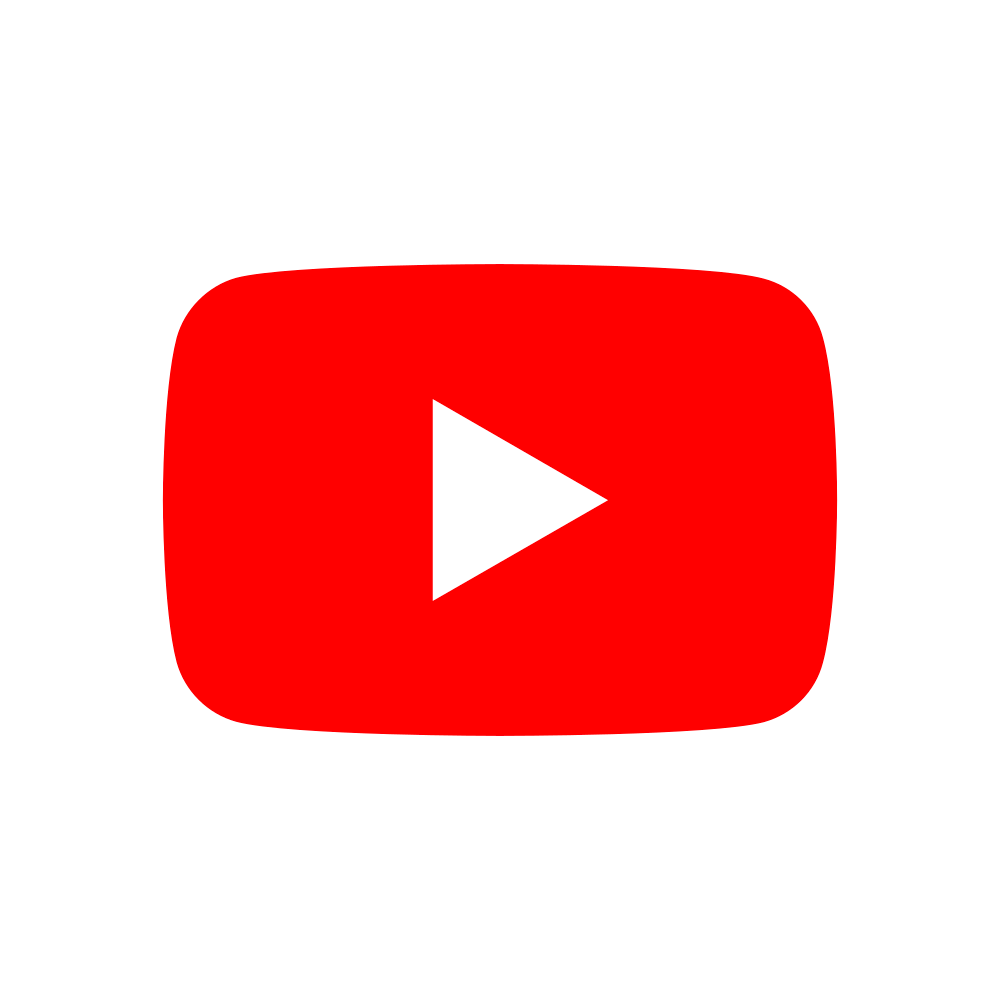 Domain name spoofing
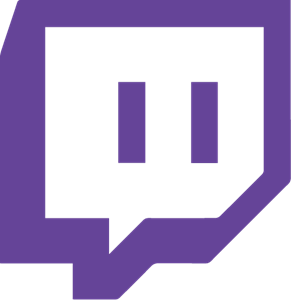 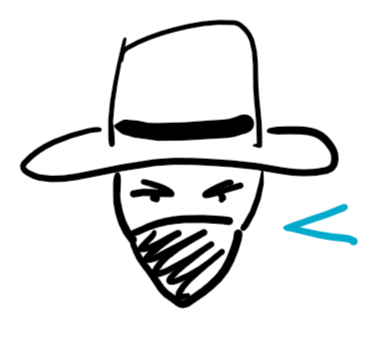 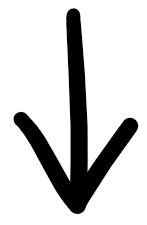 You idiot!
You have no idea!
Go to hell!
Toxic Comments
NLP out in the open
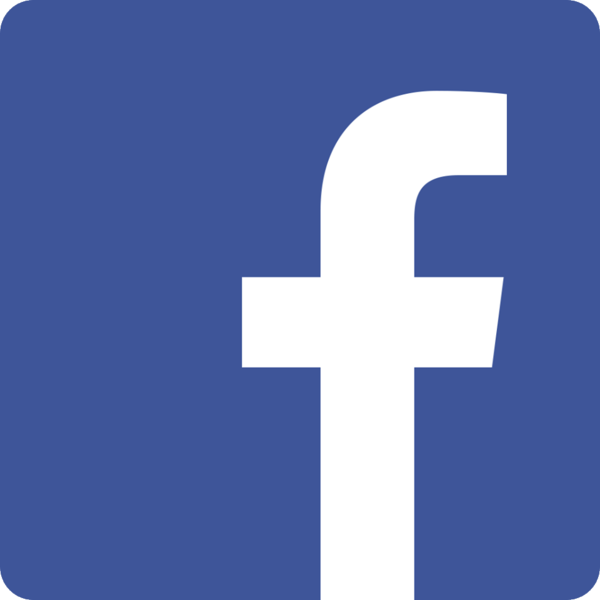 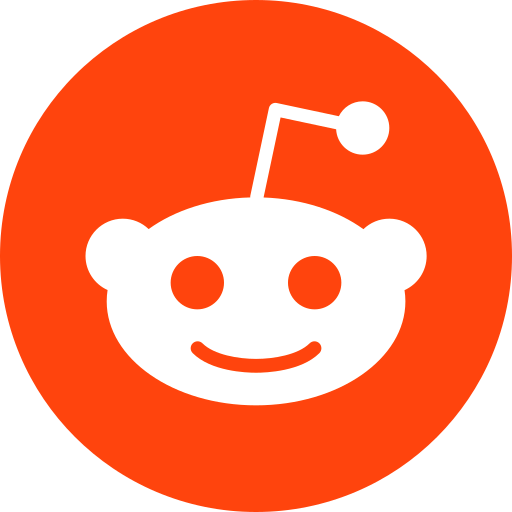 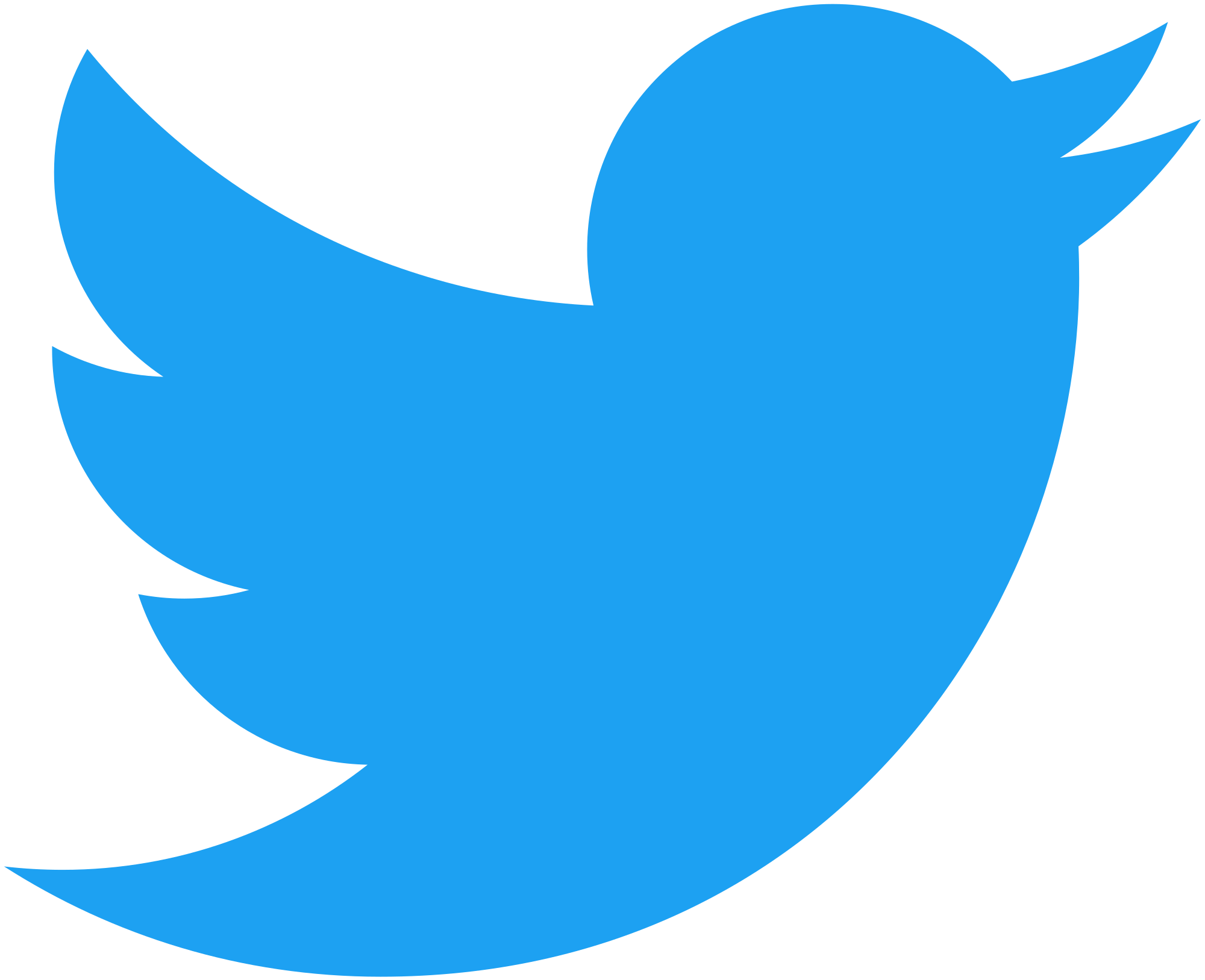 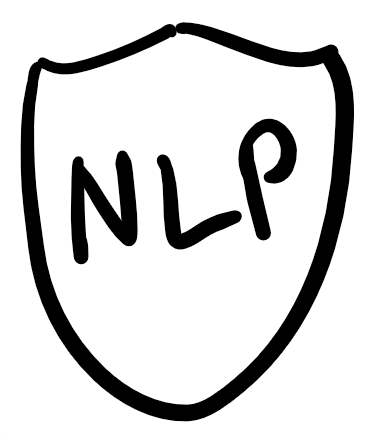 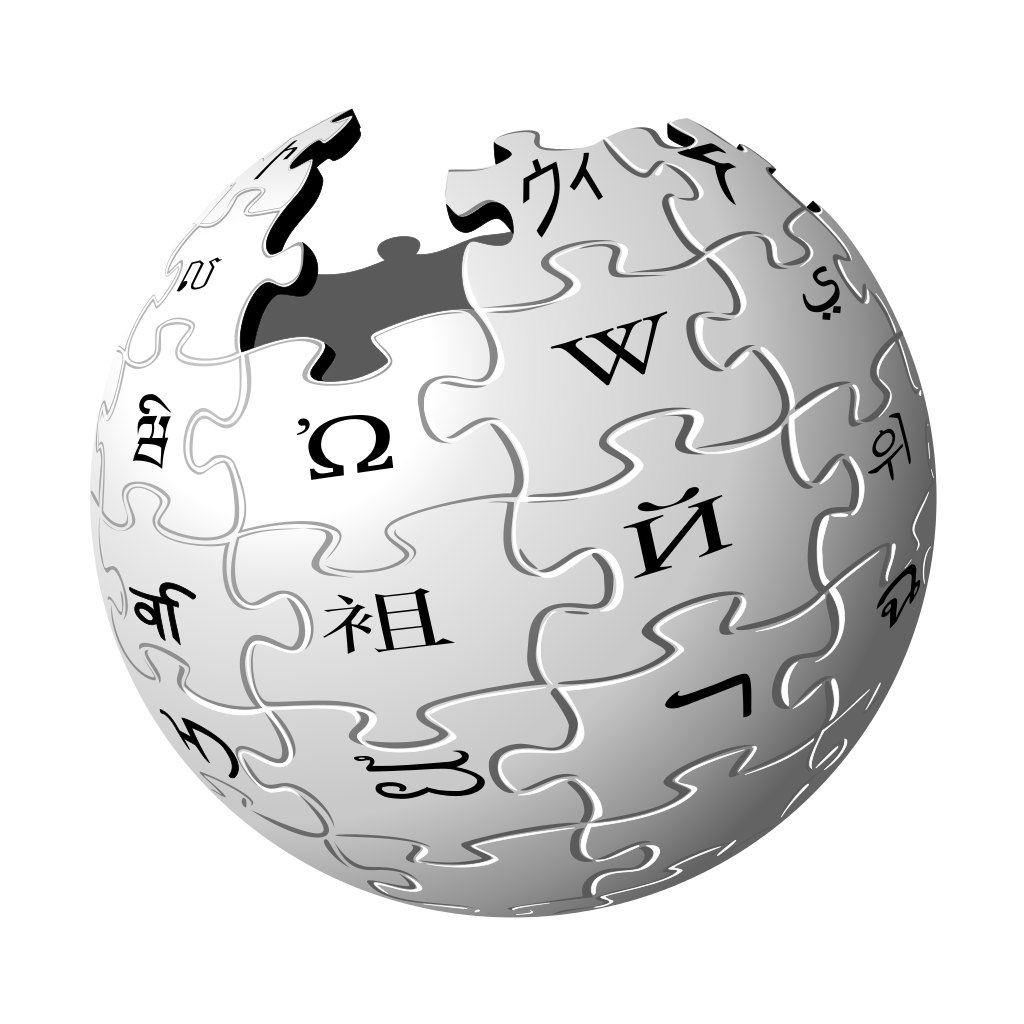 Spamming
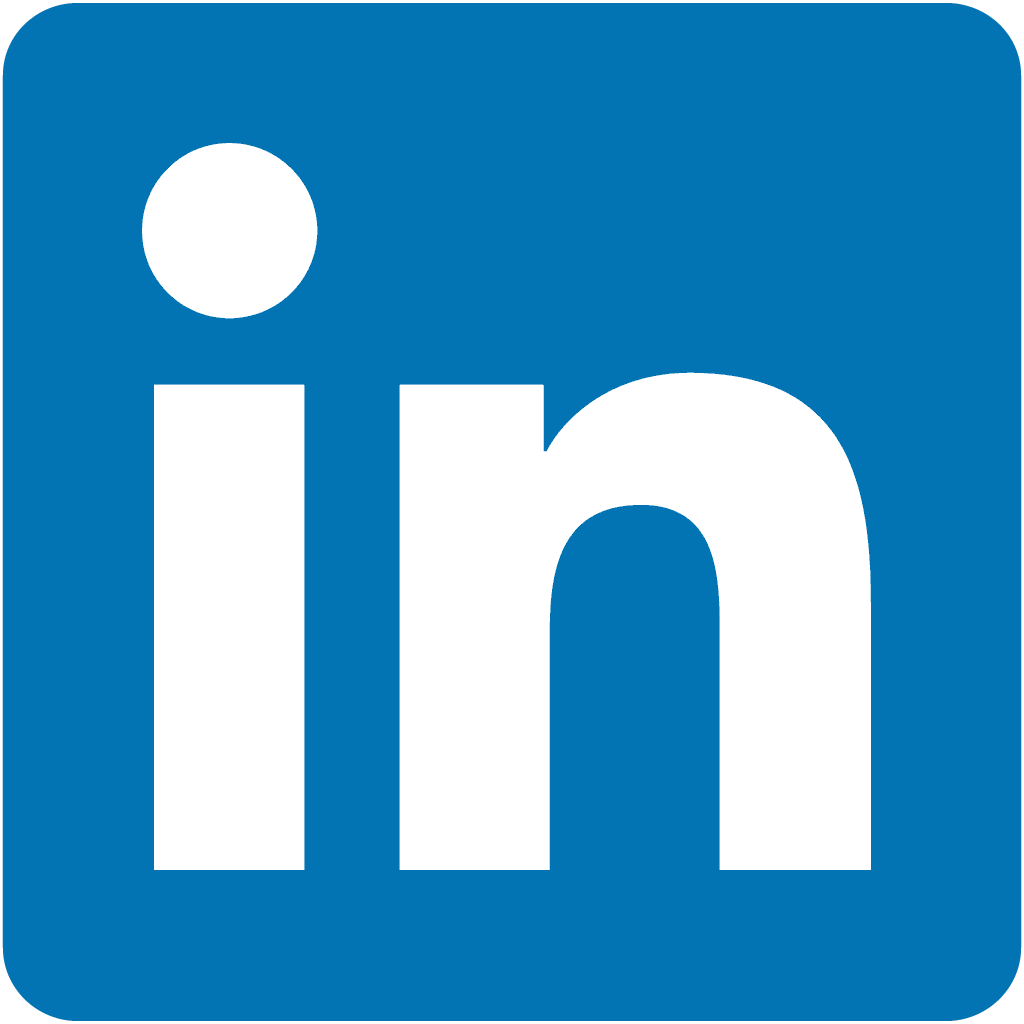 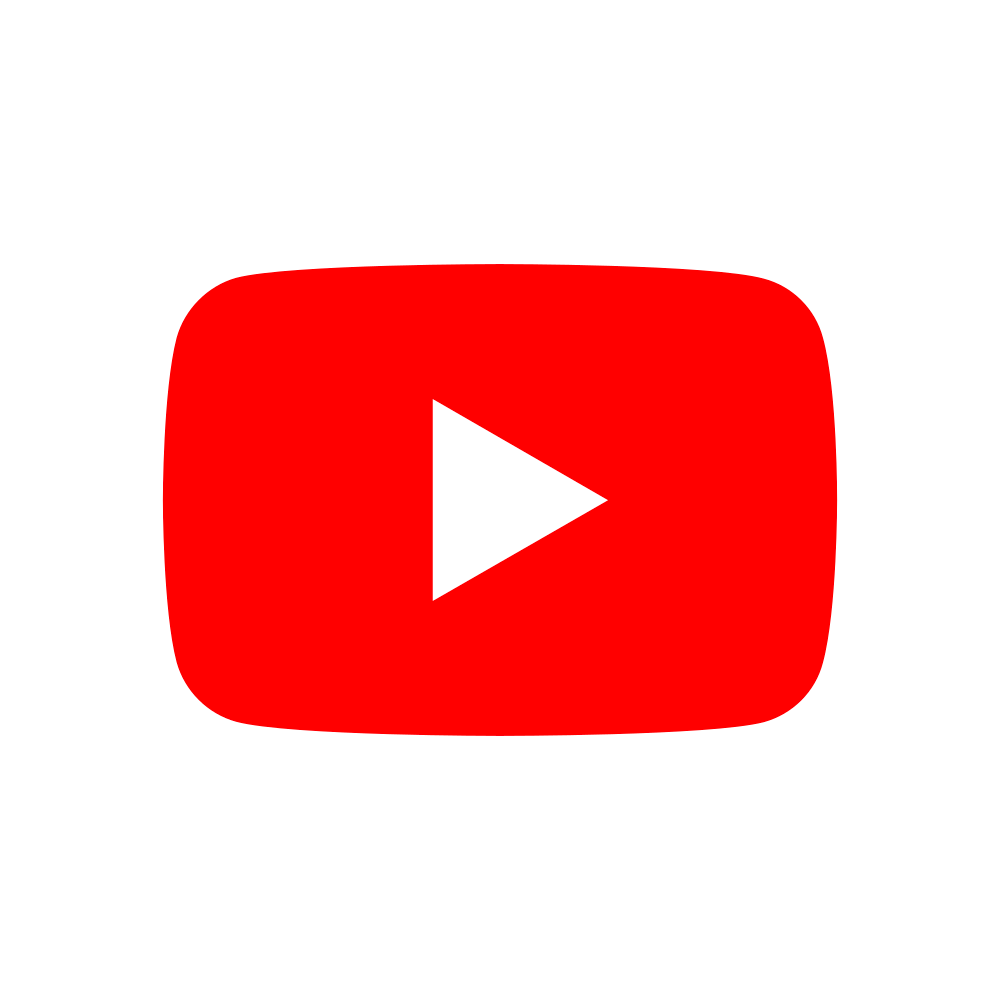 Domain name spoofing
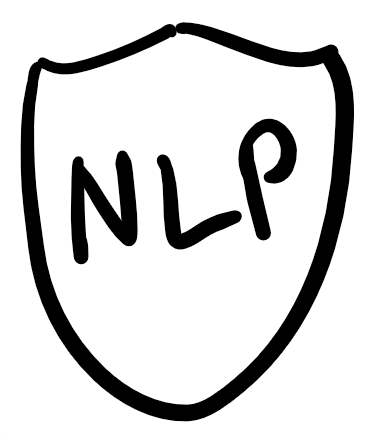 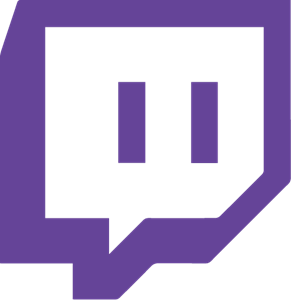 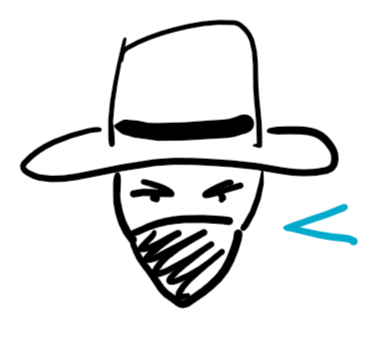 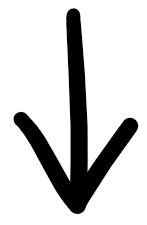 You idiot!
You have no idea!
Go to hell!
Toxic Comments
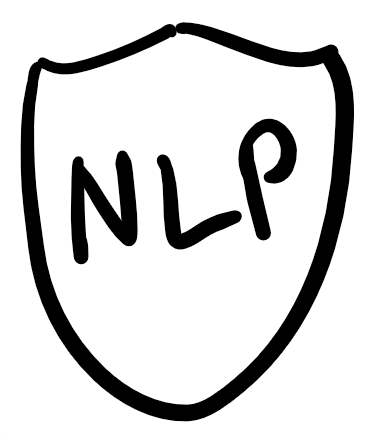 NLP out in the open
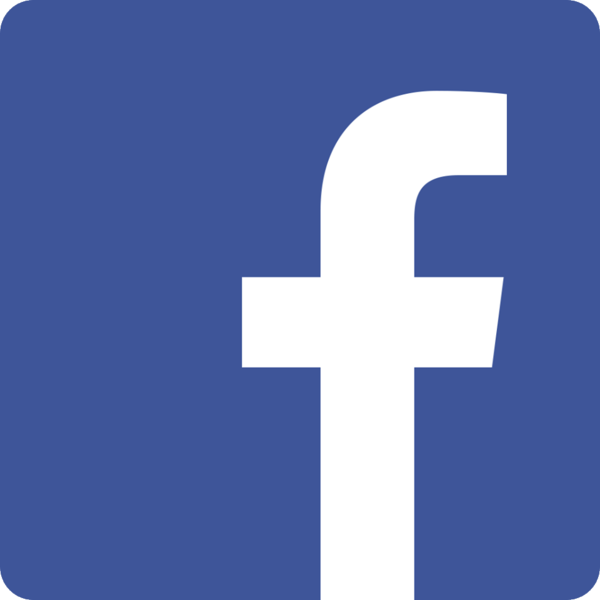 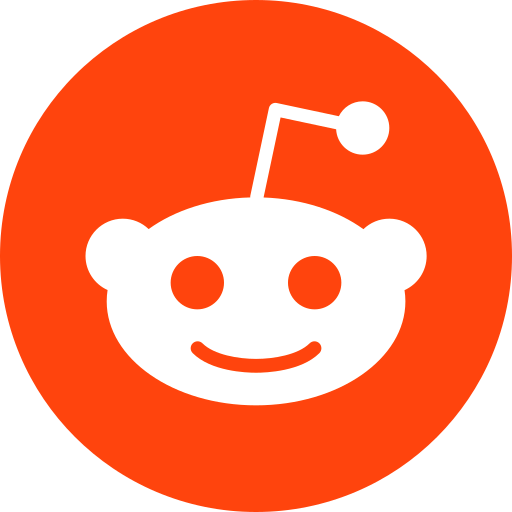 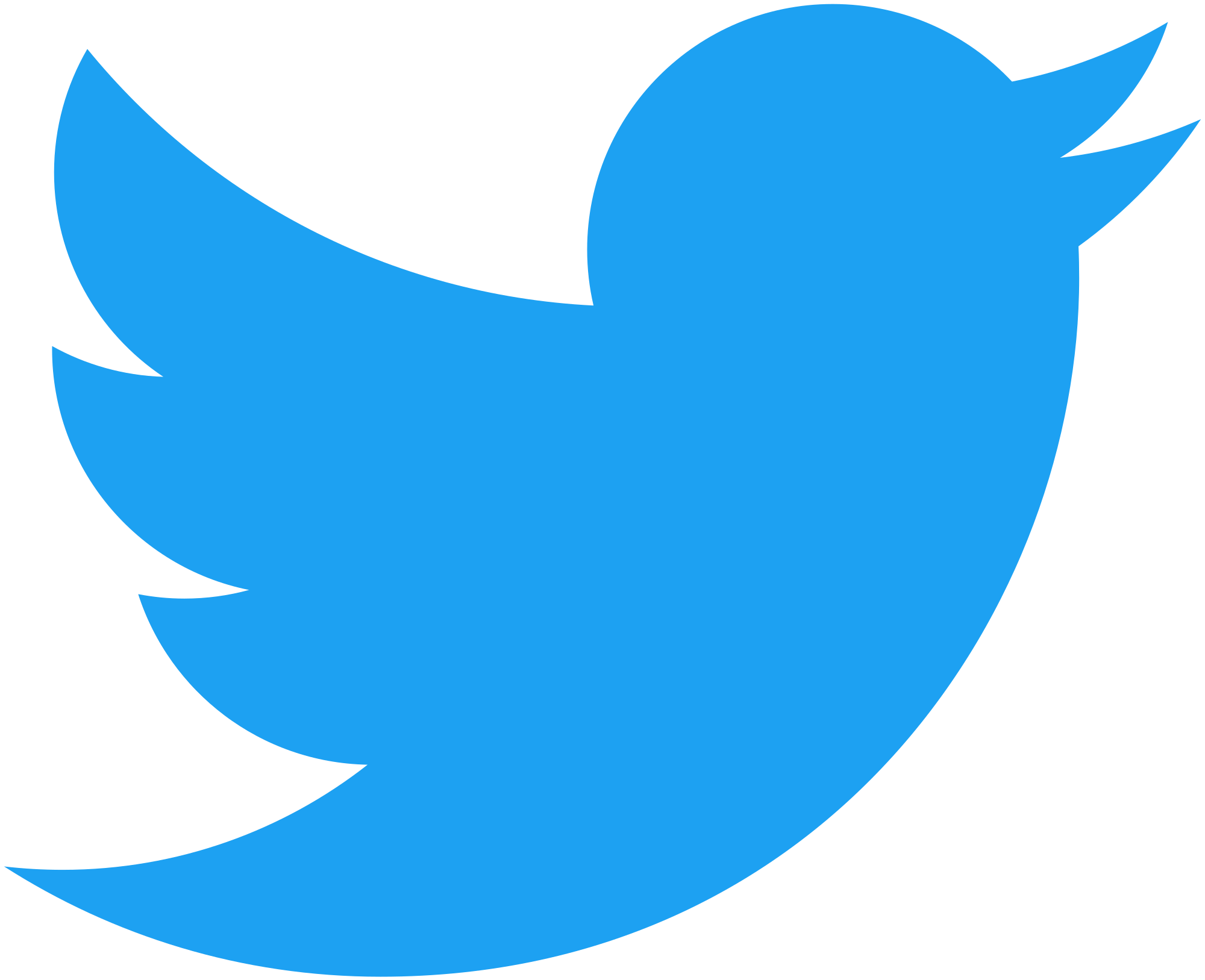 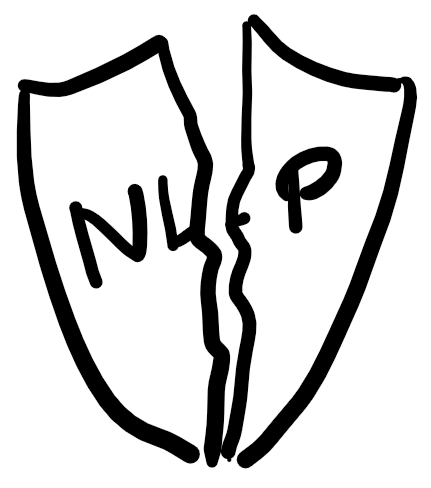 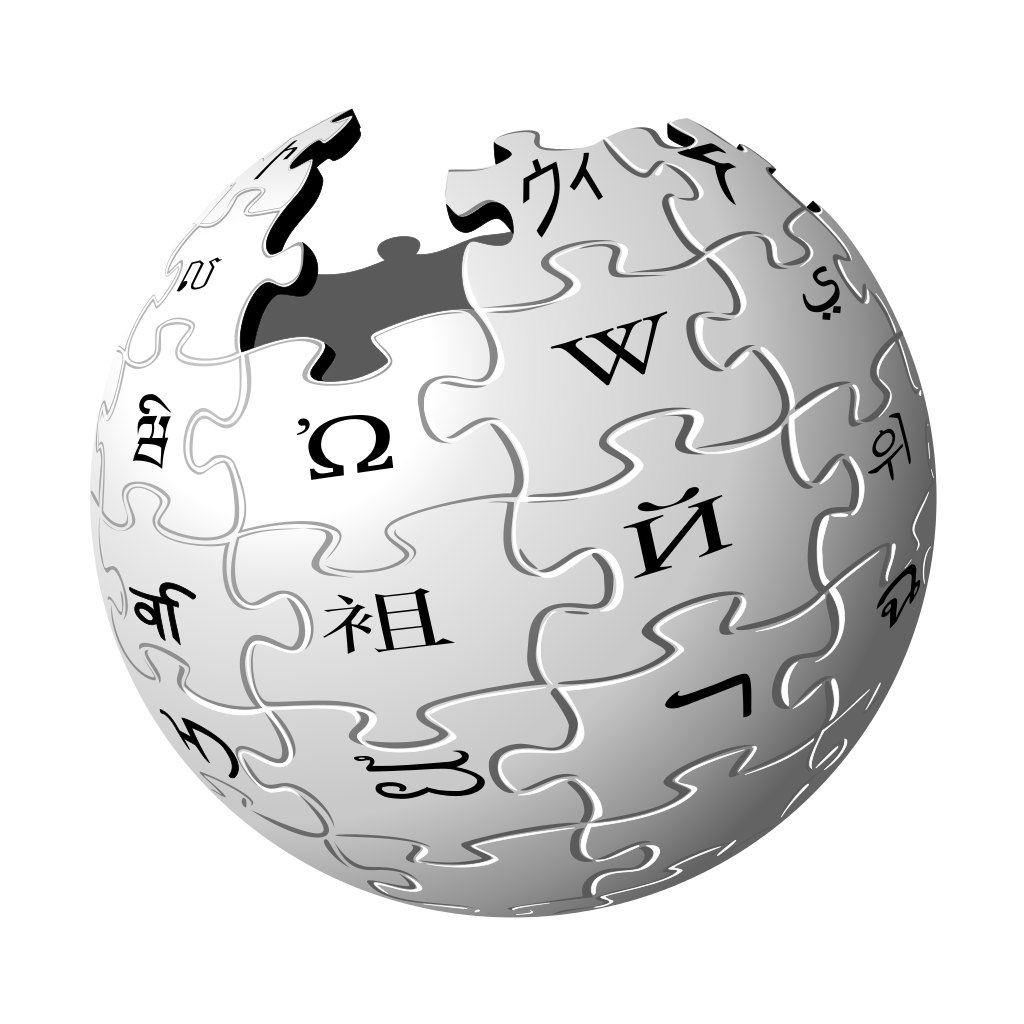 Spamming
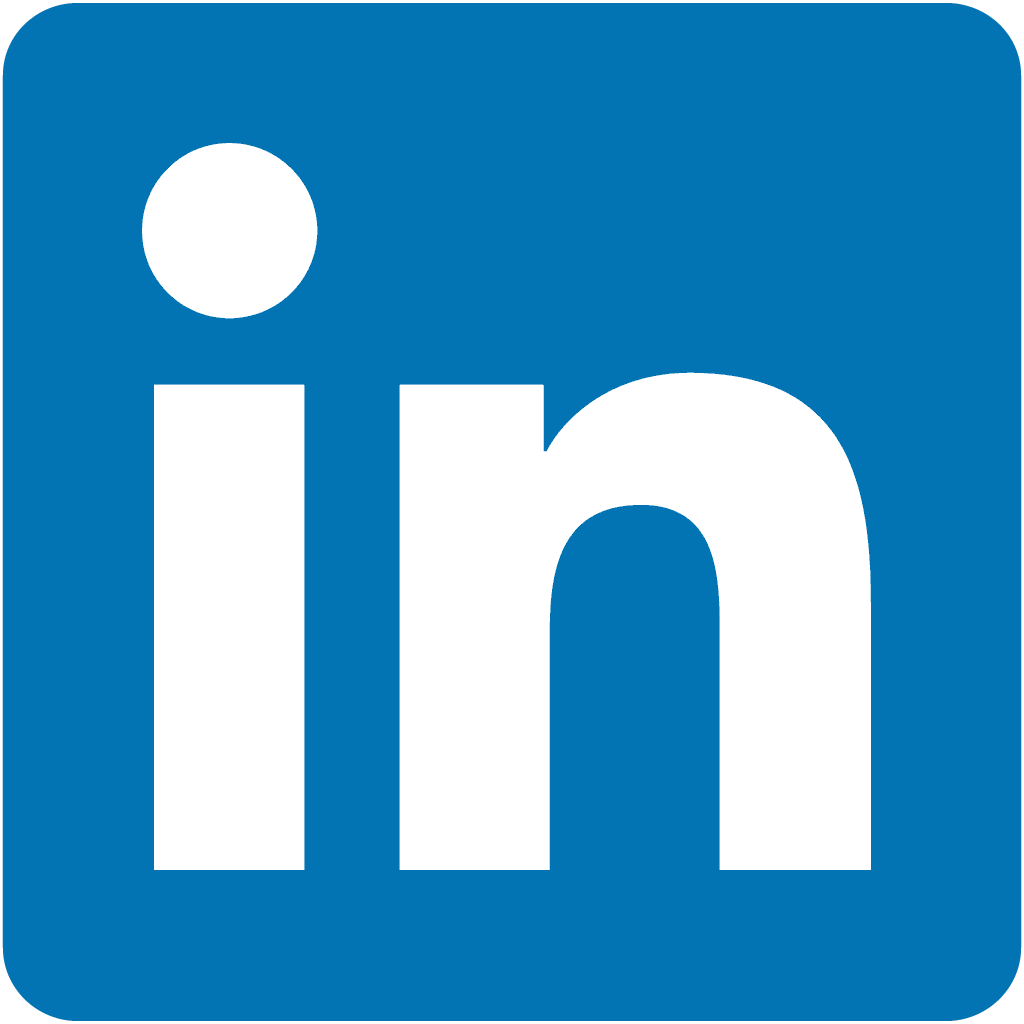 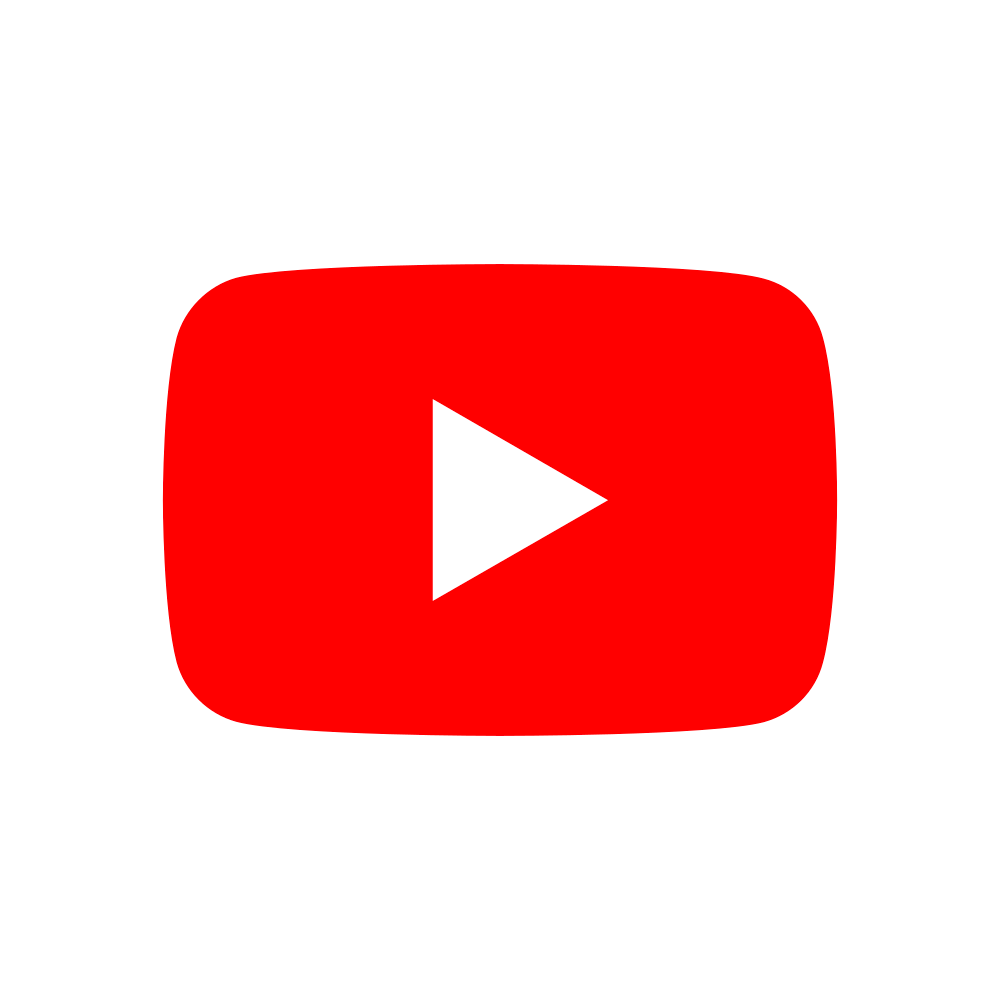 Domain name spoofing
http://wíkipedia.org
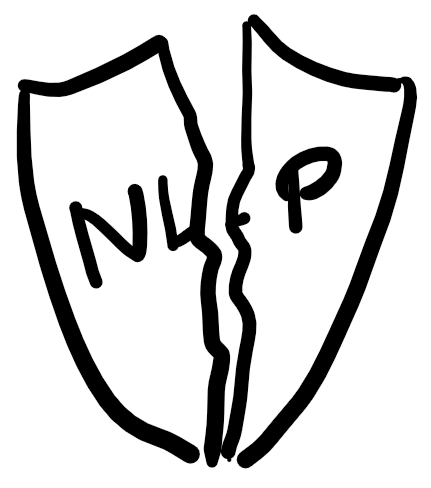 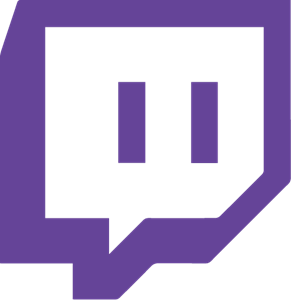 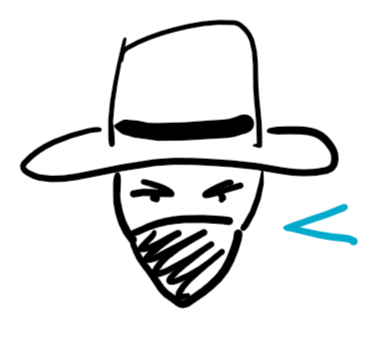 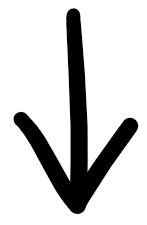 You idіøƫ!
You have no ļḏea!
Go to ḥeΙļ!
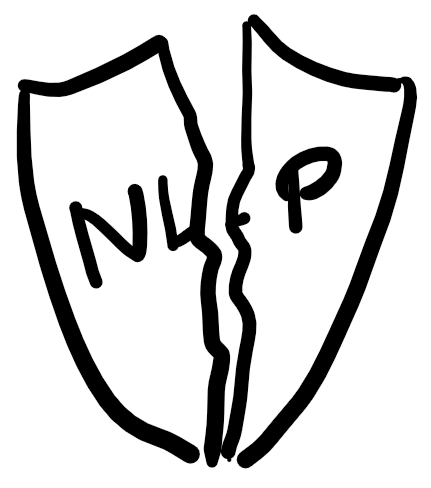 Toxic Comments
NLP out in the open
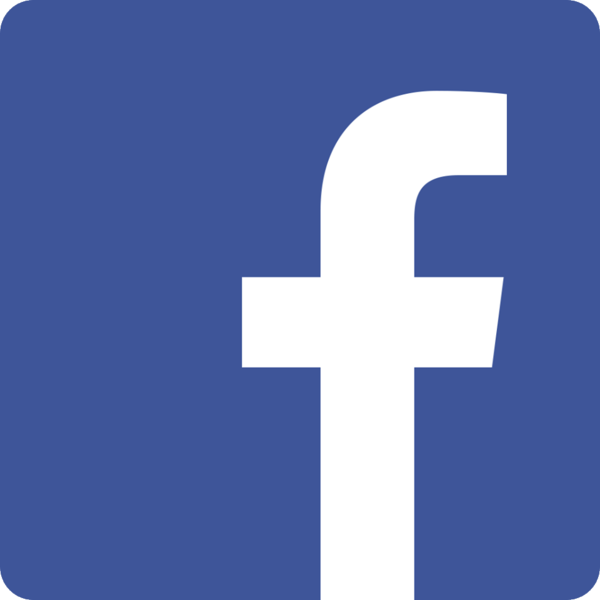 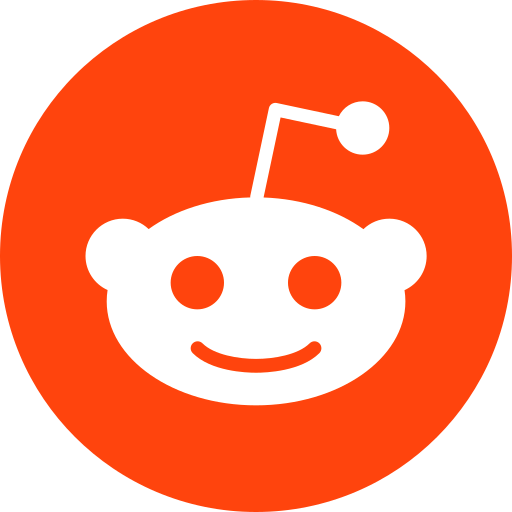 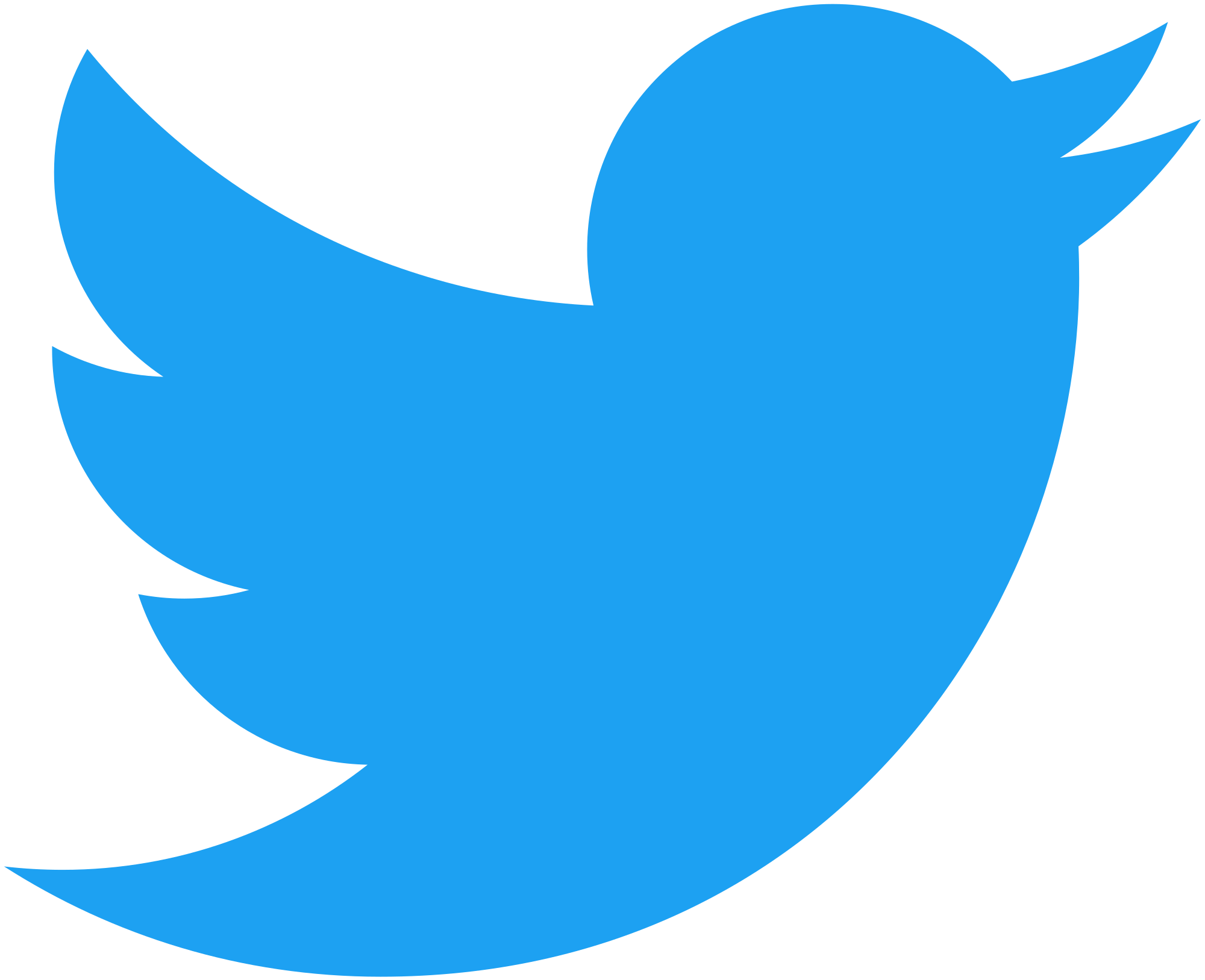 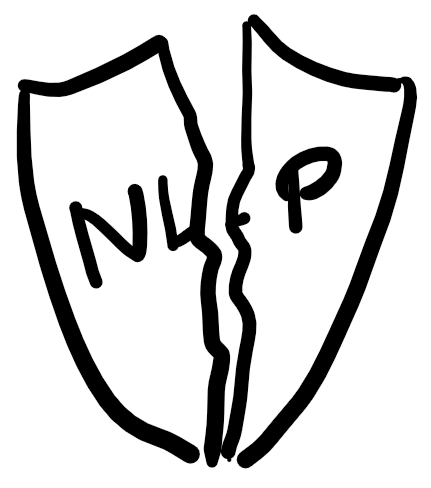 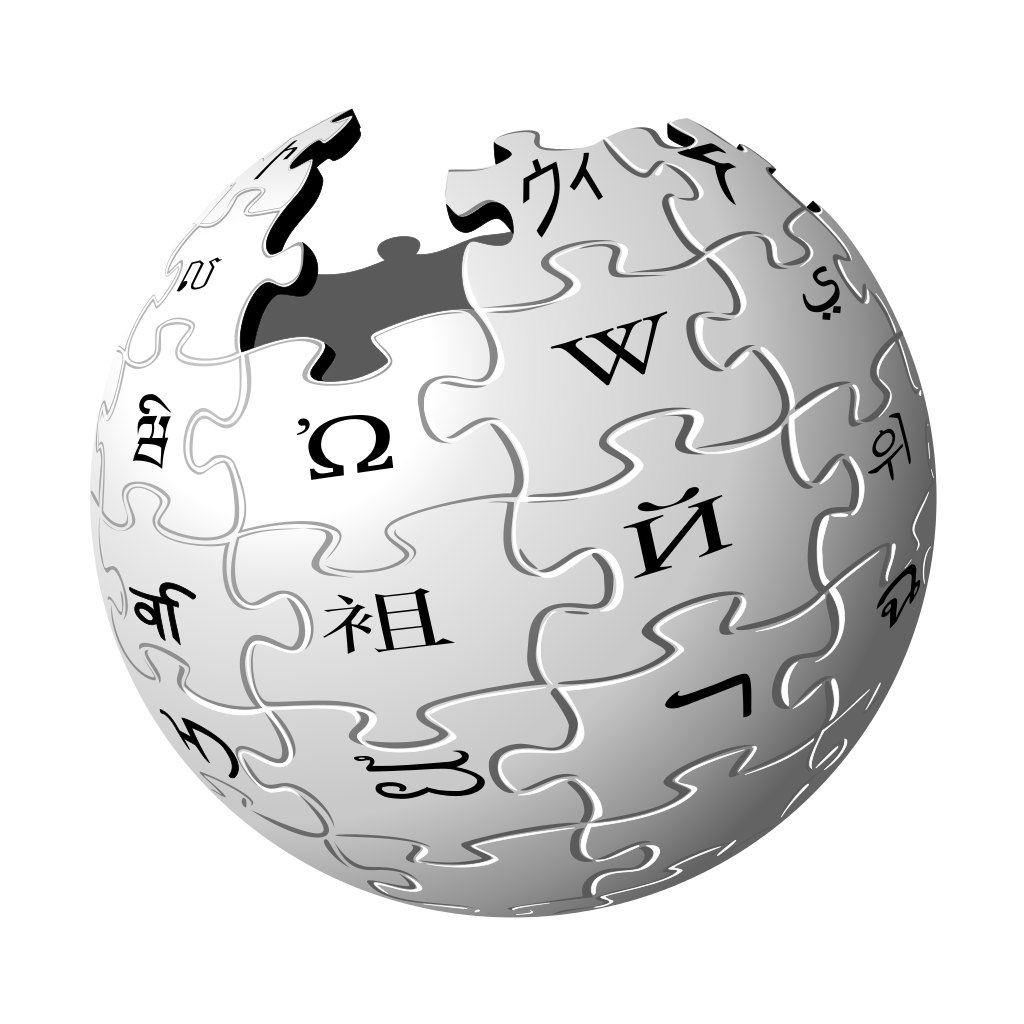 Spamming
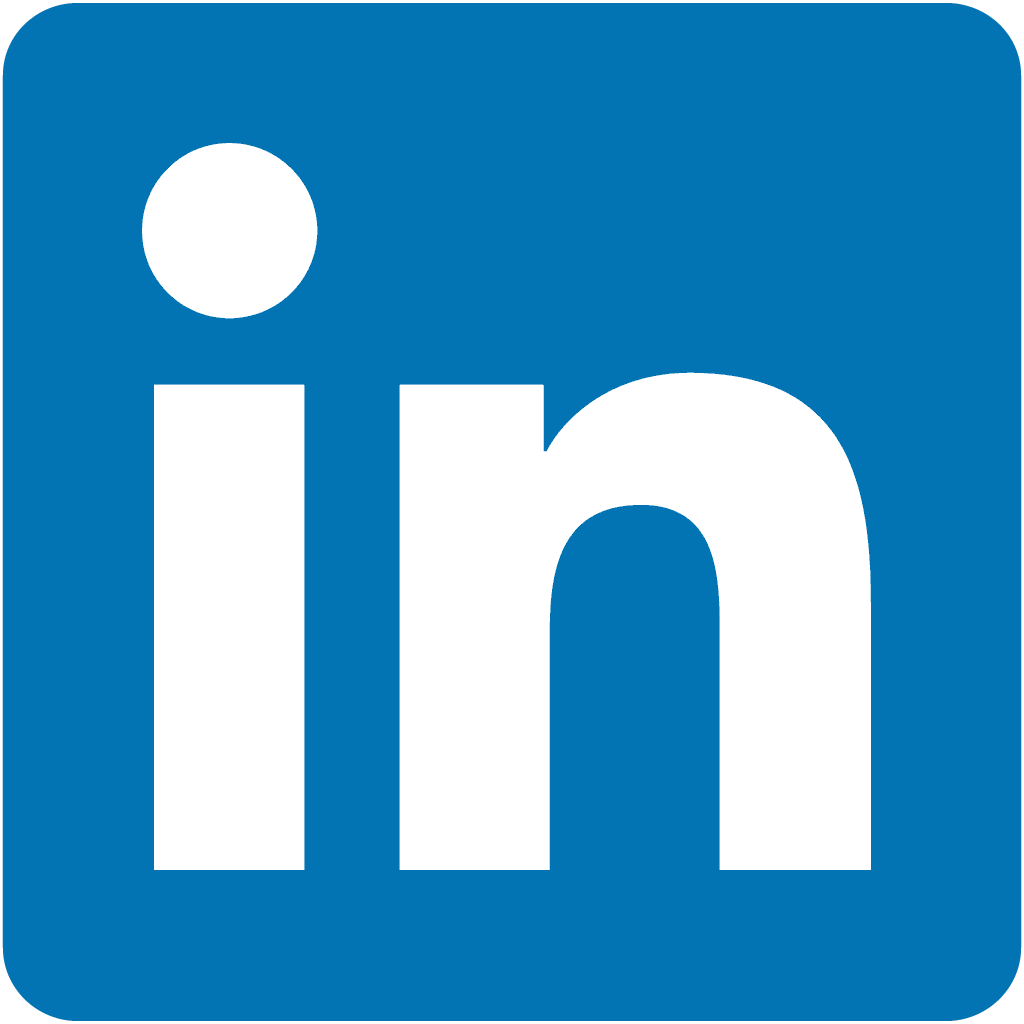 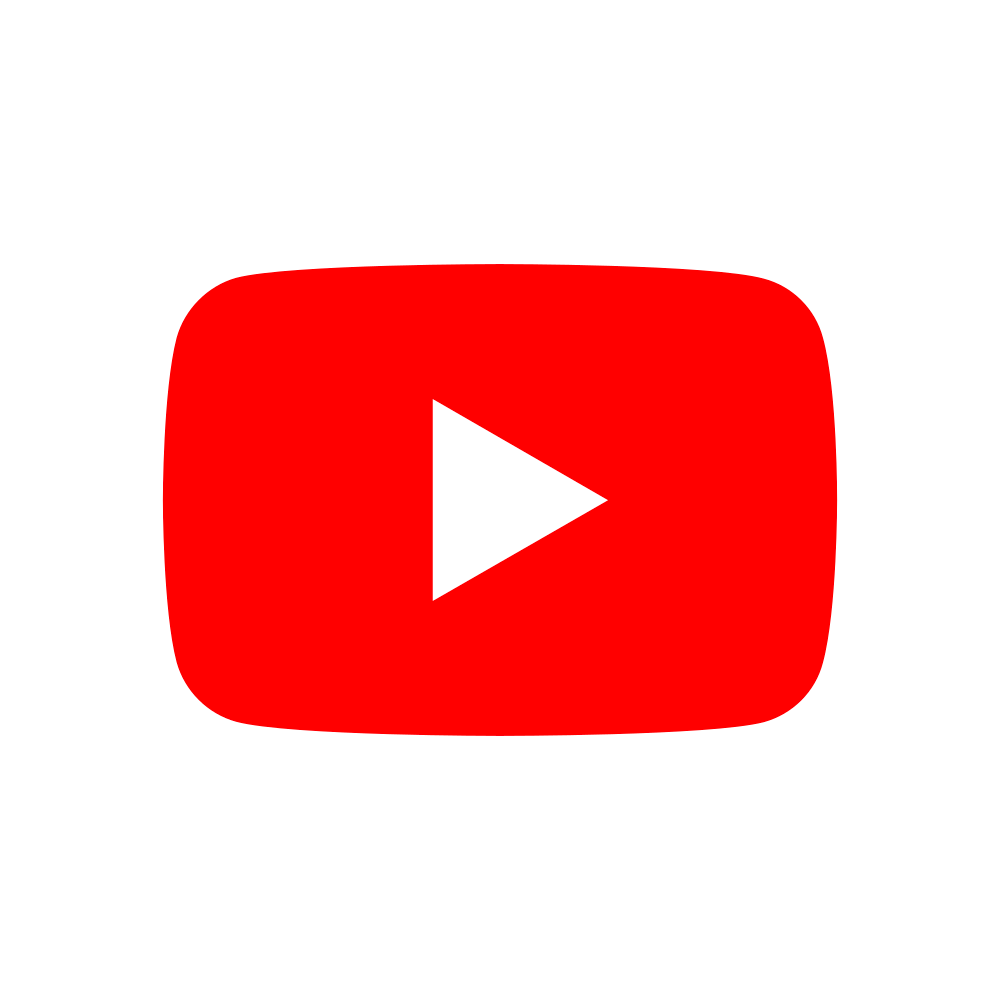 Domain name spoofing
http://wíkipedia.org
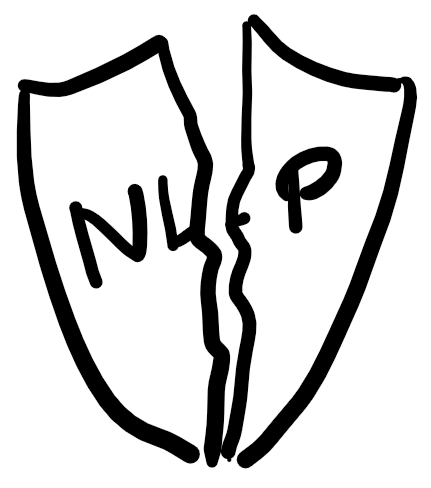 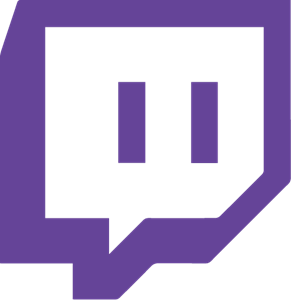 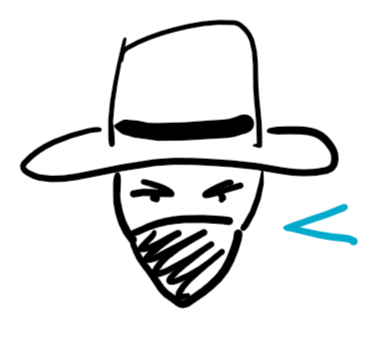 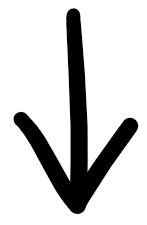 You idіøƫ!
You have no ļḏea!
Go to ḥeΙļ!
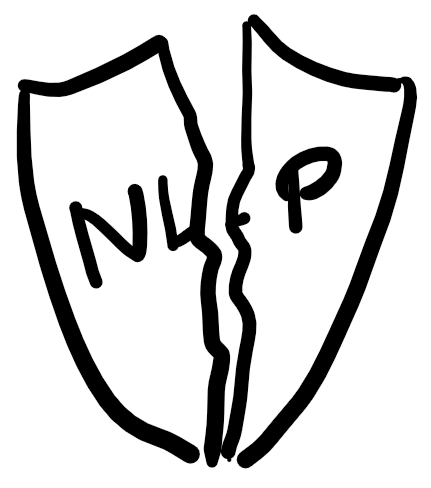 Toxic Comments
Humaņ vs Mḁchine ₮ext Proceșsing
Visually Attacking NLP Systems
Human
Machine
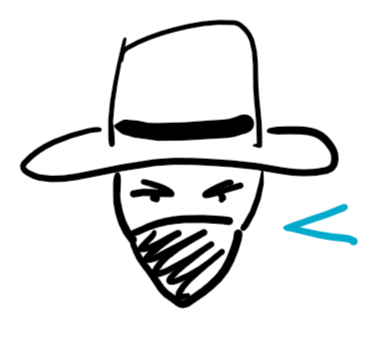 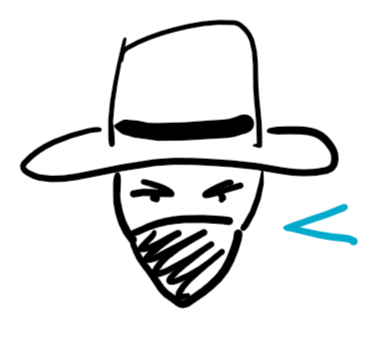 You idіøƫ !
You idіøƫ !
Visually Attacking NLP Systems
Human
Machine
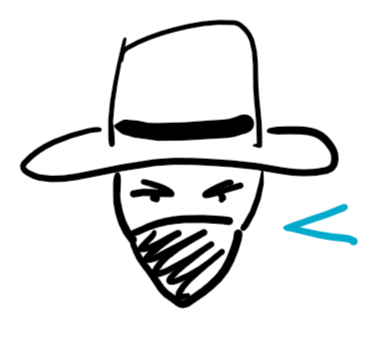 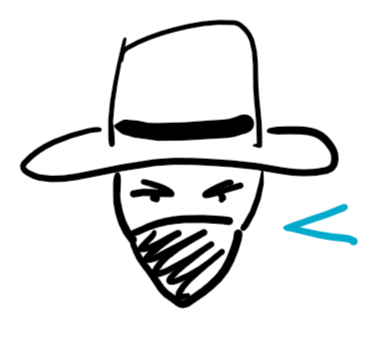 You idіøƫ !
You idіøƫ !
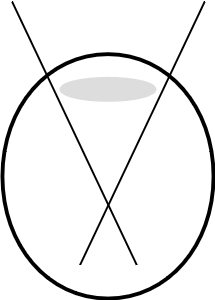 You idіøƫ !
Visually Attacking NLP Systems
Human
Machine
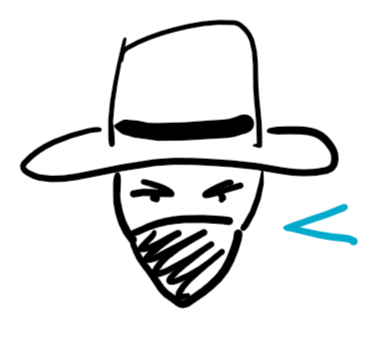 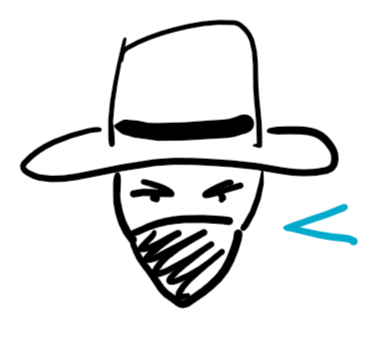 You idіøƫ !
You idіøƫ !
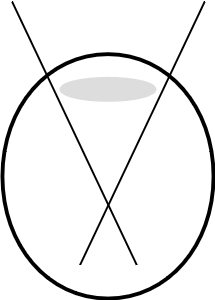 You idіøƫ !
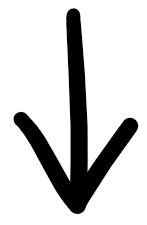 i  d  i  o  t
Visually Attacking NLP Systems
Human
Machine
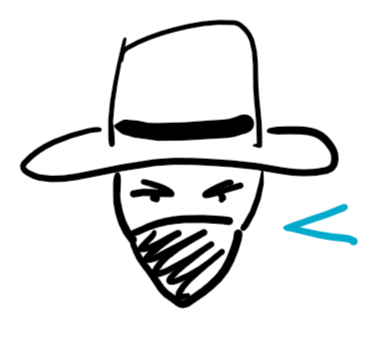 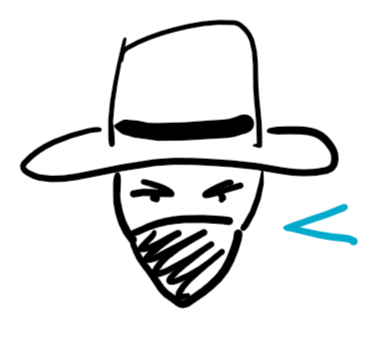 You idіøƫ !
You idіøƫ !
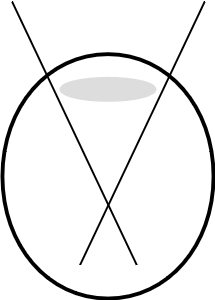 You idіøƫ !
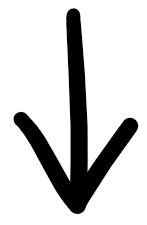 i  d  i  o  t
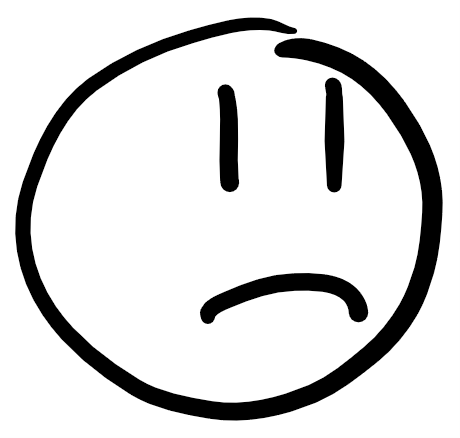 toxic
Visually Attacking NLP Systems
Human
Machine
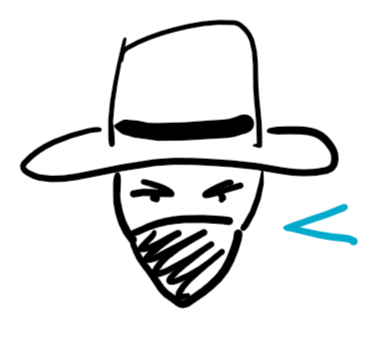 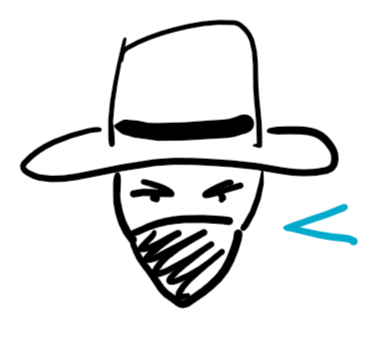 You idіøƫ !
You idіøƫ !
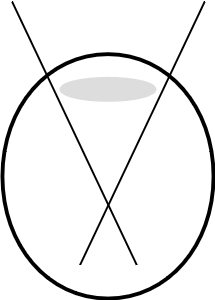 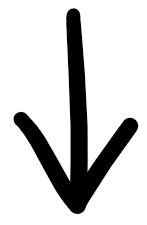 i  d  i  ø  ƫ
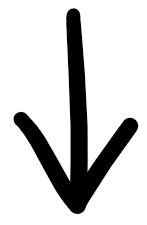 105 100 111 248 427
You idіøƫ !
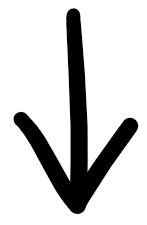 i  d  i  o  t
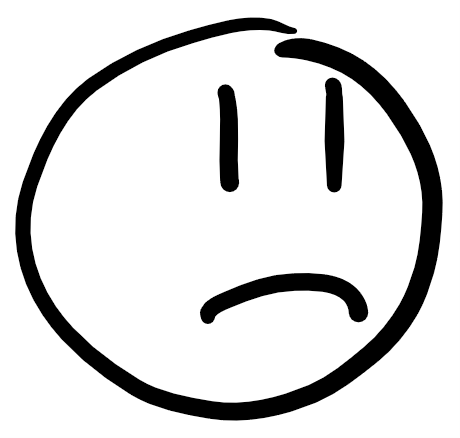 toxic
Visually Attacking NLP Systems
Human
Machine
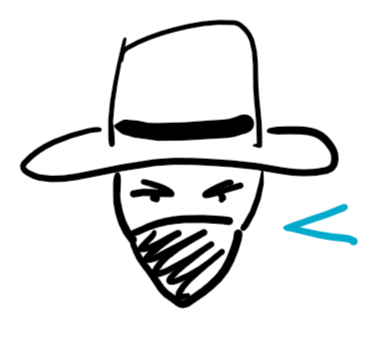 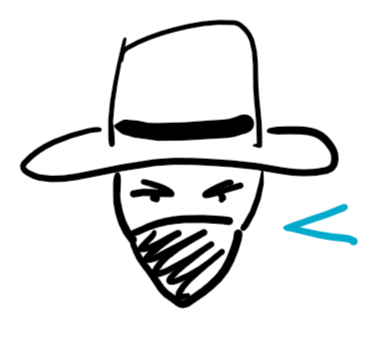 You idіøƫ !
You idіøƫ !
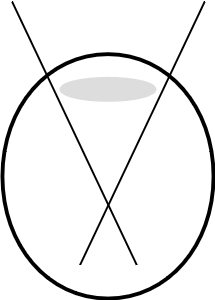 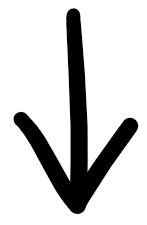 i  d  i  ø  ƫ
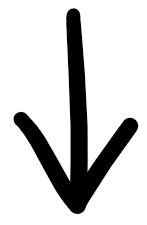 105 100 111 248 427
You idіøƫ !
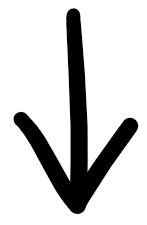 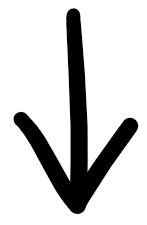 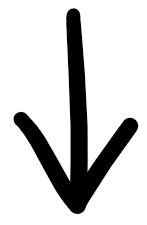 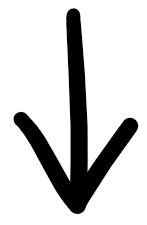 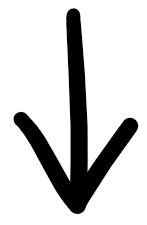 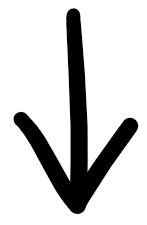 0.1
.
.
0.2
0.6
.
.
0.1
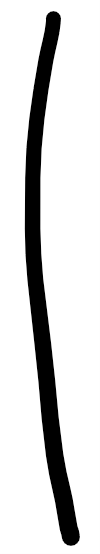 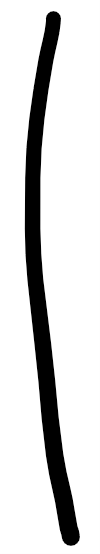 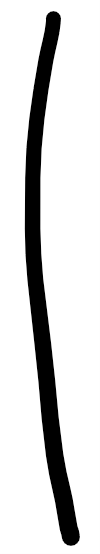 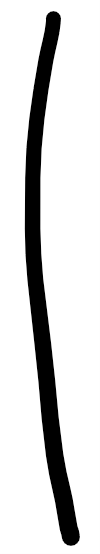 .   .   .
i  d  i  o  t
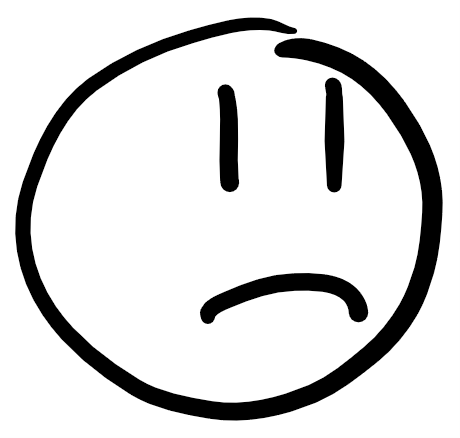 toxic
Visually Attacking NLP Systems
Human
Machine
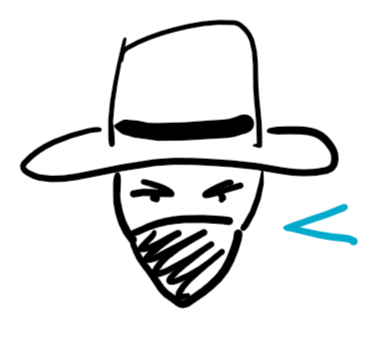 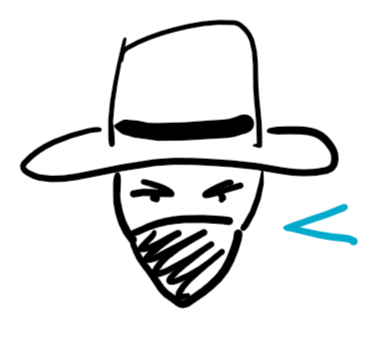 You idіøƫ !
You idіøƫ !
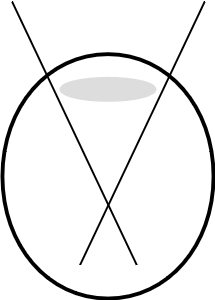 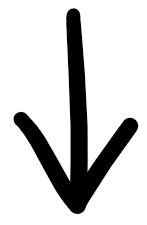 i  d  i  ø  ƫ
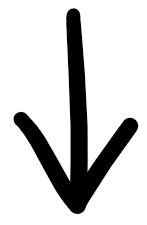 105 100 111 248 427
You idіøƫ !
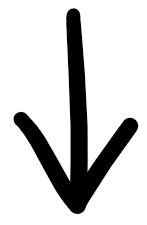 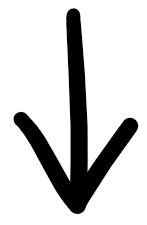 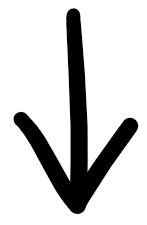 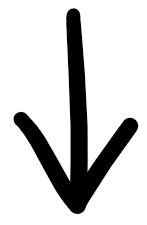 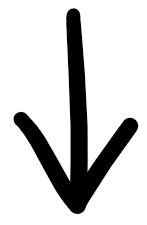 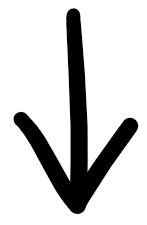 0.1
.
.
0.2
0.6
.
.
0.1
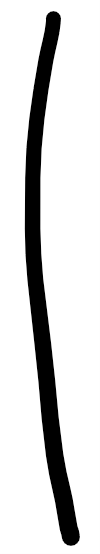 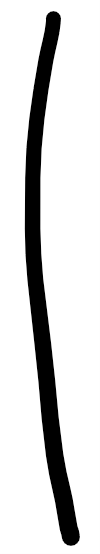 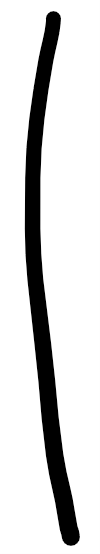 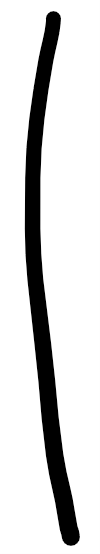 .   .   .
i  d  i  o  t
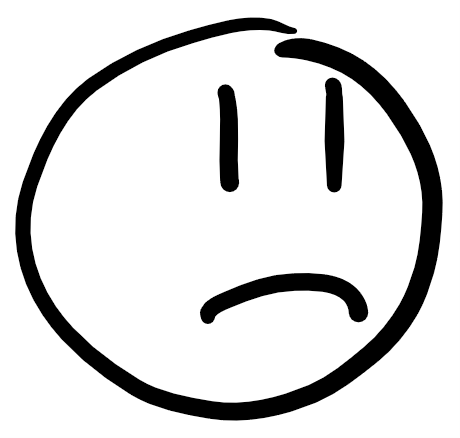 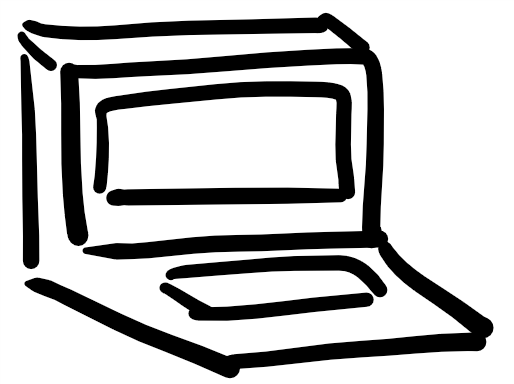 toxic
? ? ?
Visually Attacking NLP Systems
Human
Machine
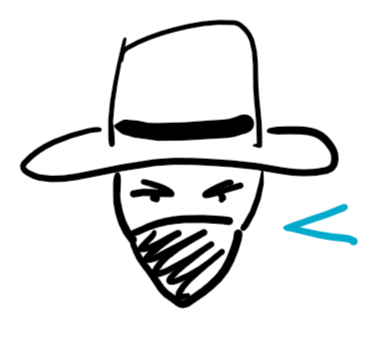 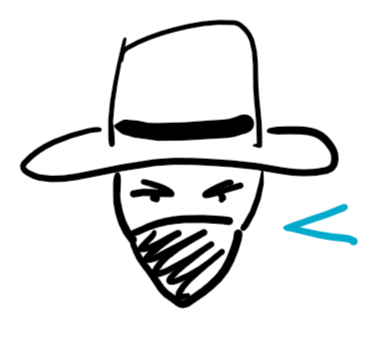 You idіøƫ !
You idіøƫ !
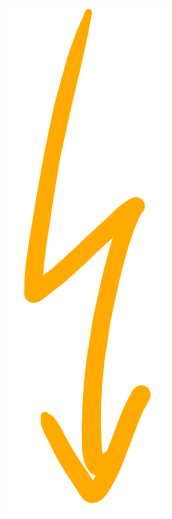 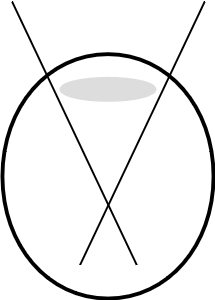 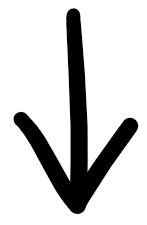 i  d  i  ø  ƫ
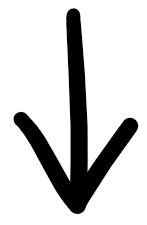 105 100 111 248 427
You idіøƫ !
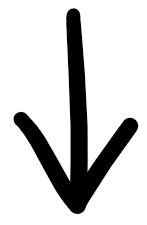 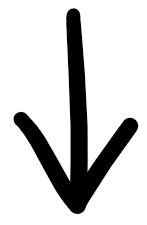 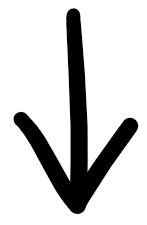 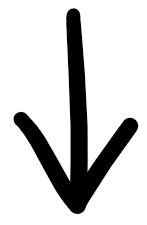 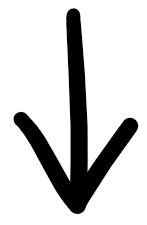 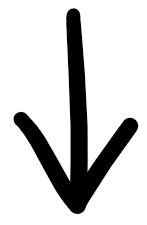 0.1
.
.
0.2
0.6
.
.
0.1
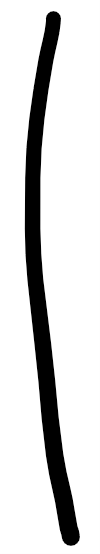 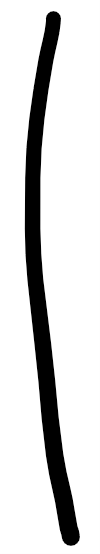 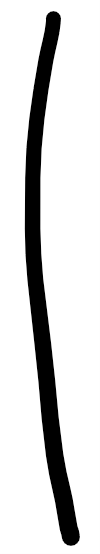 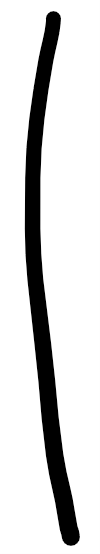 .   .   .
i  d  i  o  t
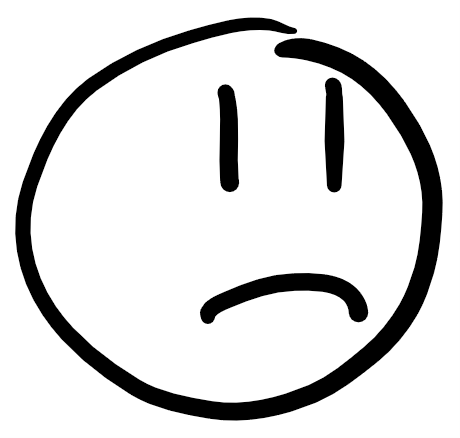 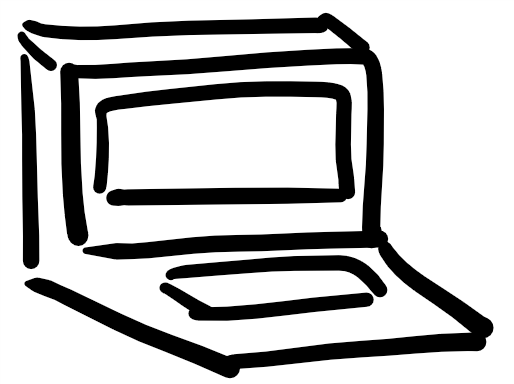 toxic
? ? ?
VIsųal PERturbeґ (VIPER)
Creating Perturbations with VIPER
ḁ
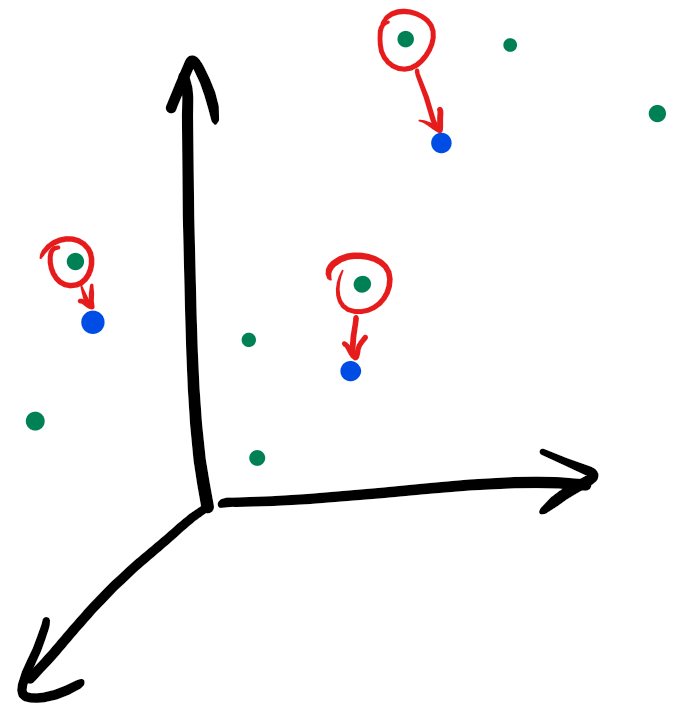 Character embeddings

Use pixel values as initialization
 
Cosine similarity to obtain similar characters
a
ʂ
ᑭ
s
P
Attacking NLP Systems
Use VIPER to perturb characters
Test data
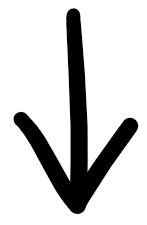 f  u  c  k  i  n  g
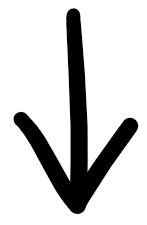 p = 0.9
ḟ  u  c  k  i  n  g
Attacking NLP Systems
Use VIPER to perturb characters 
 
p : probability of perturbing a character
Test data
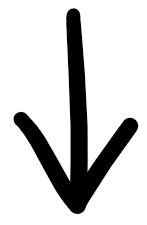 f  u  c  k  i  n  g
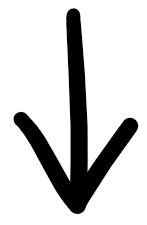 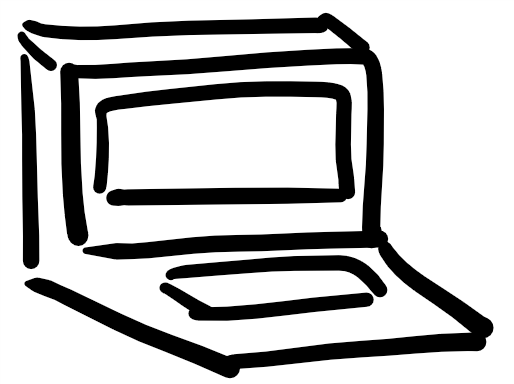 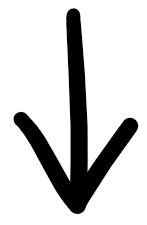 p = 0.9
ḟ  u  c  k  i  n  g
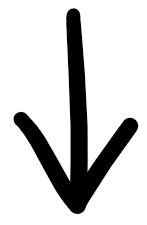 Attacking NLP Systems
Use VIPER to perturb characters 

p : probability of perturbing a character
 
How do state-of-the-art models perform on perturbed test data?
Test data
? ? ?
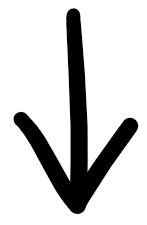 f  u  c  k  i  n  g
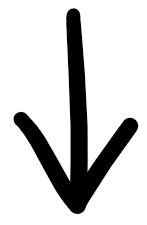 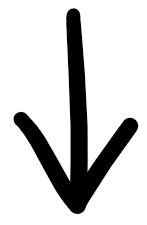 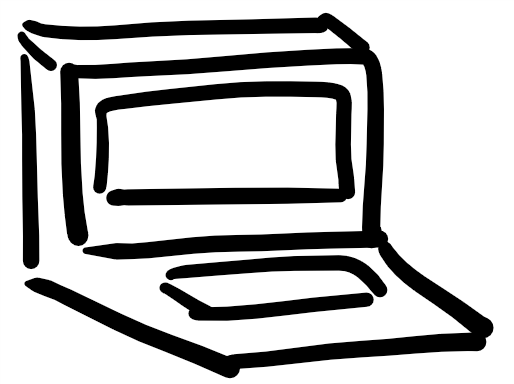 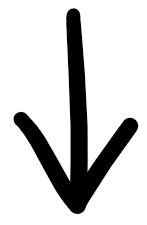 p = 0.9
vs
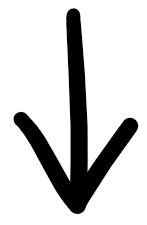 ? ? ?
ḟ  u  c  k  i  n  g
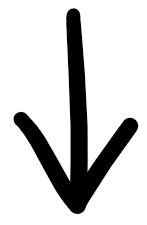 Human vs Machine Performance
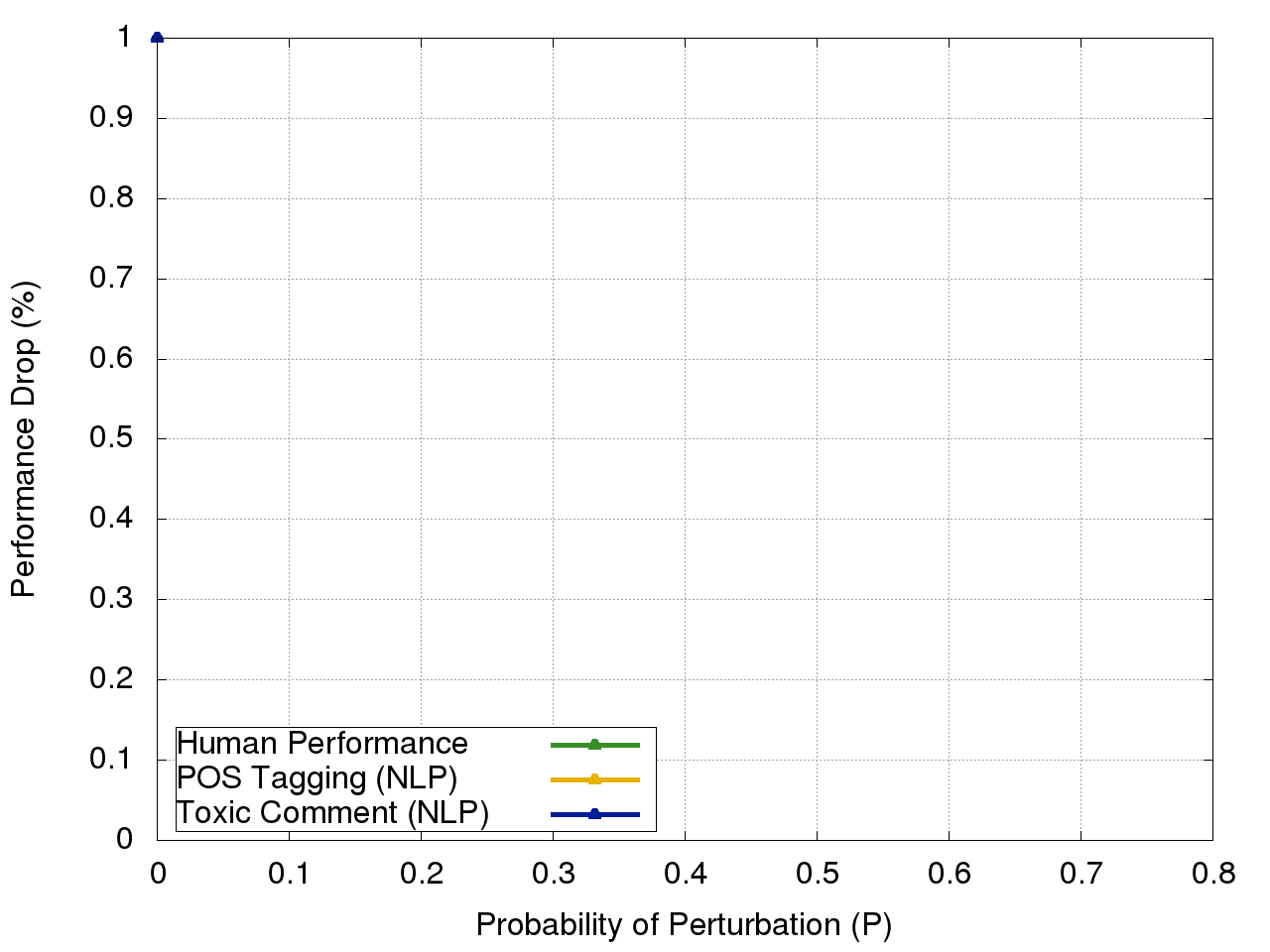 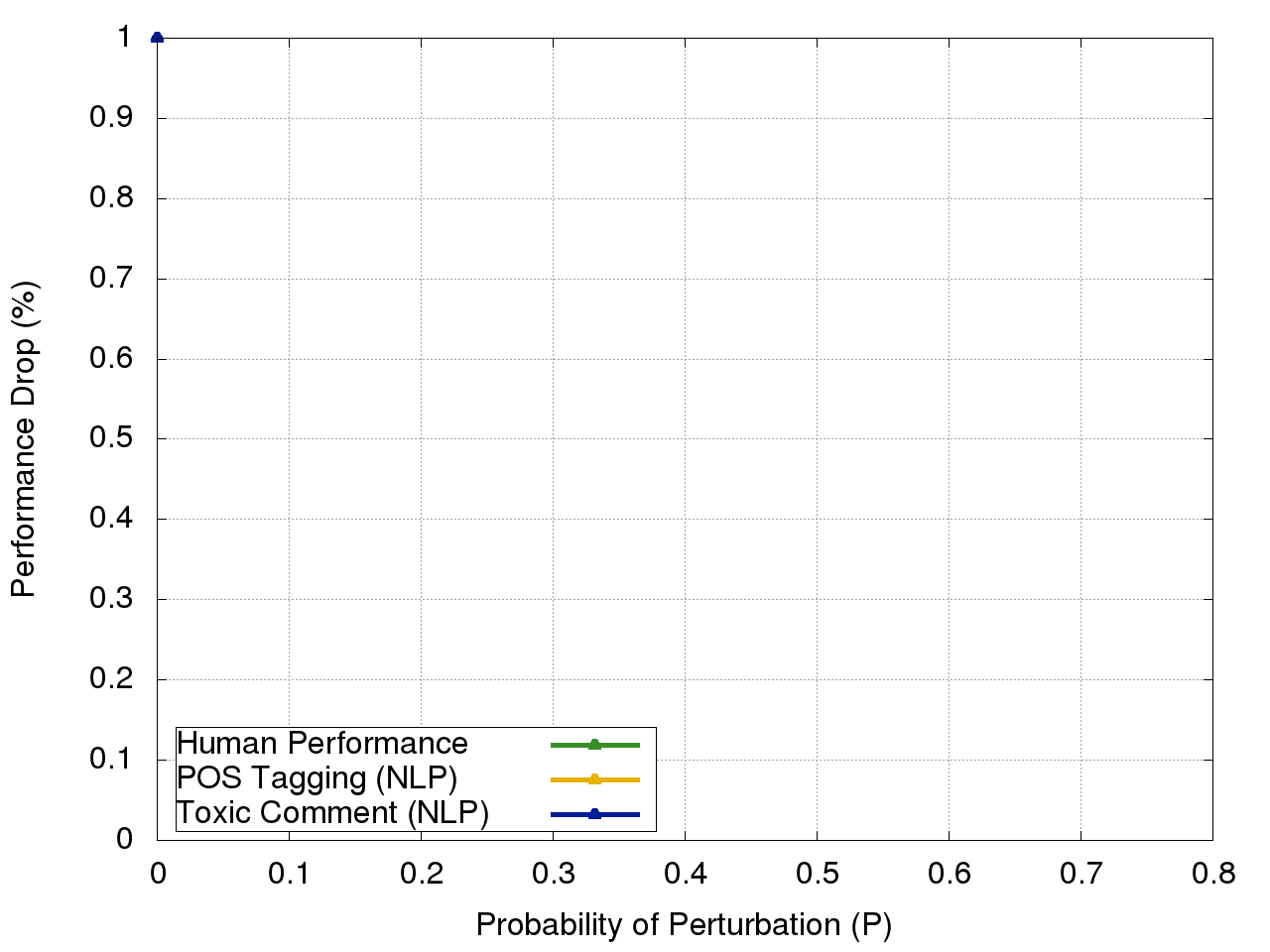 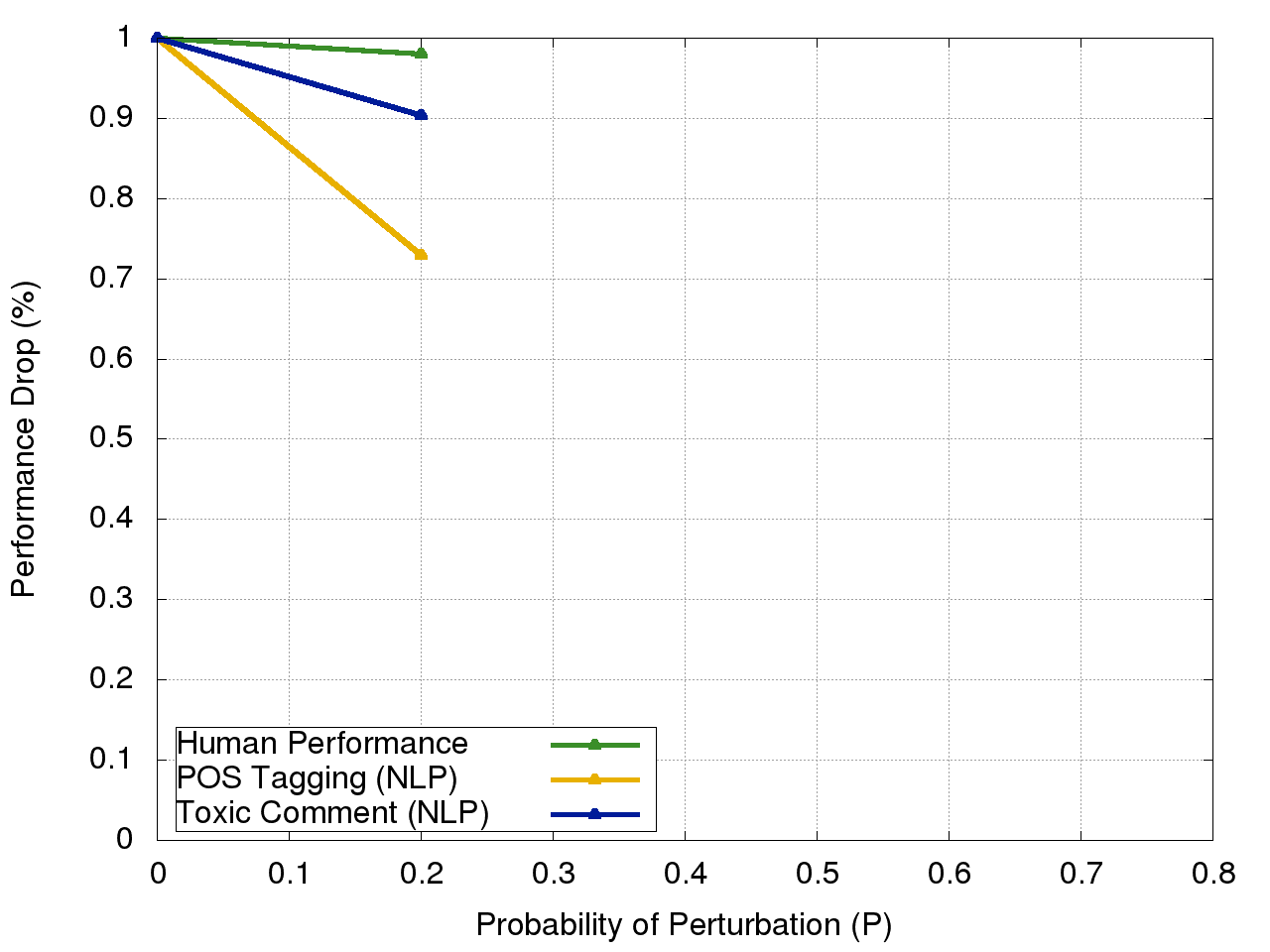 0% Perturbance:
game over man !
Human vs Machine Performance
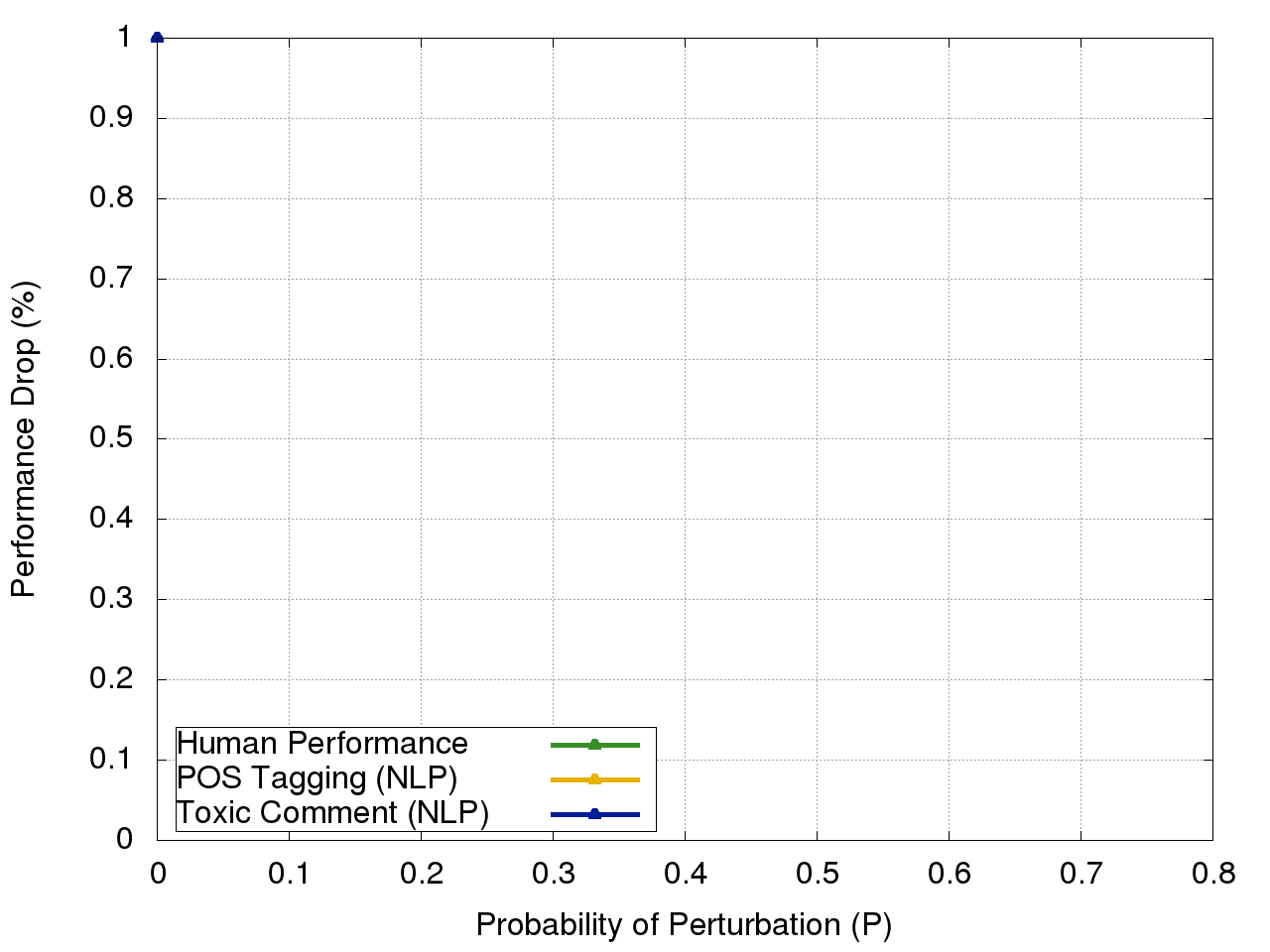 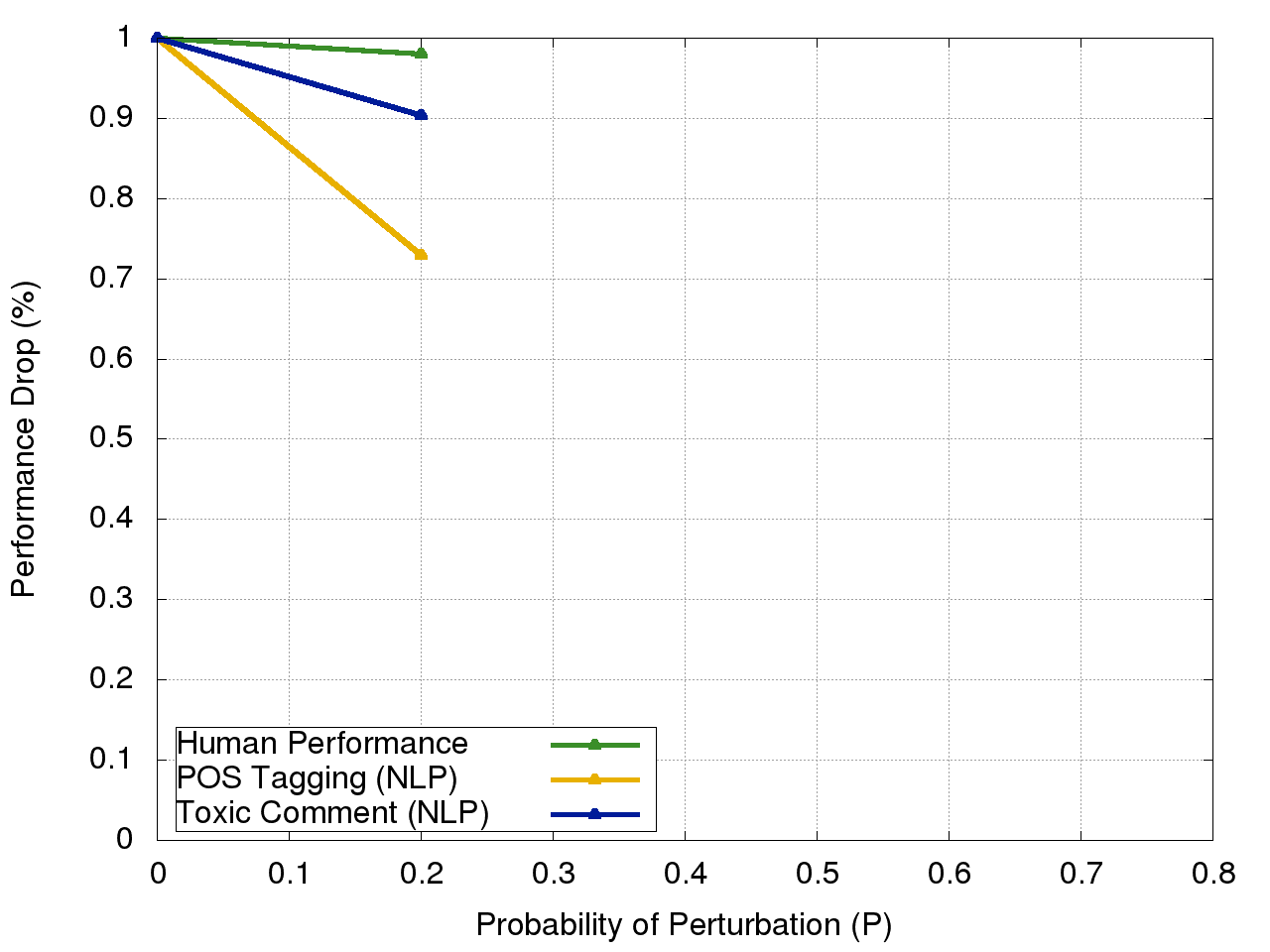 20% Perturbance:
game oveŕ mȃߒ !
Human vs Machine Performance
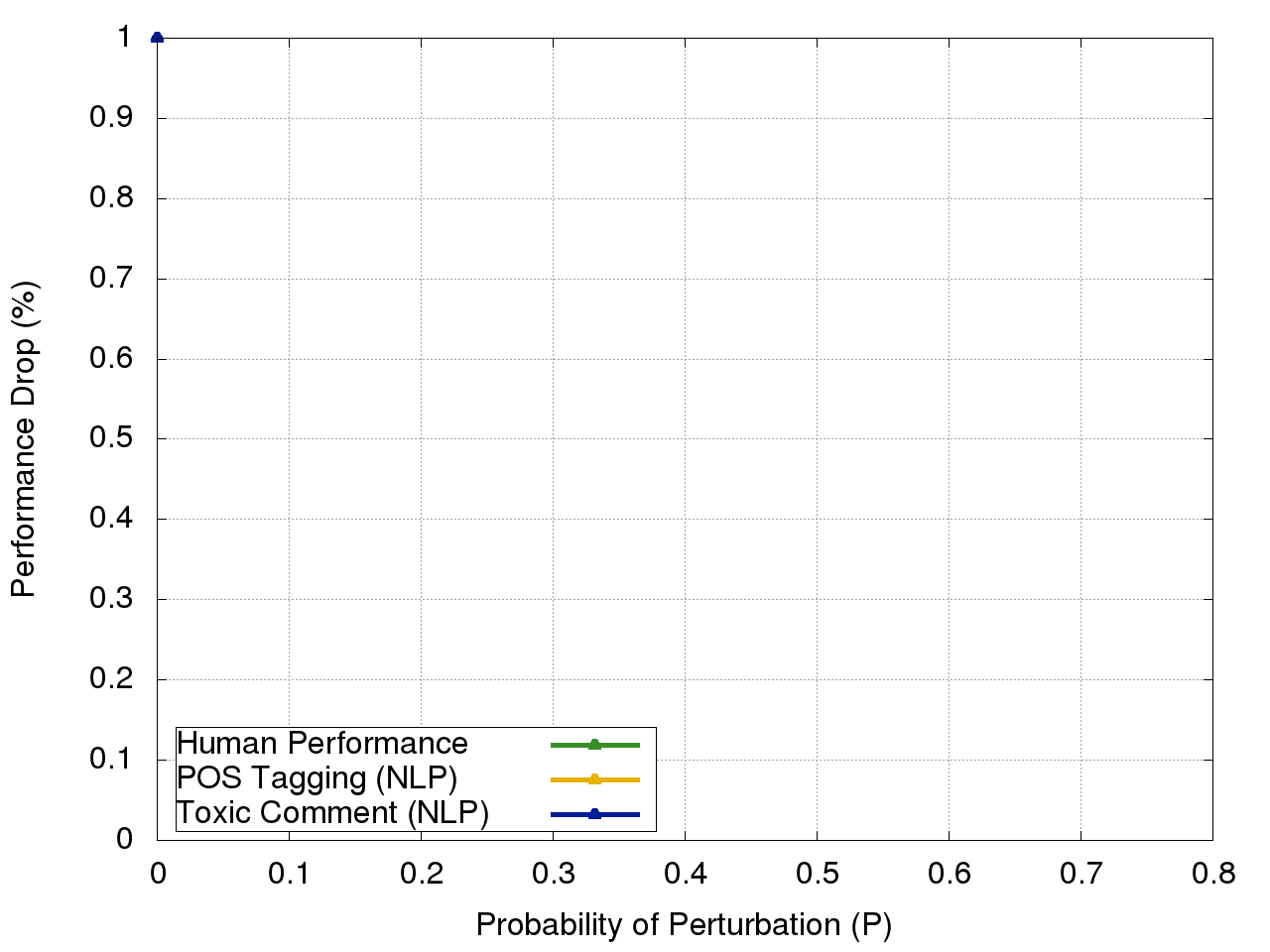 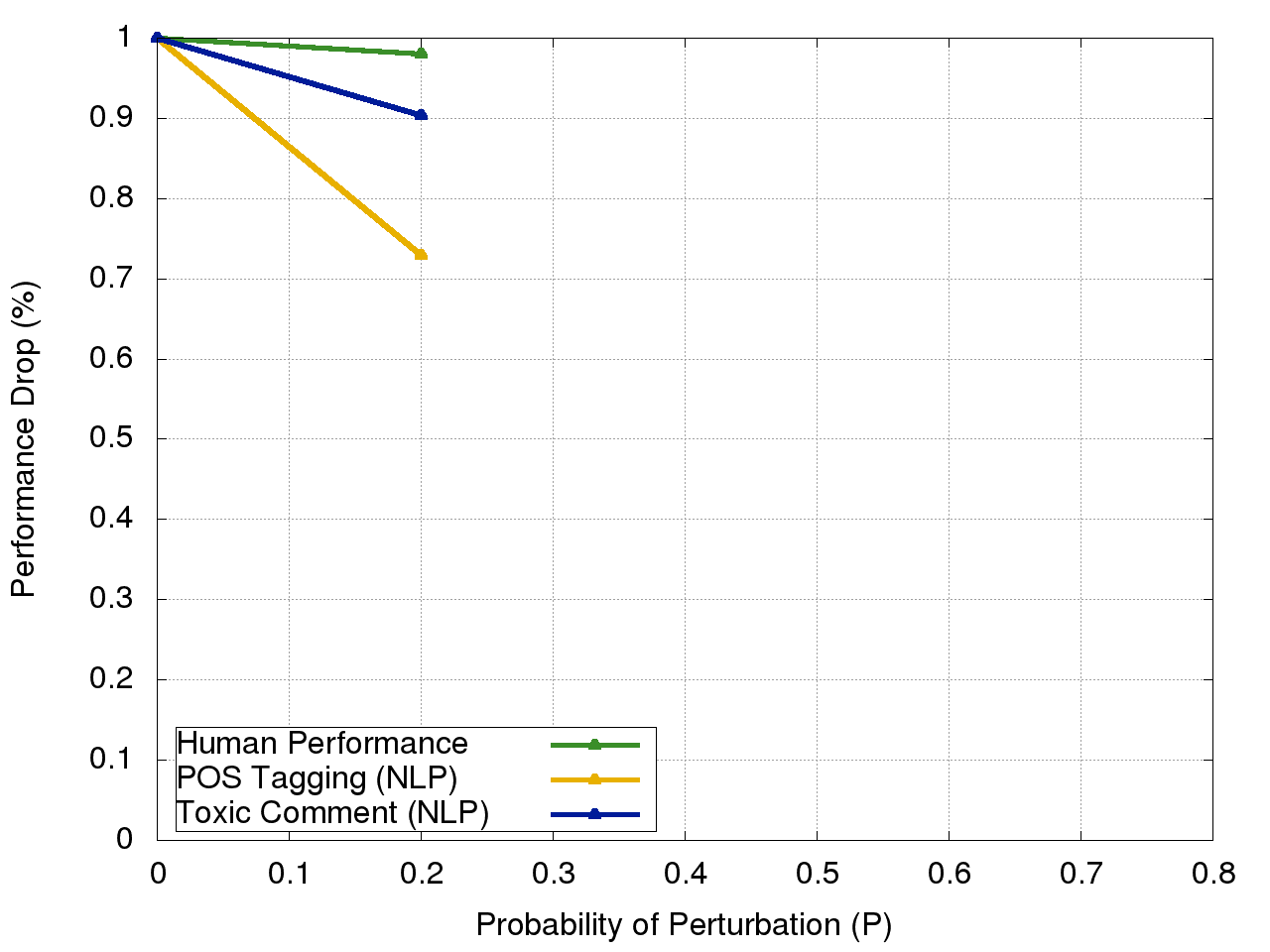 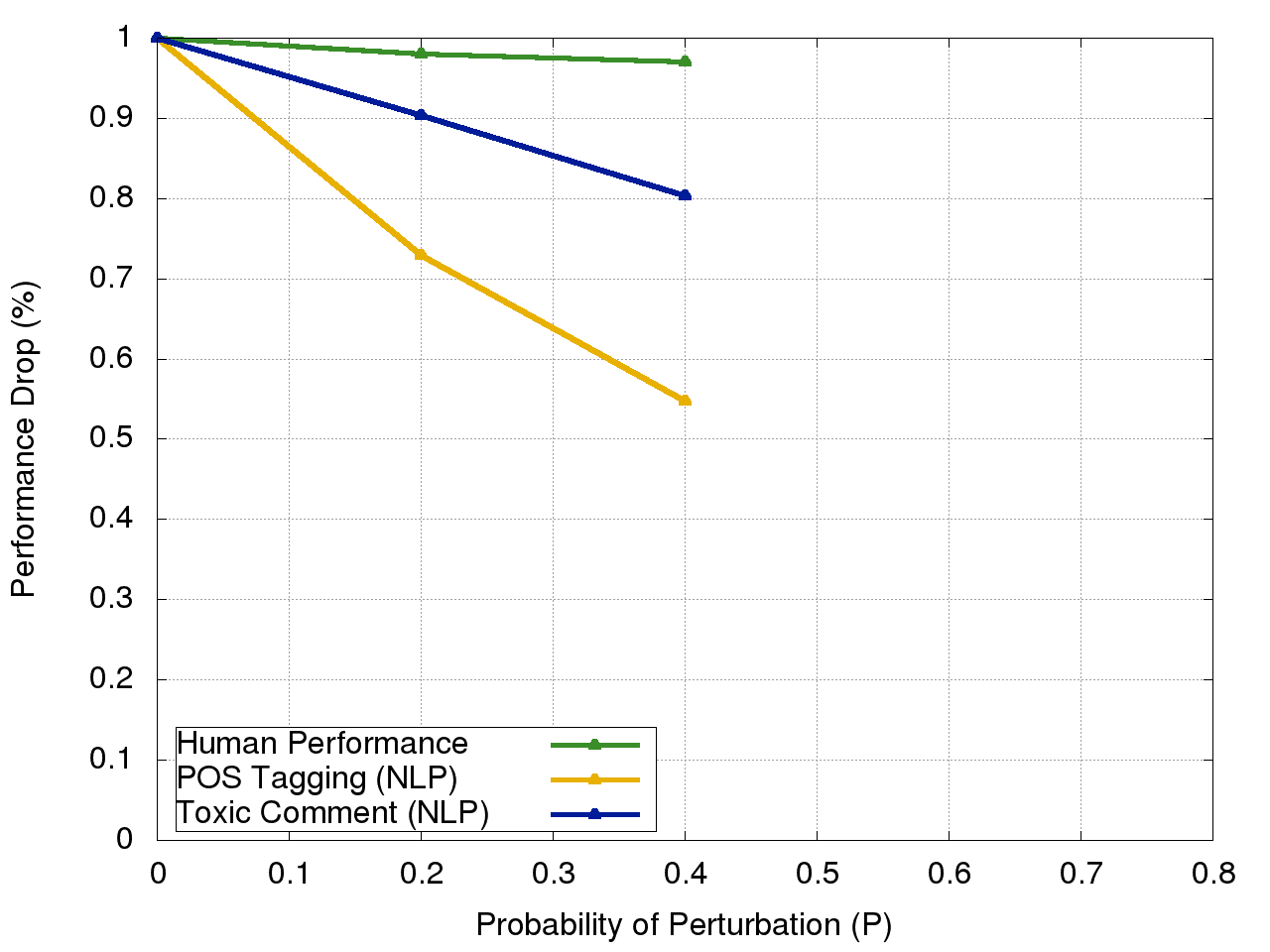 40% Perturbance:
ǥamɜ ŏỽǝʀ ɱaƞ !
Human vs Machine Performance
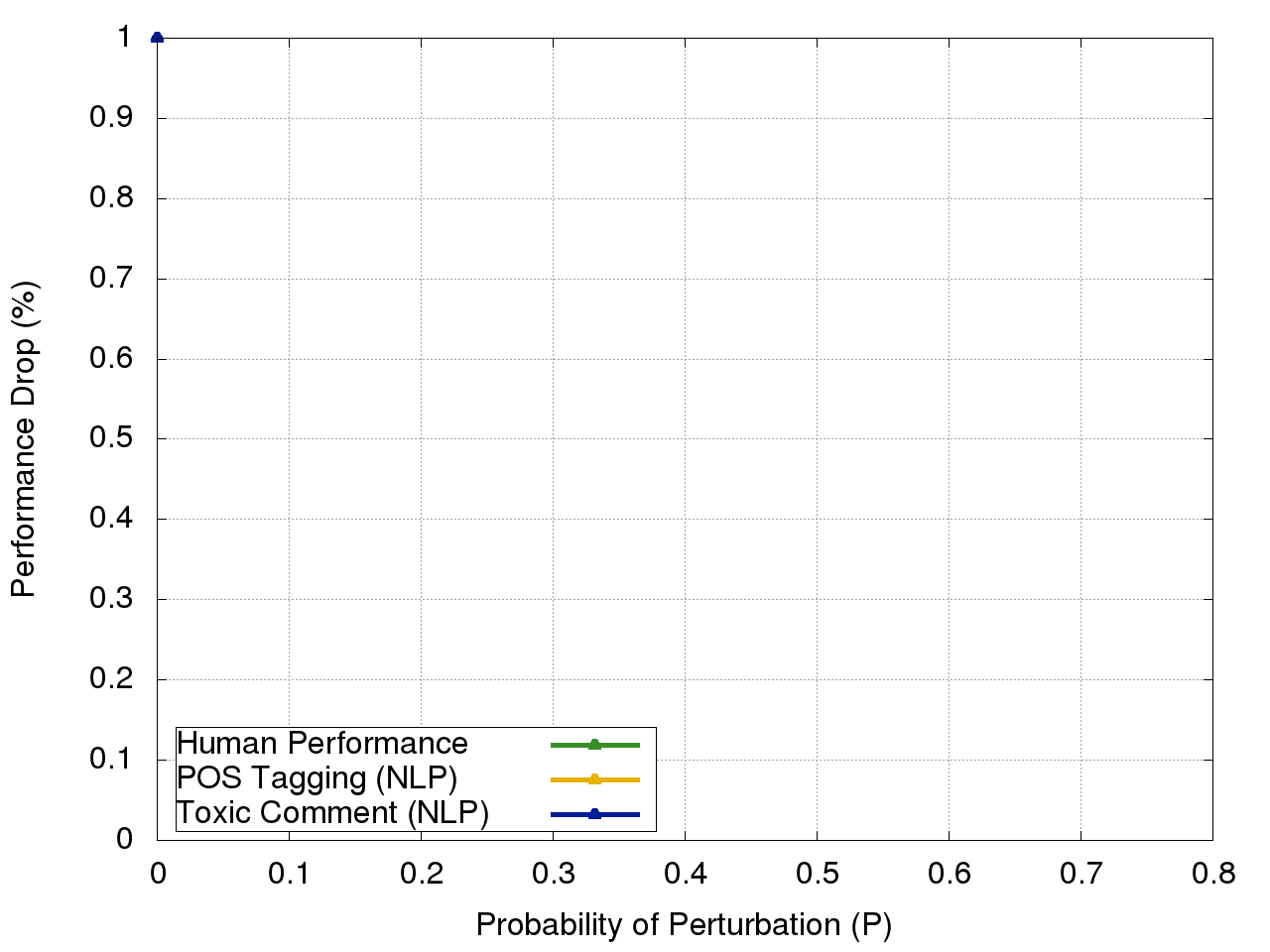 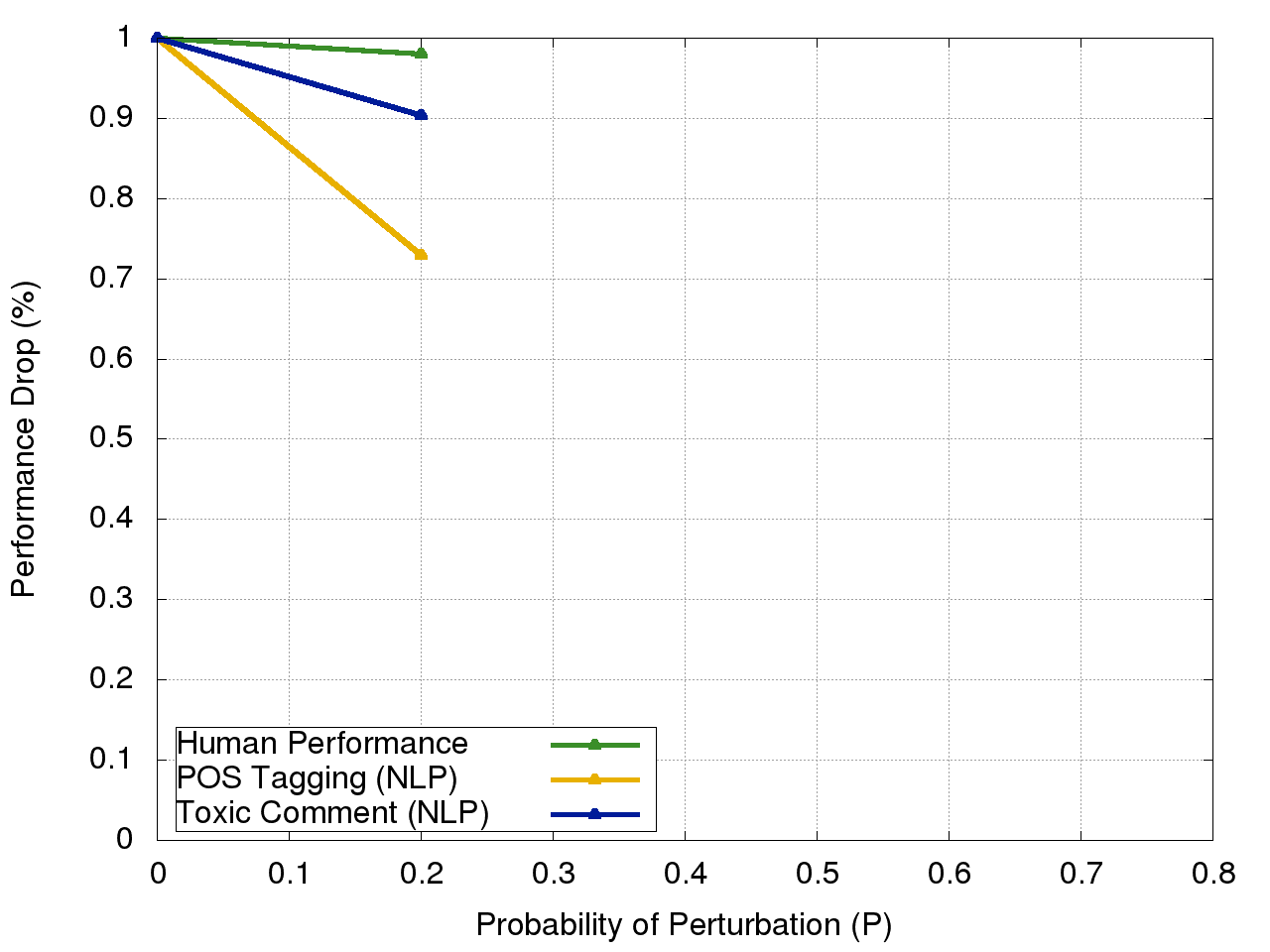 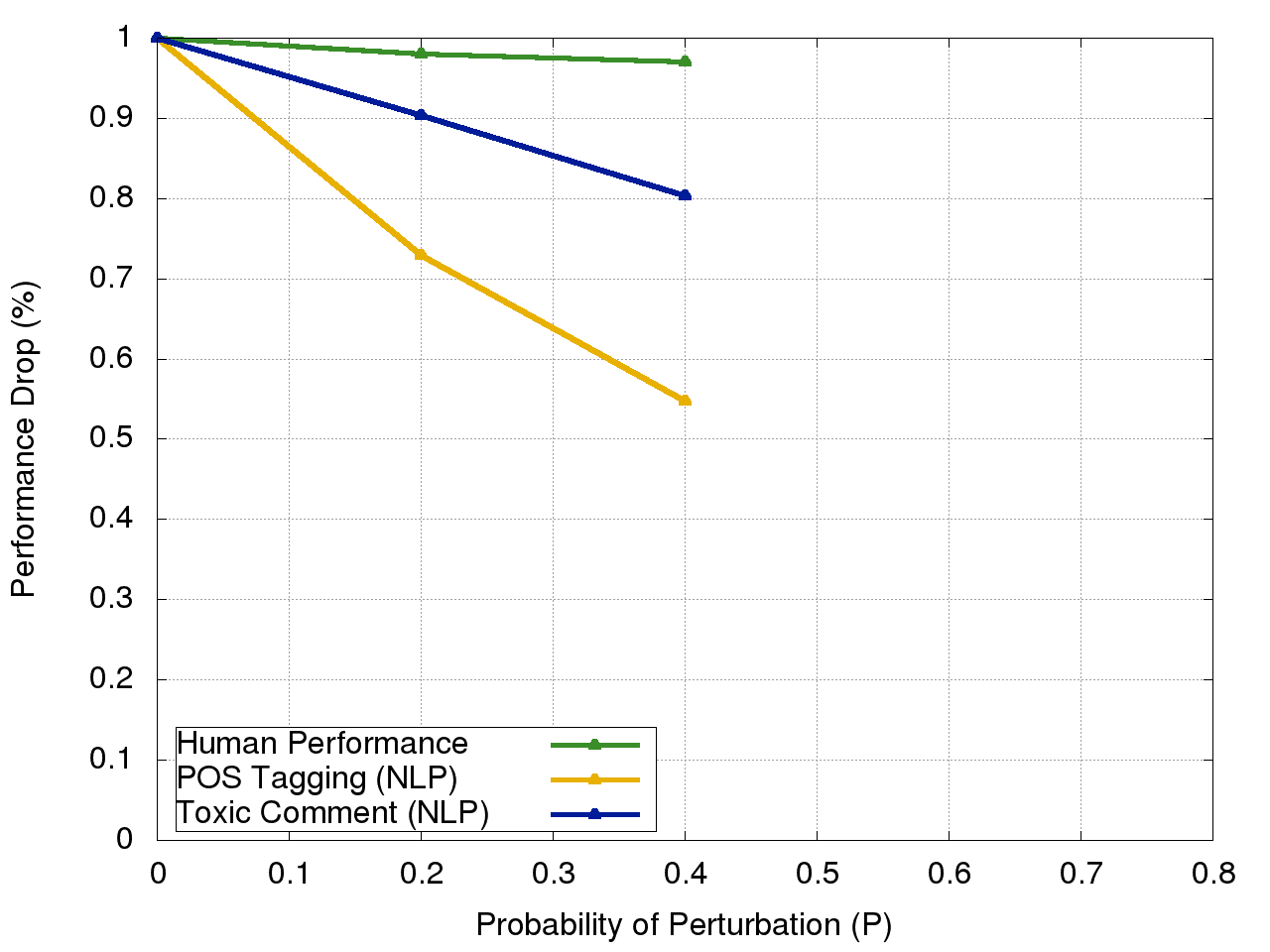 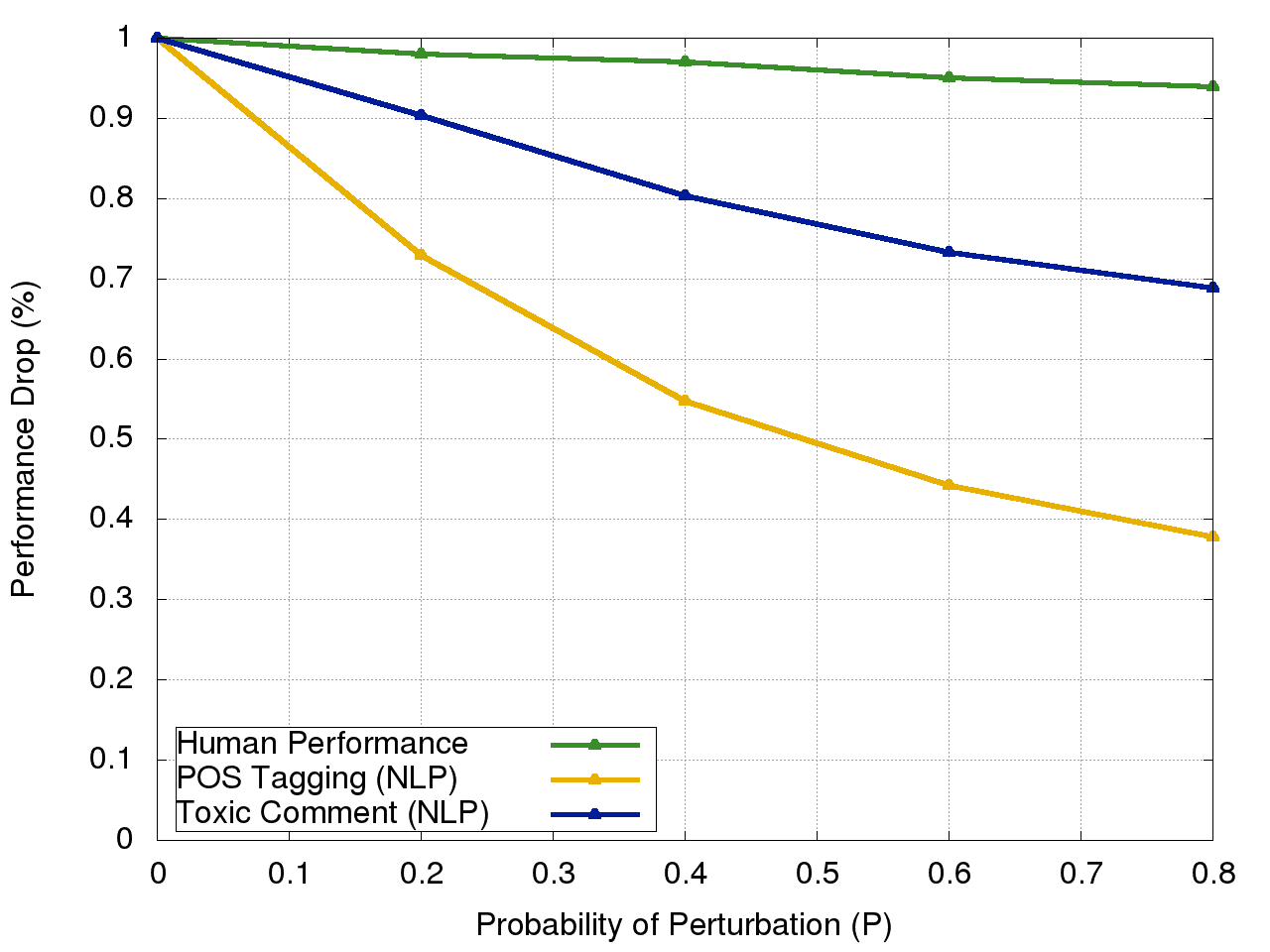 80% Perturbance:
ḡǻmɇ oᶺêr ᶆaƞ !
Human vs Machine Performance
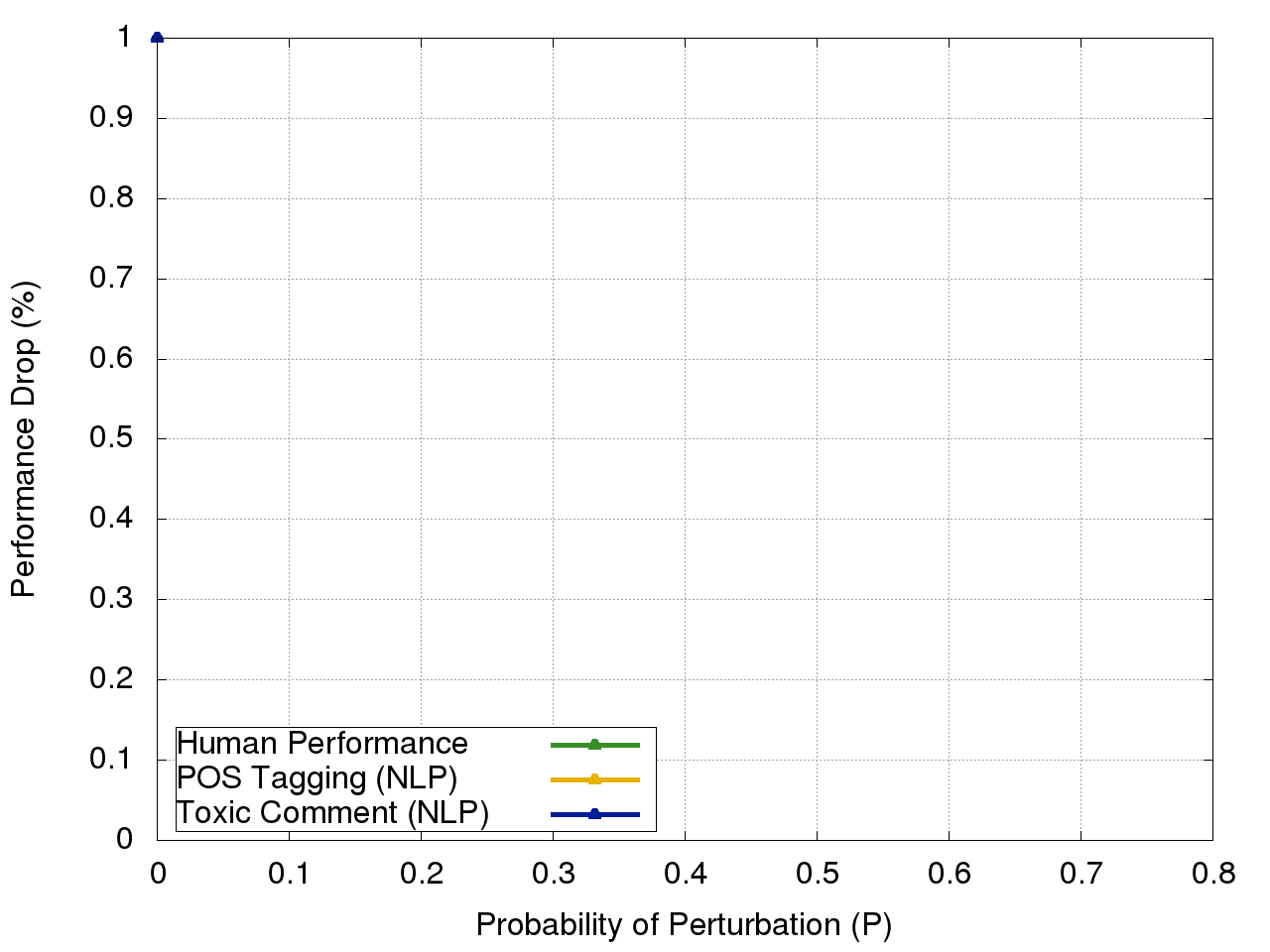 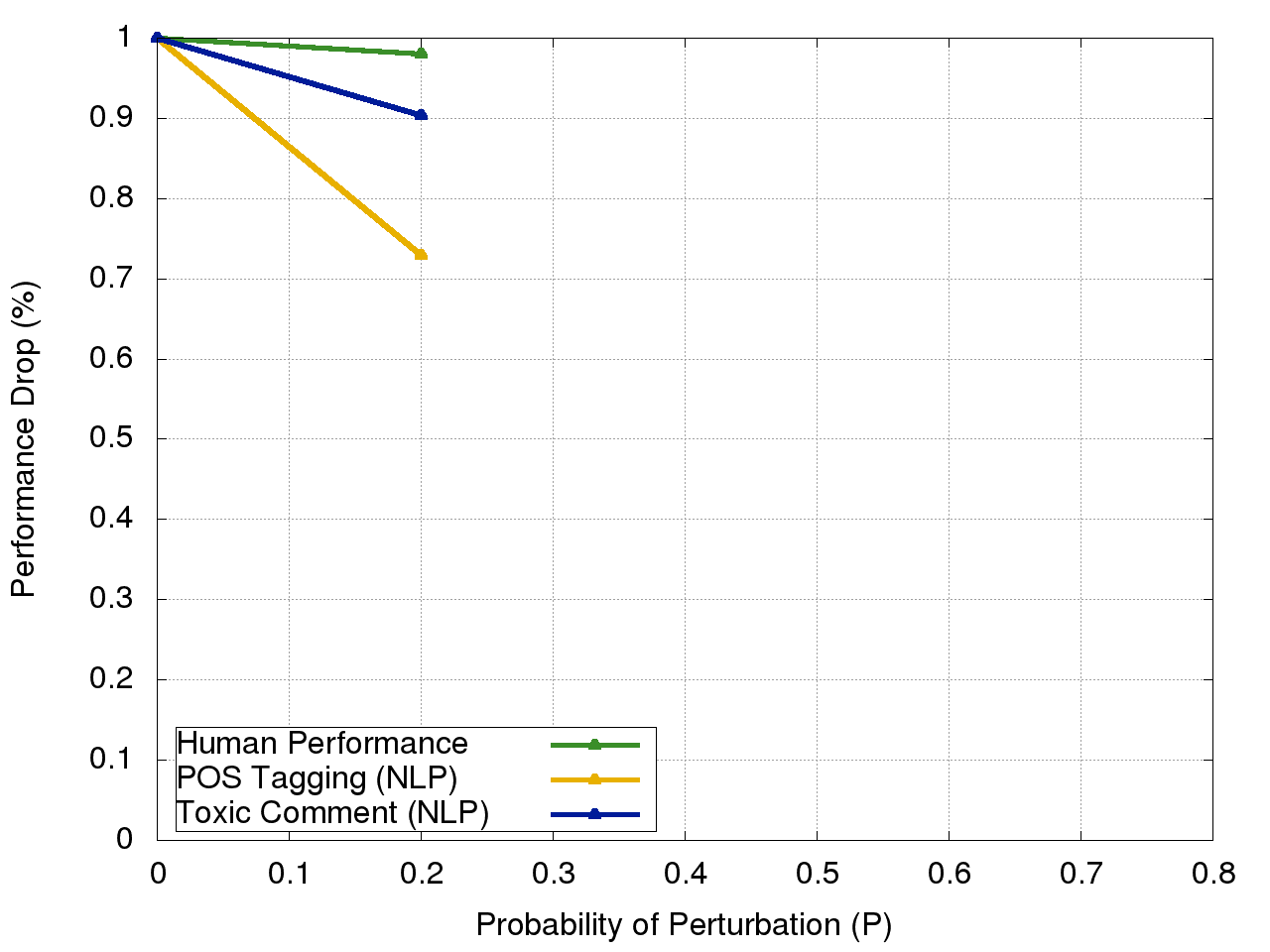 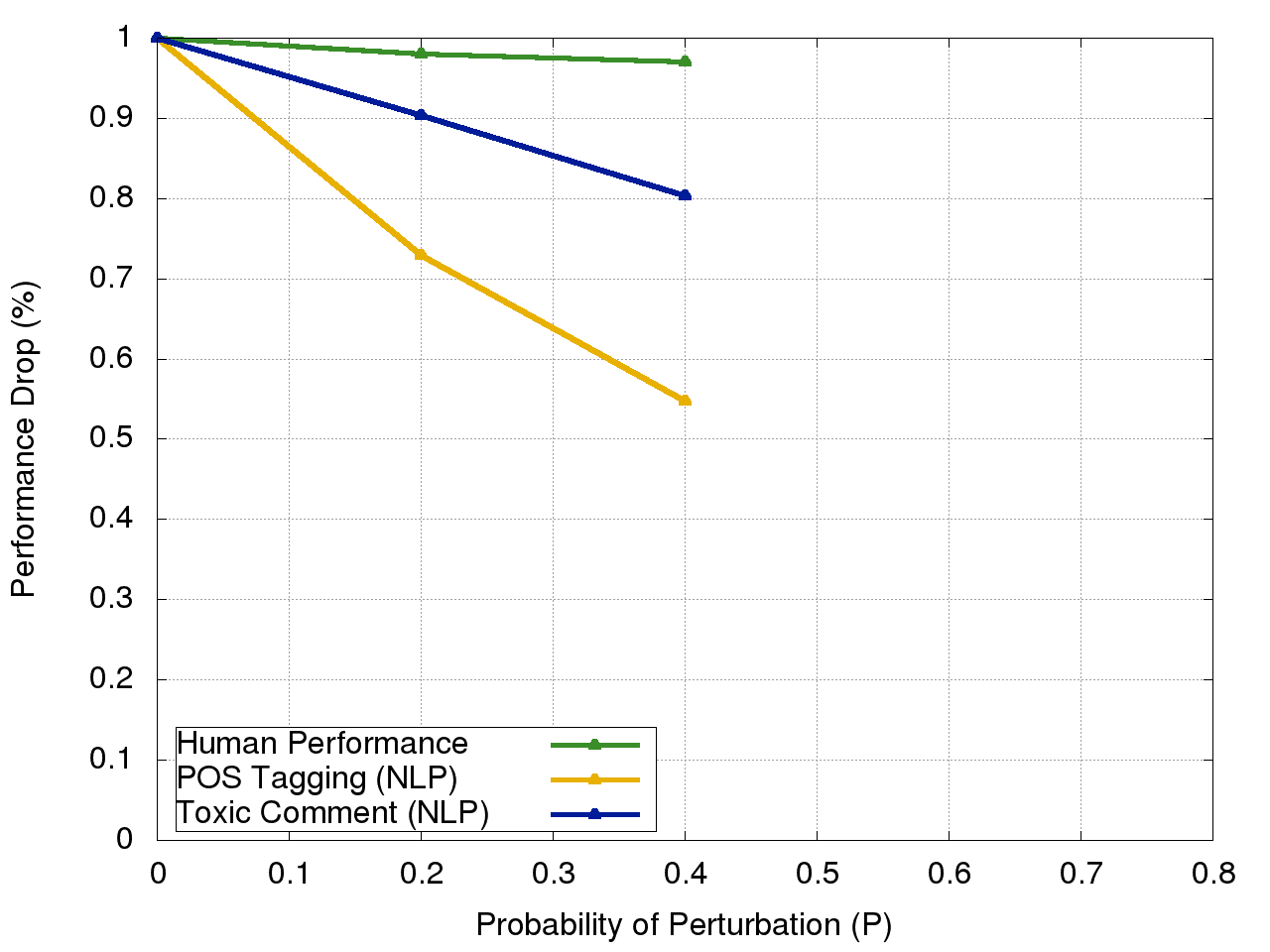 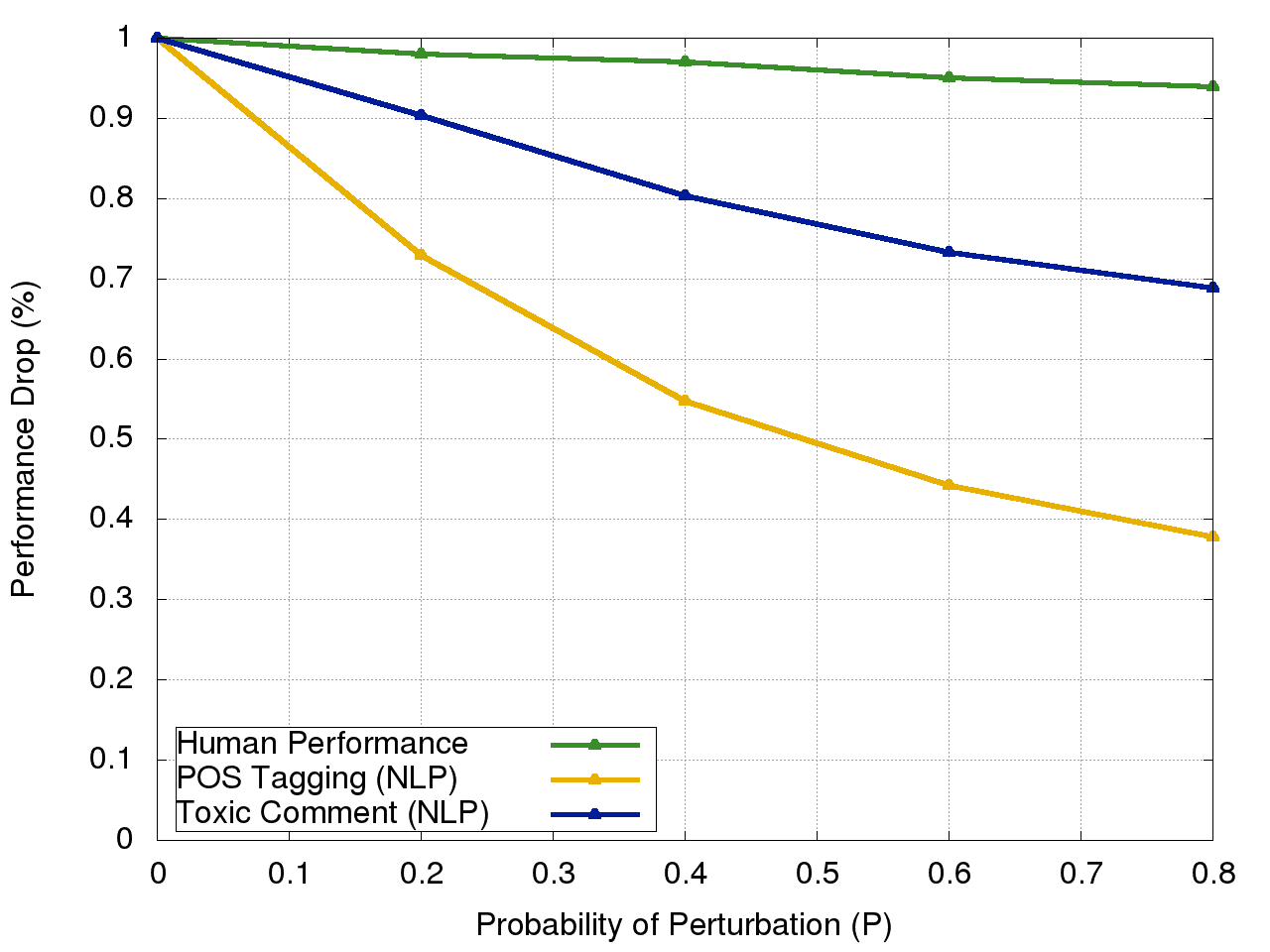 80% Perturbance:
ḡǻmɇ oᶺêr ᶆaƞ !
P = 0.8:

Human performance   ~94% 
Machine performance   ~20-70%
Making NLᑭ Systems more robüsŧ
How to shield against such attacks?
Visually Informed Character Embeddings



Data Augmentation
How to shield against such attacks?
Visually Informed Character Embeddings



Data Augmentation
Visually Informed Character Embeddings
Visually uninformed
Visually informed
T  h  e   c  a  t
T   h  e   c  a   t
Visually Informed Character Embeddings
Visually uninformed
Visually informed
0.1
.
.
0.2
0.7
.
.
0.2
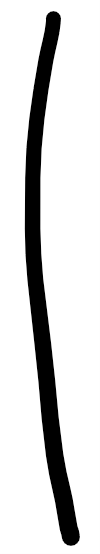 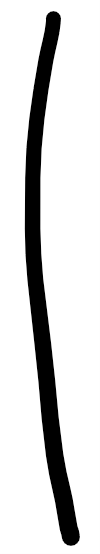 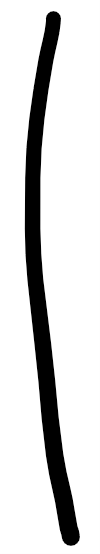 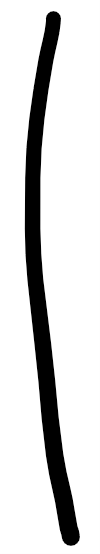 .   .   .
random init
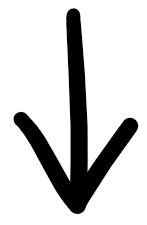 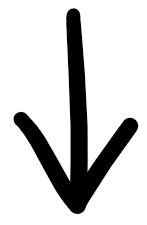 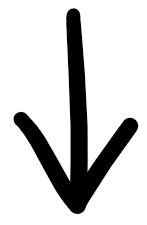 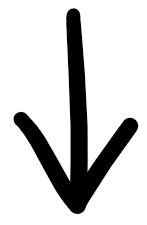 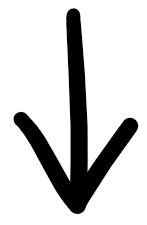 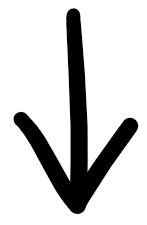 T  h  e   c  a  t
T   h  e   c  a   t
Visually Informed Character Embeddings
Visually uninformed
Visually informed
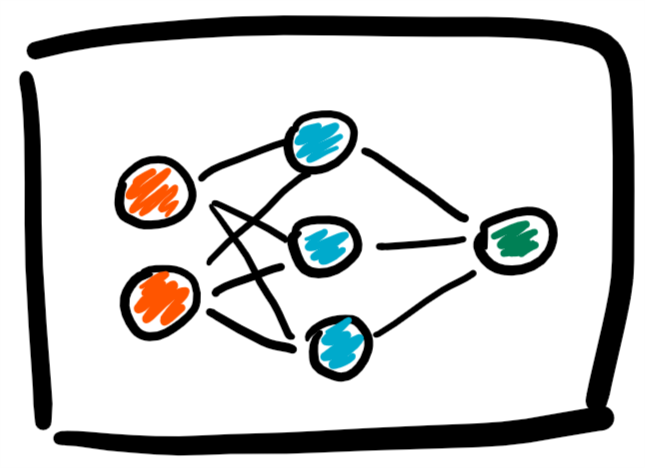 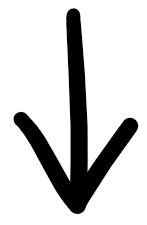 non-toxic
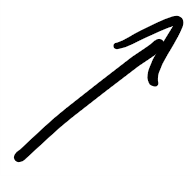 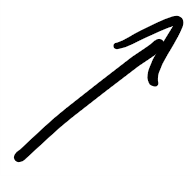 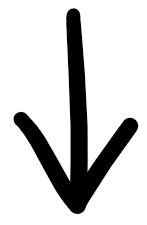 0.1
.
.
0.2
0.7
.
.
0.2
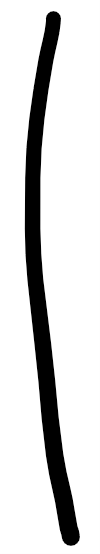 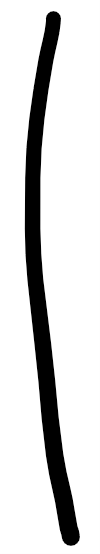 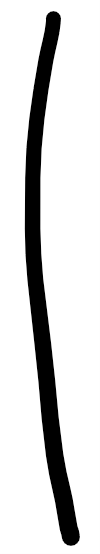 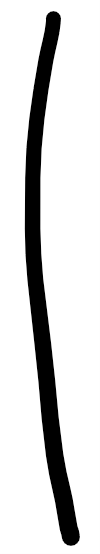 .   .   .
random init
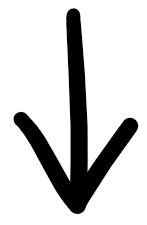 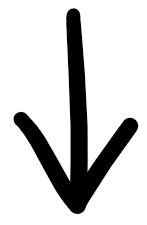 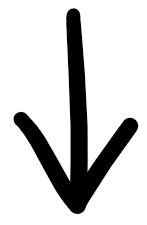 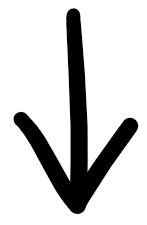 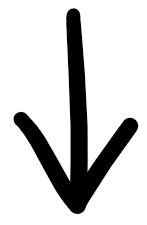 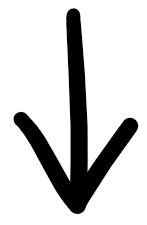 T  h  e   c  a  t
T   h  e   c  a   t
Visually Informed Character Embeddings
Visually uninformed
Visually informed
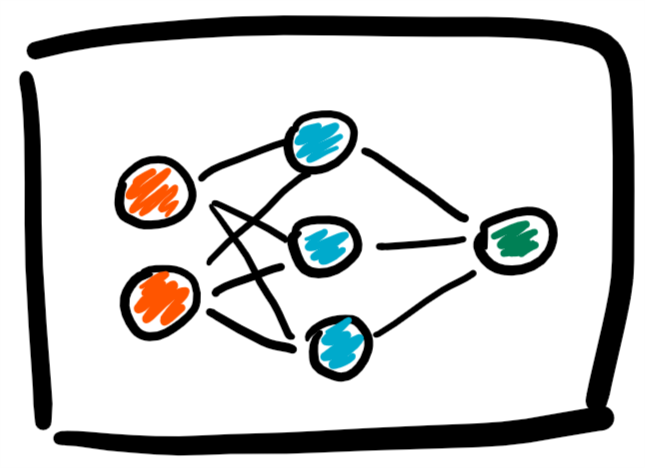 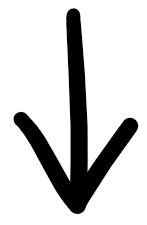 non-toxic
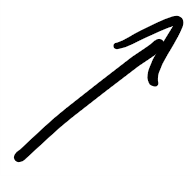 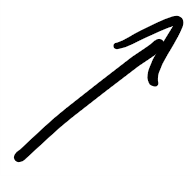 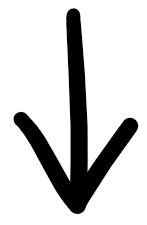 0.1
.
.
0.2
0.7
.
.
0.2
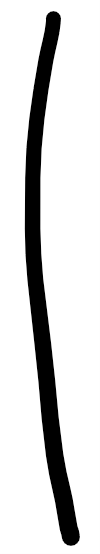 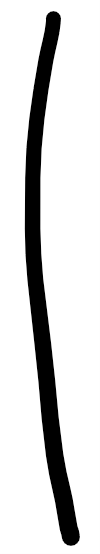 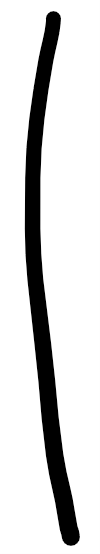 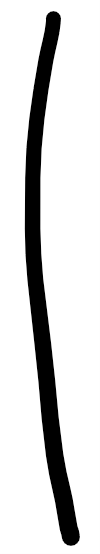 .   .   .
random init
pixel images
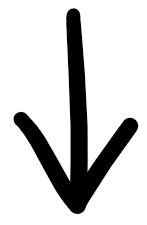 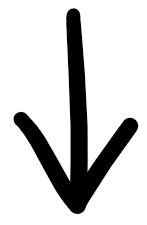 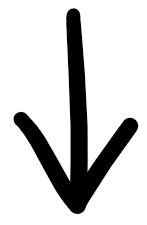 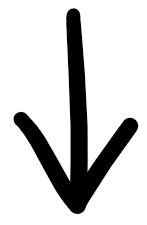 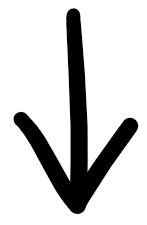 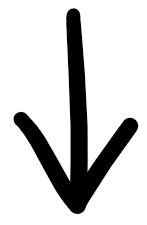 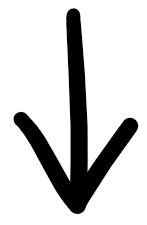 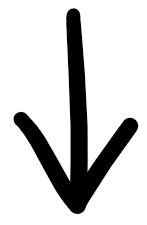 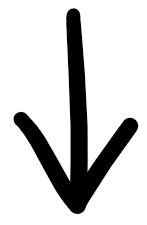 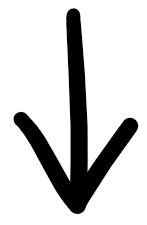 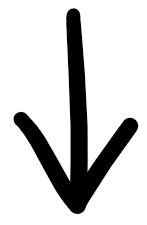 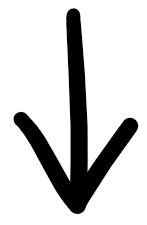 T  h  e   c  a  t
T   h  e   c  a   t
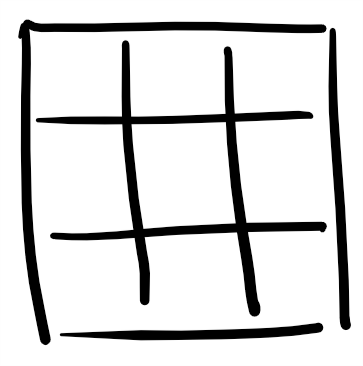 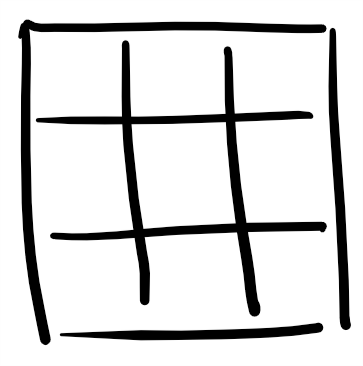 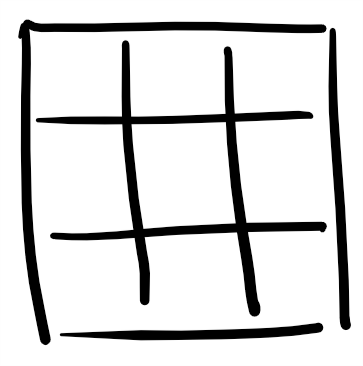 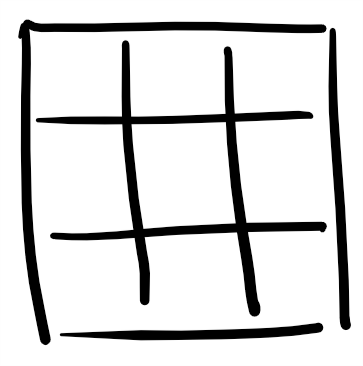 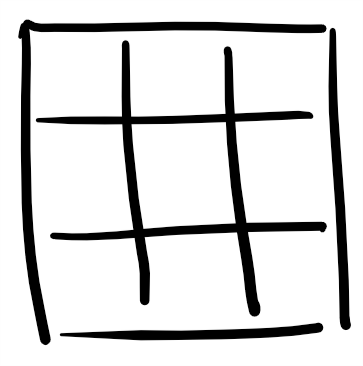 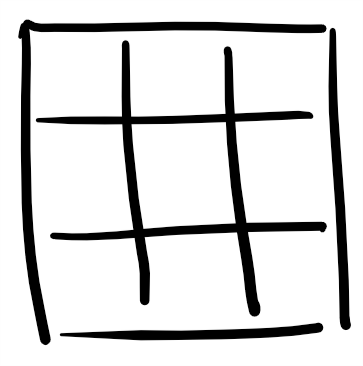 Visually Informed Character Embeddings
Visually uninformed
Visually informed
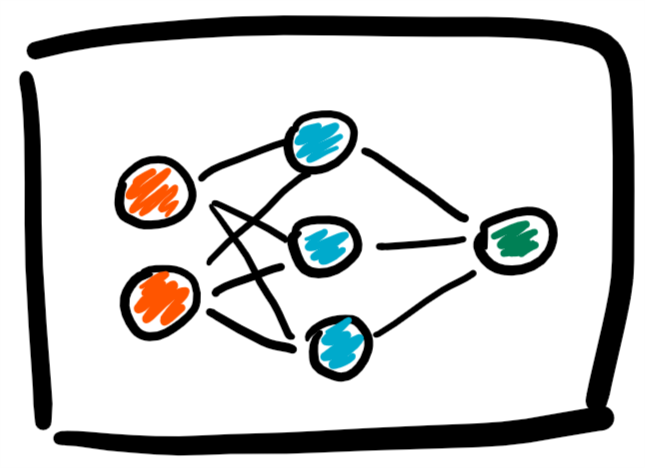 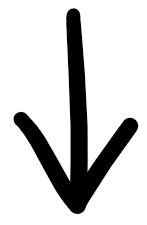 non-toxic
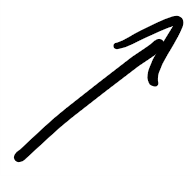 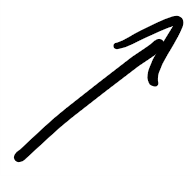 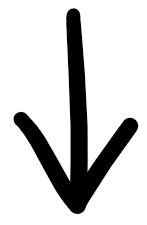 0.5
.
.
0.3
0.8
.
.
0.1
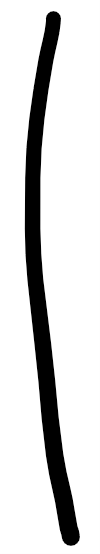 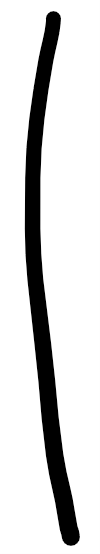 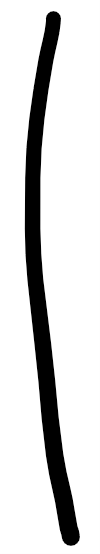 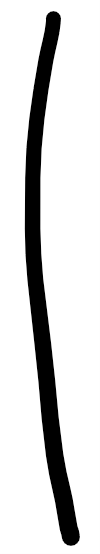 0.1
.
.
0.2
0.7
.
.
0.2
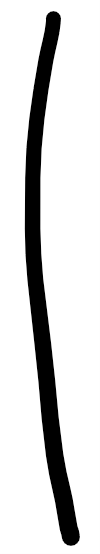 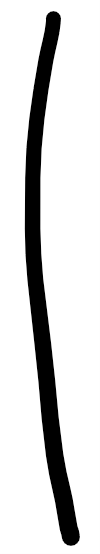 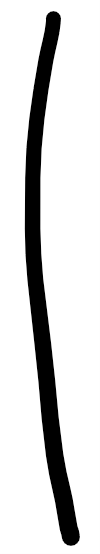 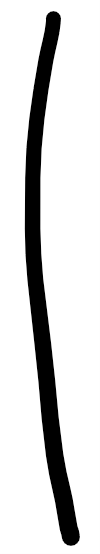 .   .   .
.   .   .
random init
pixel images
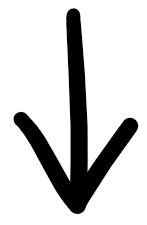 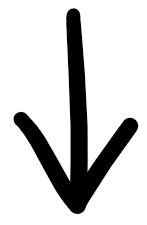 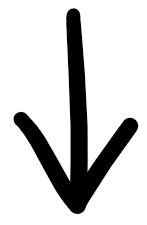 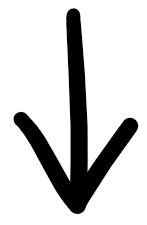 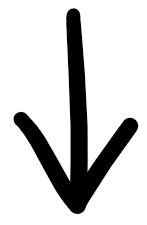 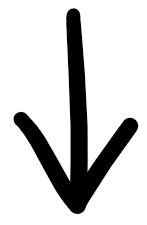 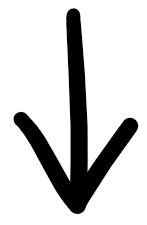 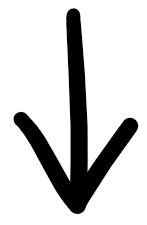 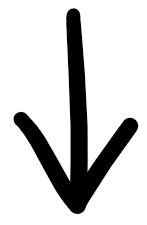 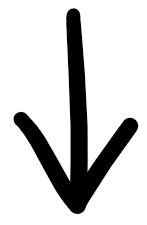 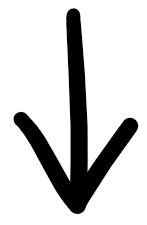 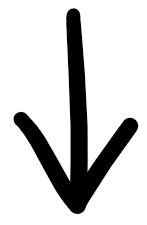 T  h  e   c  a  t
T   h  e   c  a   t
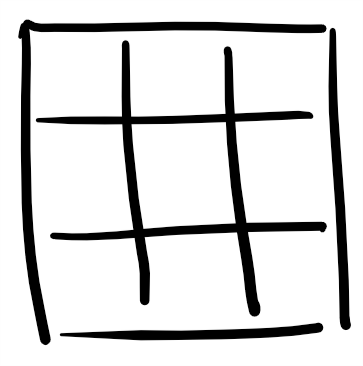 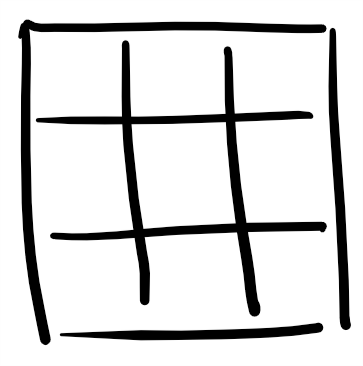 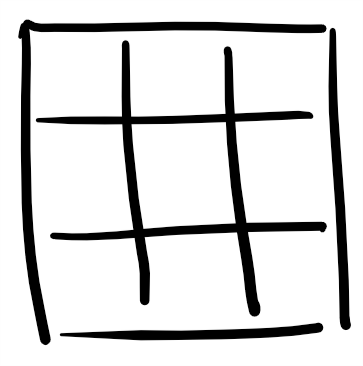 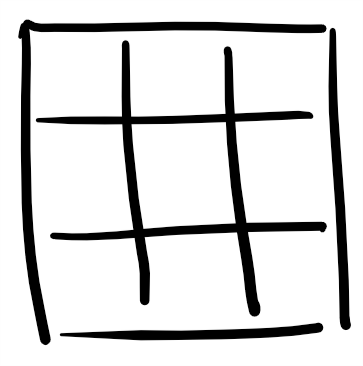 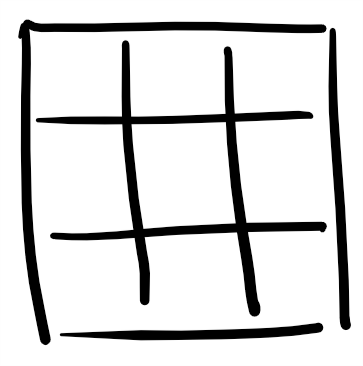 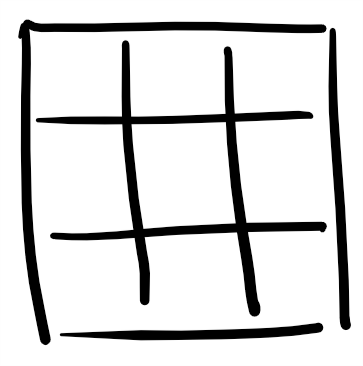 Visually Informed Character Embeddings
Visually uninformed
Visually informed
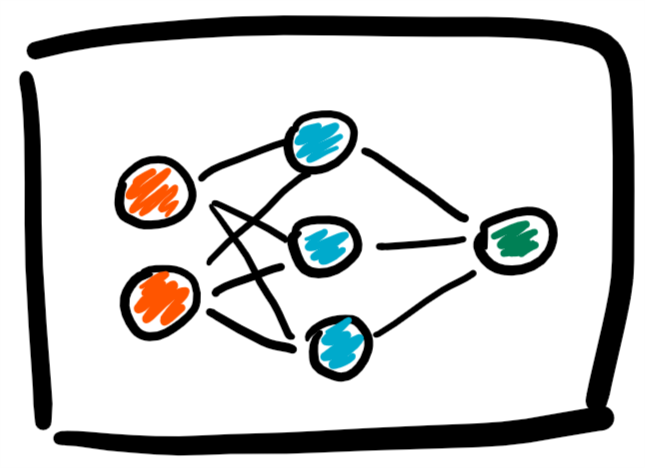 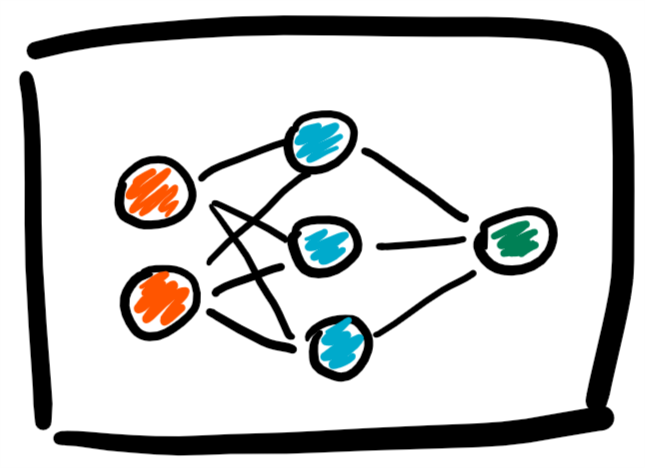 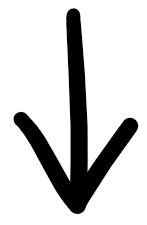 non-toxic
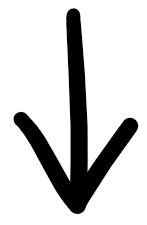 non-toxic
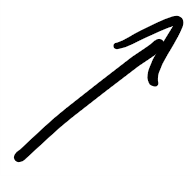 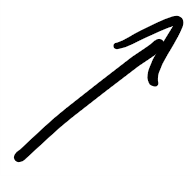 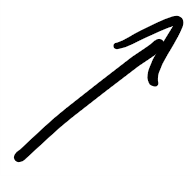 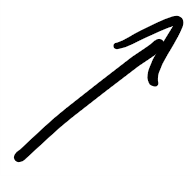 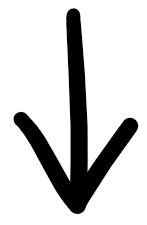 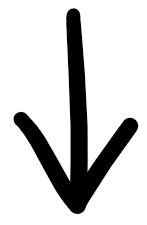 0.5
.
.
0.3
0.8
.
.
0.1
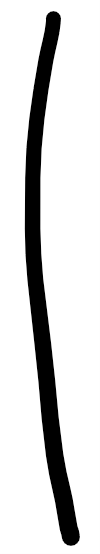 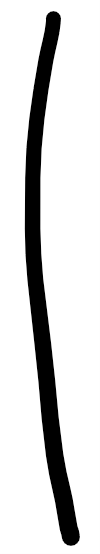 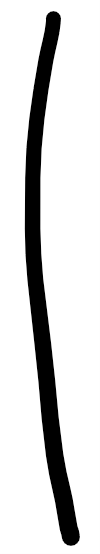 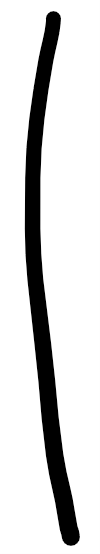 0.1
.
.
0.2
0.7
.
.
0.2
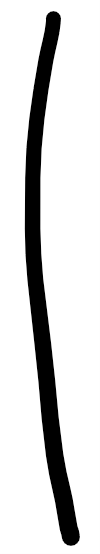 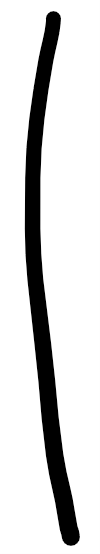 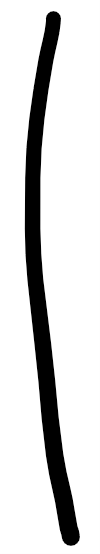 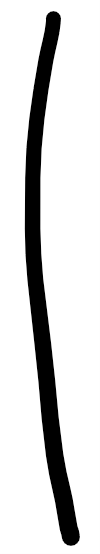 .   .   .
.   .   .
random init
pixel images
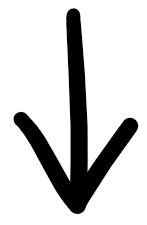 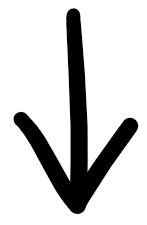 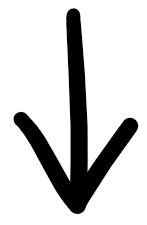 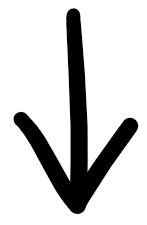 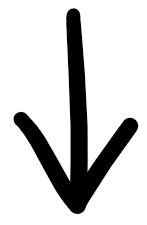 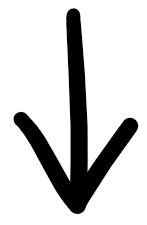 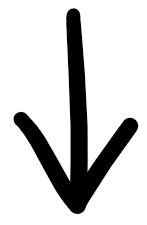 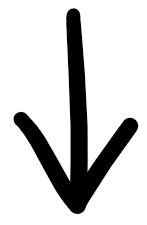 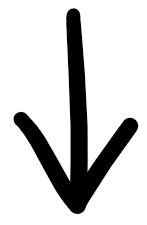 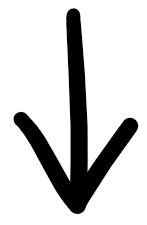 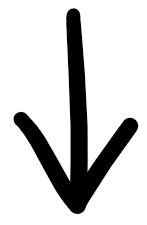 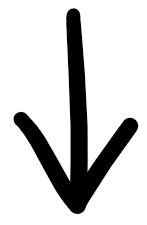 T  h  e   c  a  t
T   h  e   c  a   t
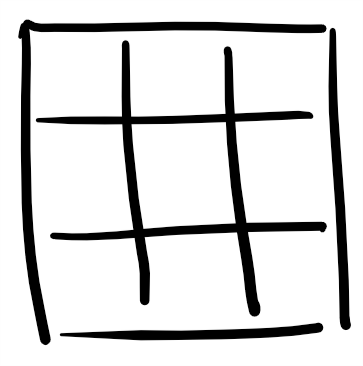 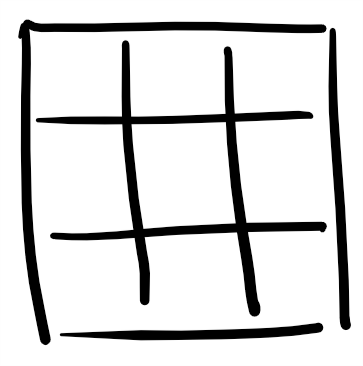 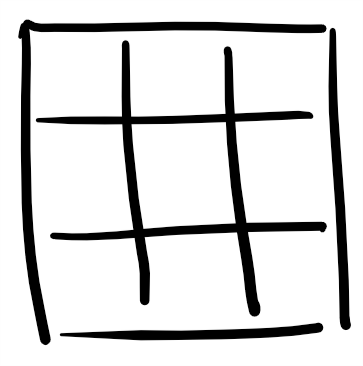 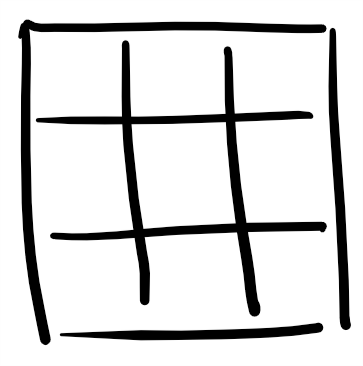 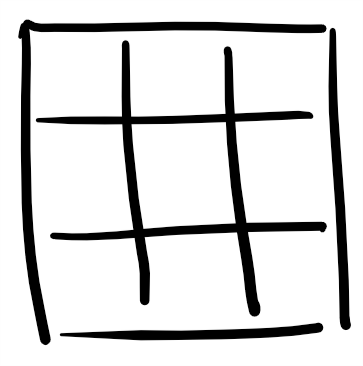 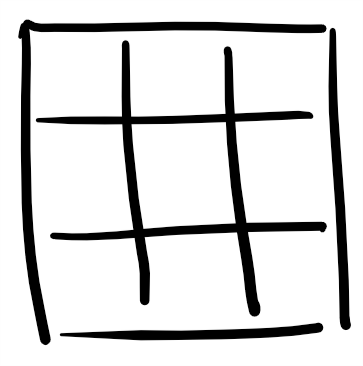 Visually Informed Character Embeddings
No random initialization of character embeddings

Use concatenated pixel values
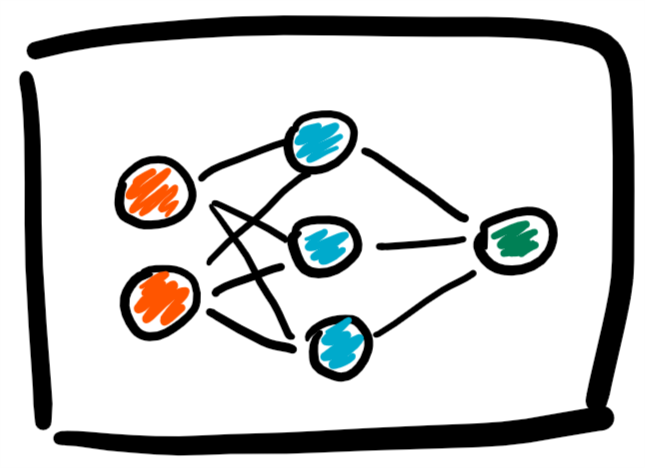 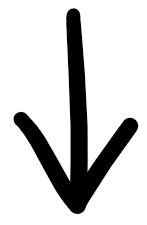 non-toxic
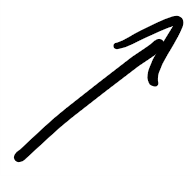 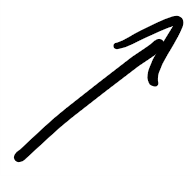 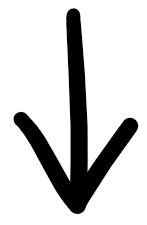 0.5
.
.
0.3
0.8
.
.
0.1
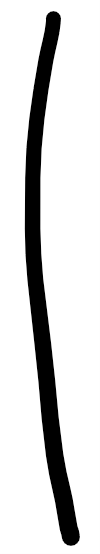 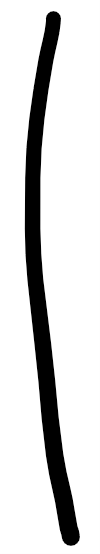 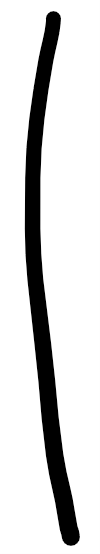 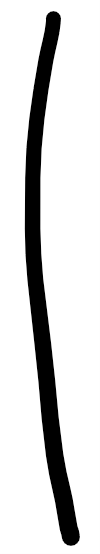 .   .   .
pixel images
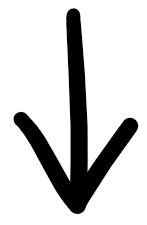 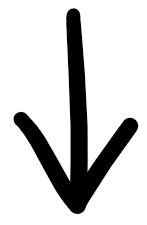 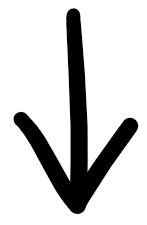 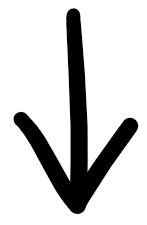 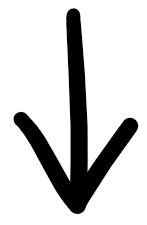 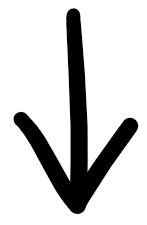 T   h  e   c  a   t
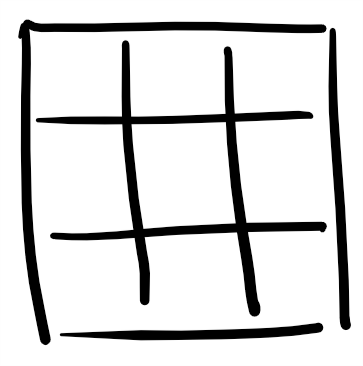 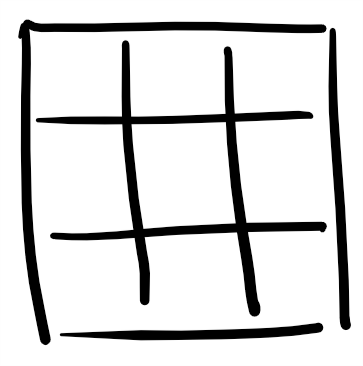 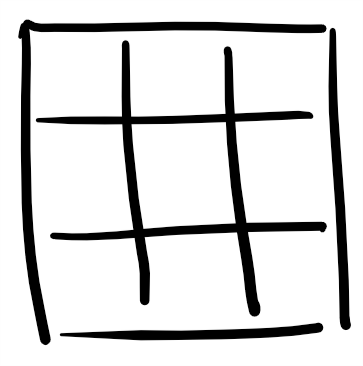 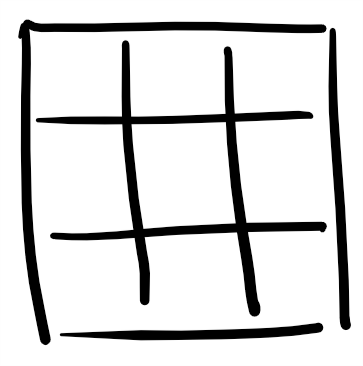 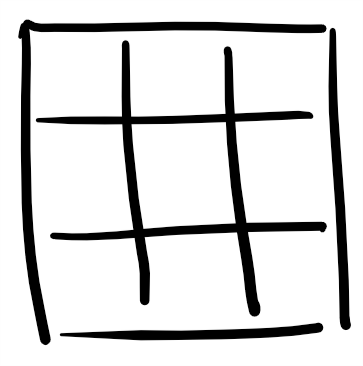 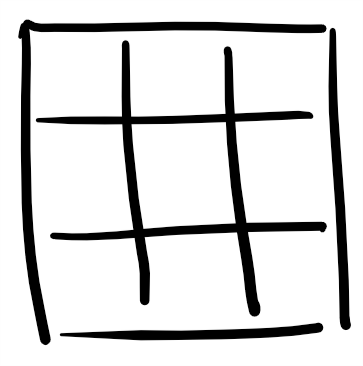 Visually Informed Character Embeddings
No random initialization of character embeddings

Use concatenated pixel values
 
Visual similarities can now be learned during training
 
More likely to generalize better to new characters during testing
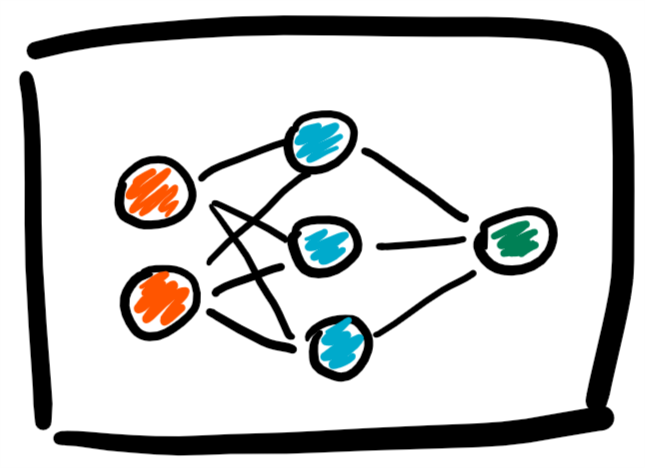 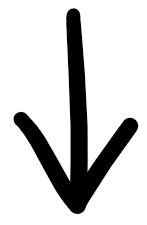 non-toxic
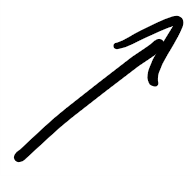 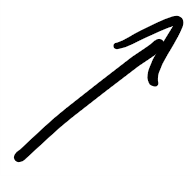 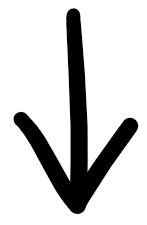 0.5
.
.
0.3
0.8
.
.
0.1
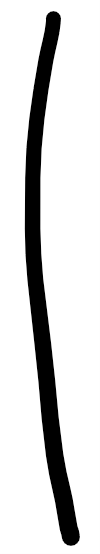 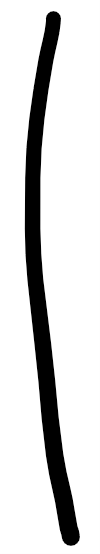 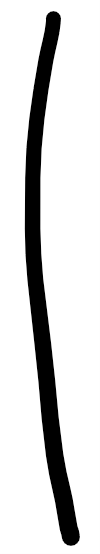 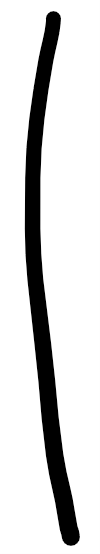 .   .   .
pixel images
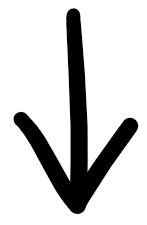 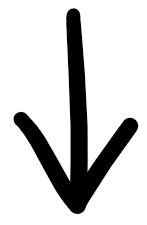 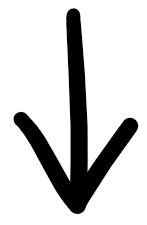 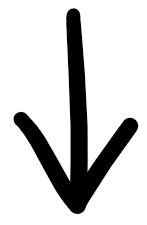 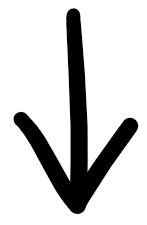 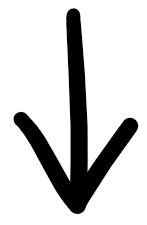 T   h  e   c  a   t
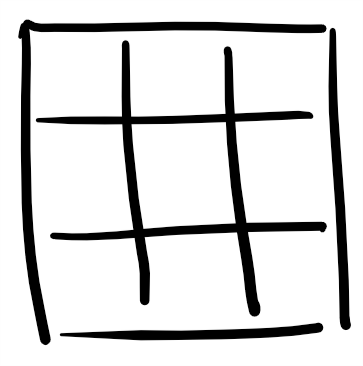 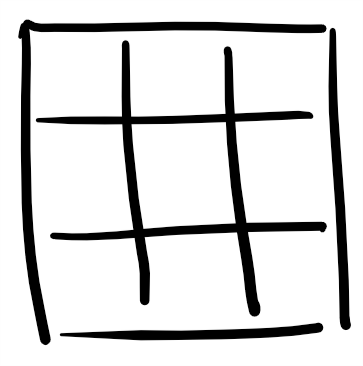 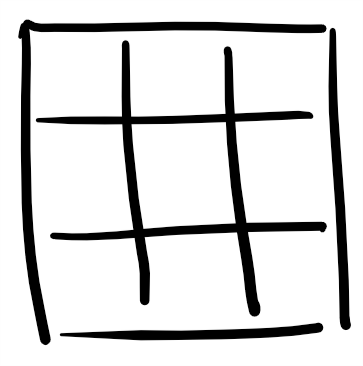 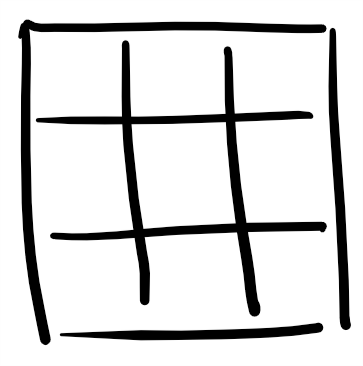 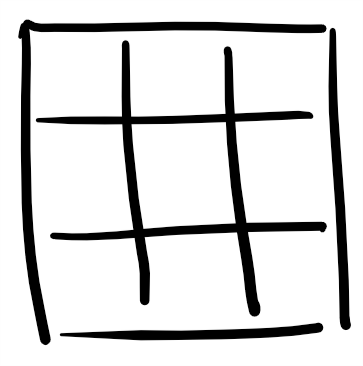 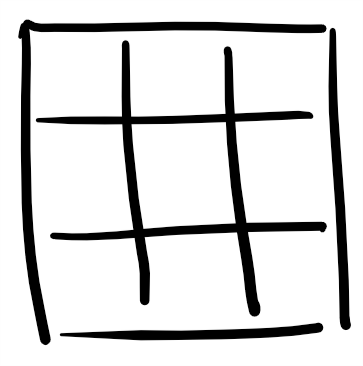 How to shield against such attacks?
Visually Informed Character Embeddings



Data Augmentation
Adversarial Training
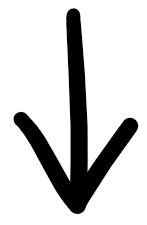 Training data
f  u  c  k  i  n  g
Adversarial Training
Enrich training data with perturbations[Goodfellow et al, 2015]
p = 0.2
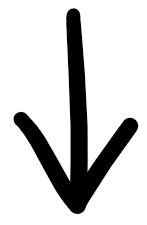 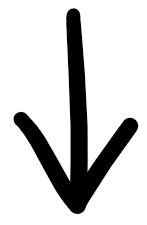 .   .   .
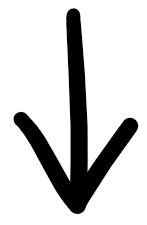 Training data
f  u  c  k  i  n  g
Adversarial Training
Enrich training data with perturbations[Goodfellow et al, 2015]
0.5
.
.
0.3
0.8
.
.
0.1
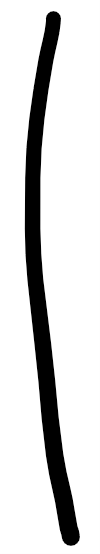 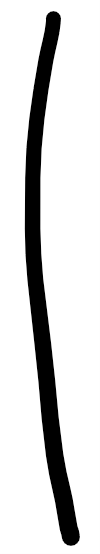 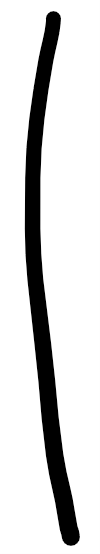 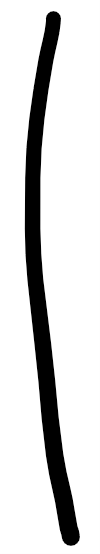 .  .  .
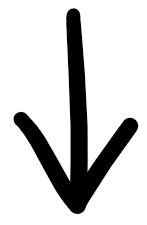 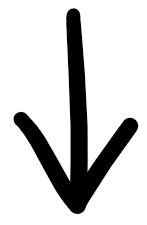 .   .   .
ḟ  u  c  k  i  n  g
p = 0.2
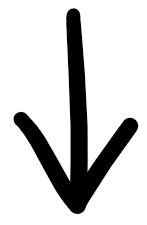 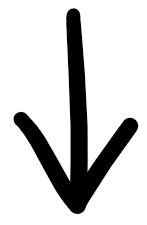 .   .   .
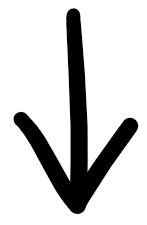 Training data
f  u  c  k  i  n  g
Adversarial Training
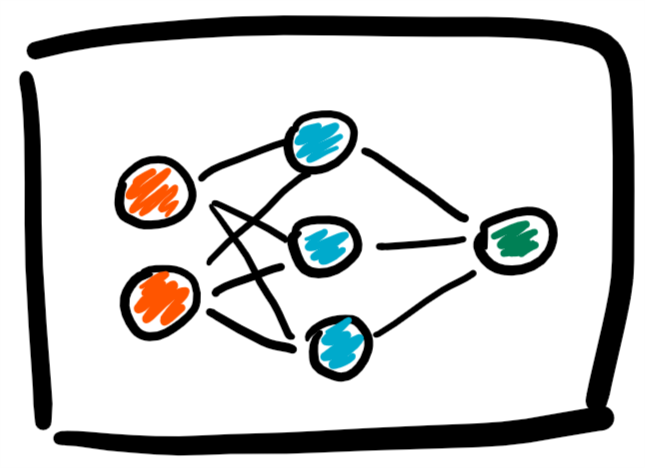 Enrich training data with perturbations[Goodfellow et al, 2015]
toxic
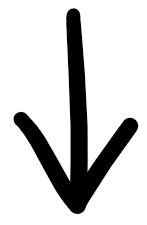 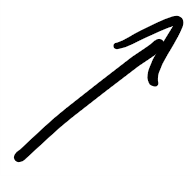 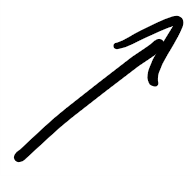 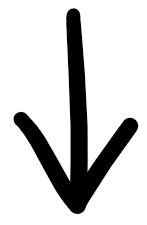 0.5
.
.
0.3
0.8
.
.
0.1
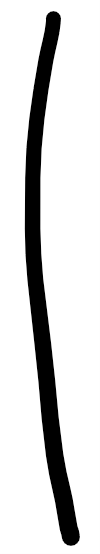 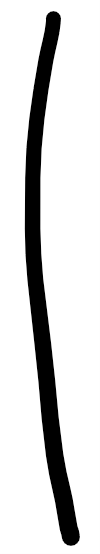 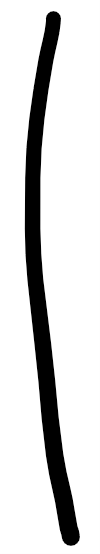 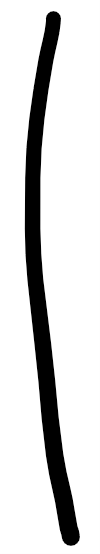 .  .  .
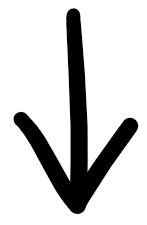 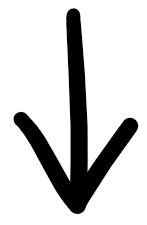 .   .   .
ḟ  u  c  k  i  n  g
p = 0.2
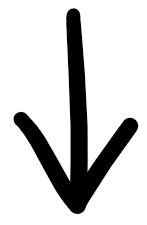 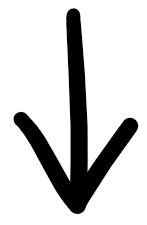 .   .   .
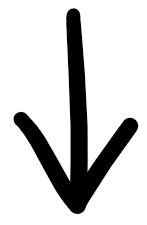 Training data
f  u  c  k  i  n  g
Adversarial Training
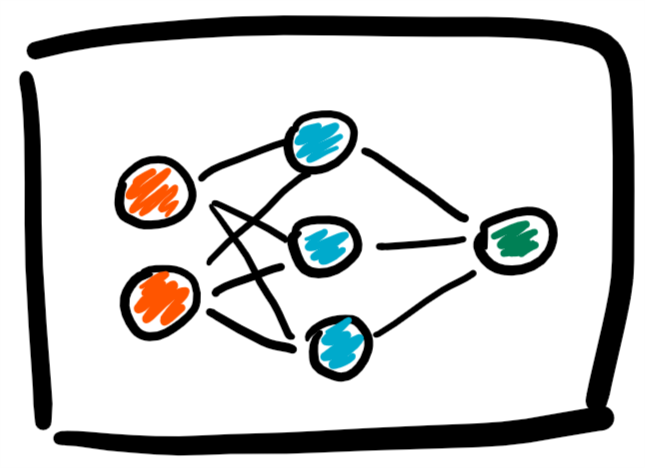 Enrich training data with perturbations[Goodfellow et al, 2015]

Seeing perturbed data during training allows the model to recognize it during testing
toxic
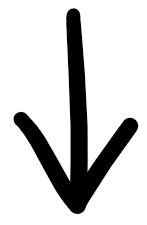 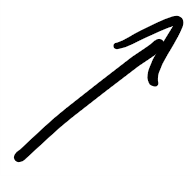 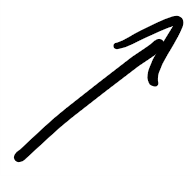 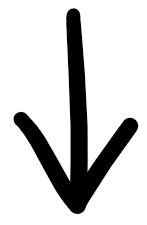 0.5
.
.
0.3
0.8
.
.
0.1
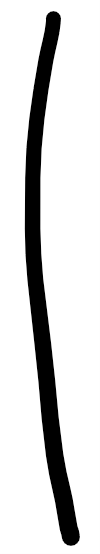 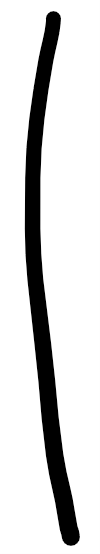 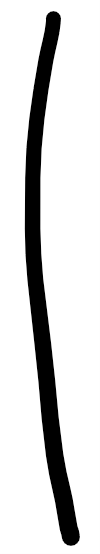 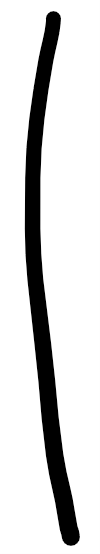 .  .  .
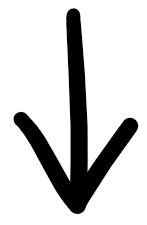 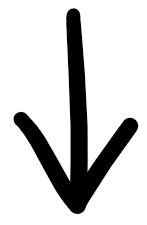 .   .   .
ḟ  u  c  k  i  n  g
p = 0.2
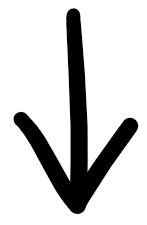 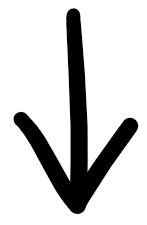 .   .   .
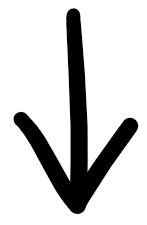 Training data
f  u  c  k  i  n  g
Exᵽeriments & Results
General Setup
ELMo embeddings [Peters et al, 2018]
General Setup
ELMo embeddings [Peters et al, 2018]

Evaluation on four downstream tasks:
Character level: 
Grapheme to phoneme conversion
Word level:
PoS Tagging
Chunking
Sentence level:
Toxic comment classification
General Setup
ELMo embeddings [Peters et al, 2018]

Evaluation on four downstream tasks:
Character level: 
Grapheme to phoneme conversion
Word level:
PoS Tagging
Chunking
Sentence level:
Toxic comment classification

Different embedding spaces for generating perturbed test data
General Setup
ELMo embeddings [Peters et al, 2018]

Evaluation on four downstream tasks:
Character level: 
Grapheme to phoneme conversion
Word level:
PoS Tagging
Chunking
Sentence level:
Toxic comment classification

Different embedding spaces for generating perturbed test data
Results
20% Perturbance:
Visually informed
adversarial training
game oveŕ mȃߒ !
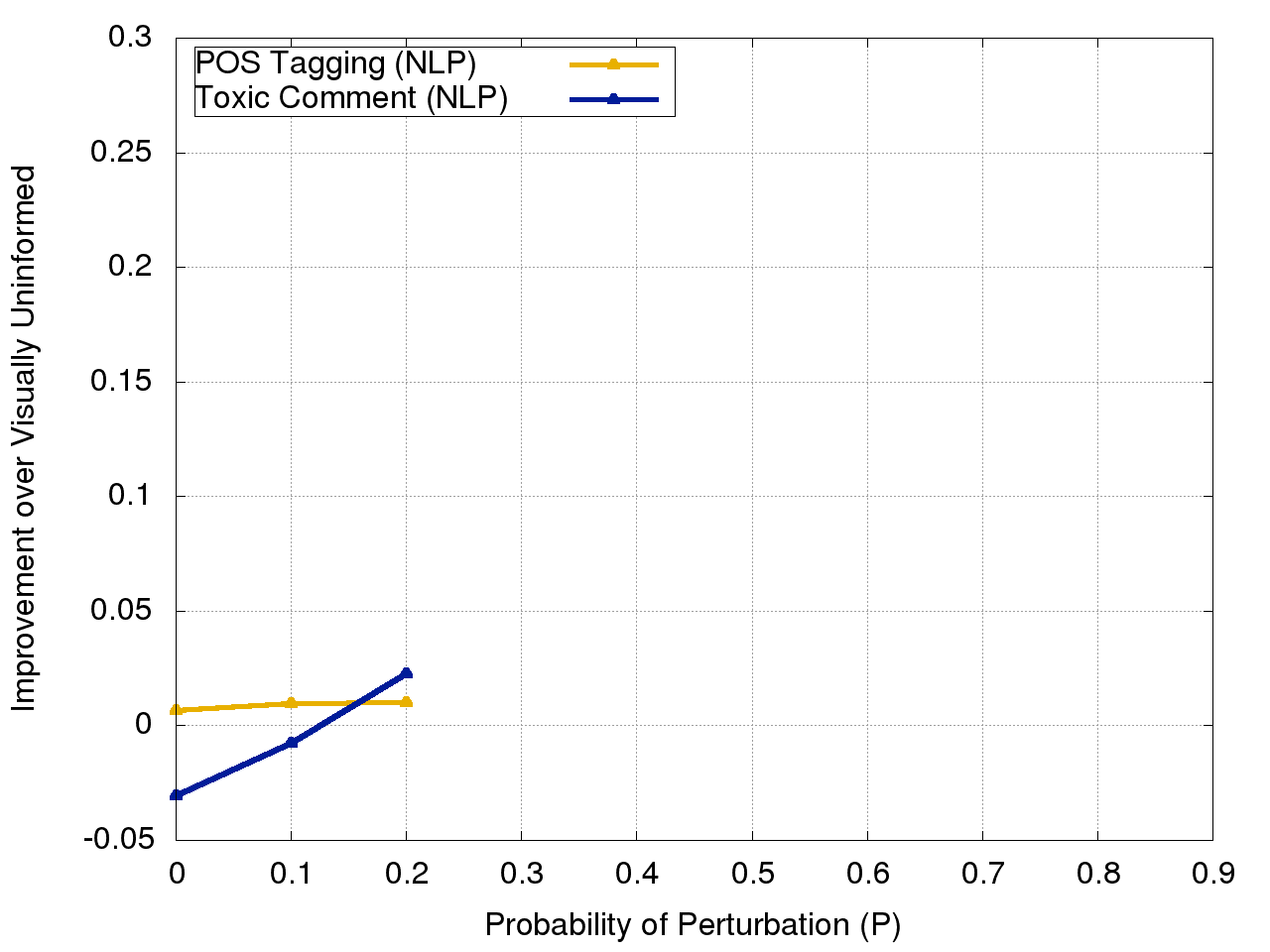 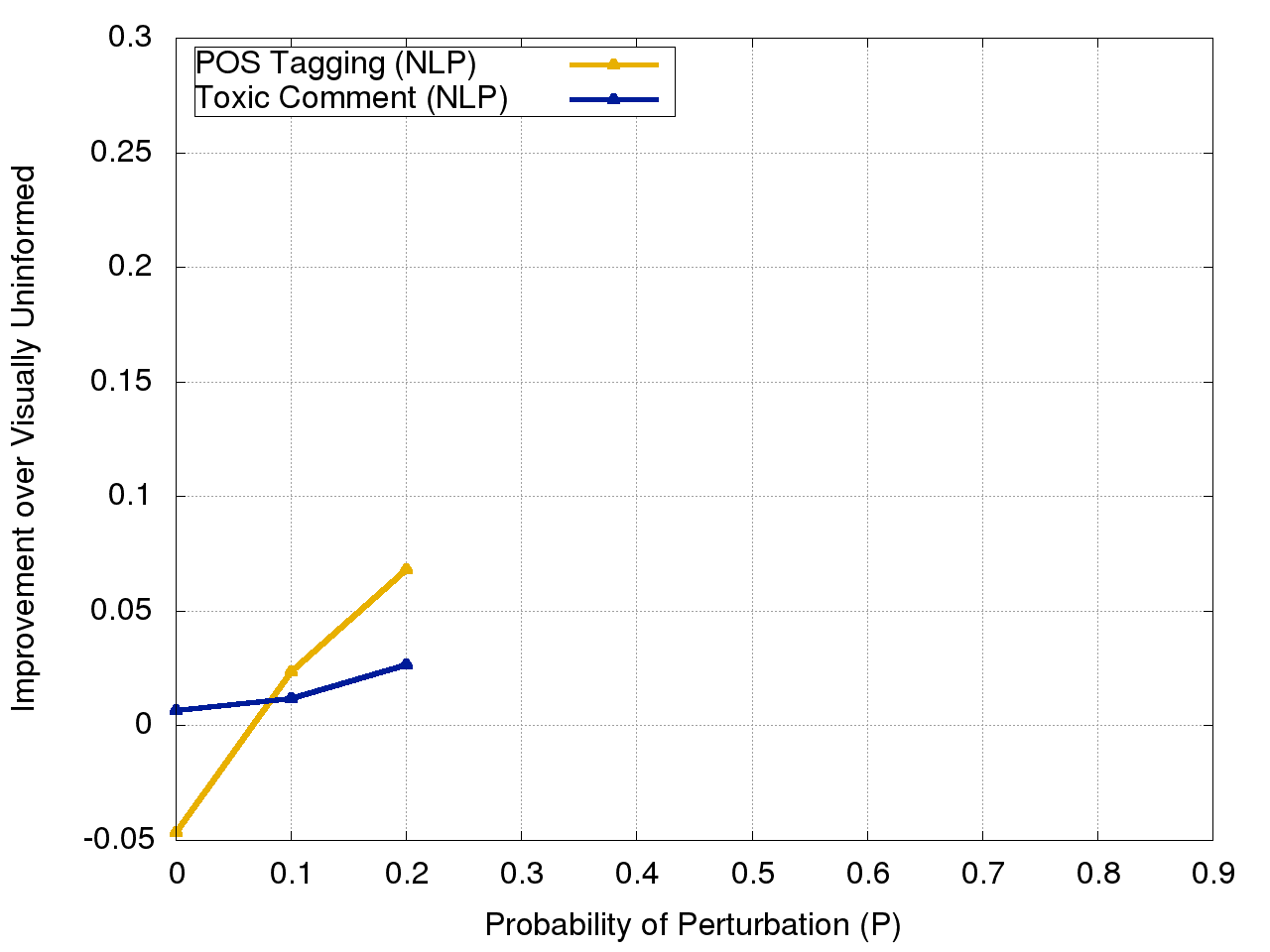 Pos Tagging
Toxic Comment
Pos Tagging
Toxic Comment
Improvement over Visually Uninformed
Improvement over Visually Uninformed
Probability of Perturbation (P)
Probability of Perturbation (P)
Results
40% Perturbance:
Visually informed
adversarial training
ǥamɜ ŏỽǝʀ ɱaƞ !
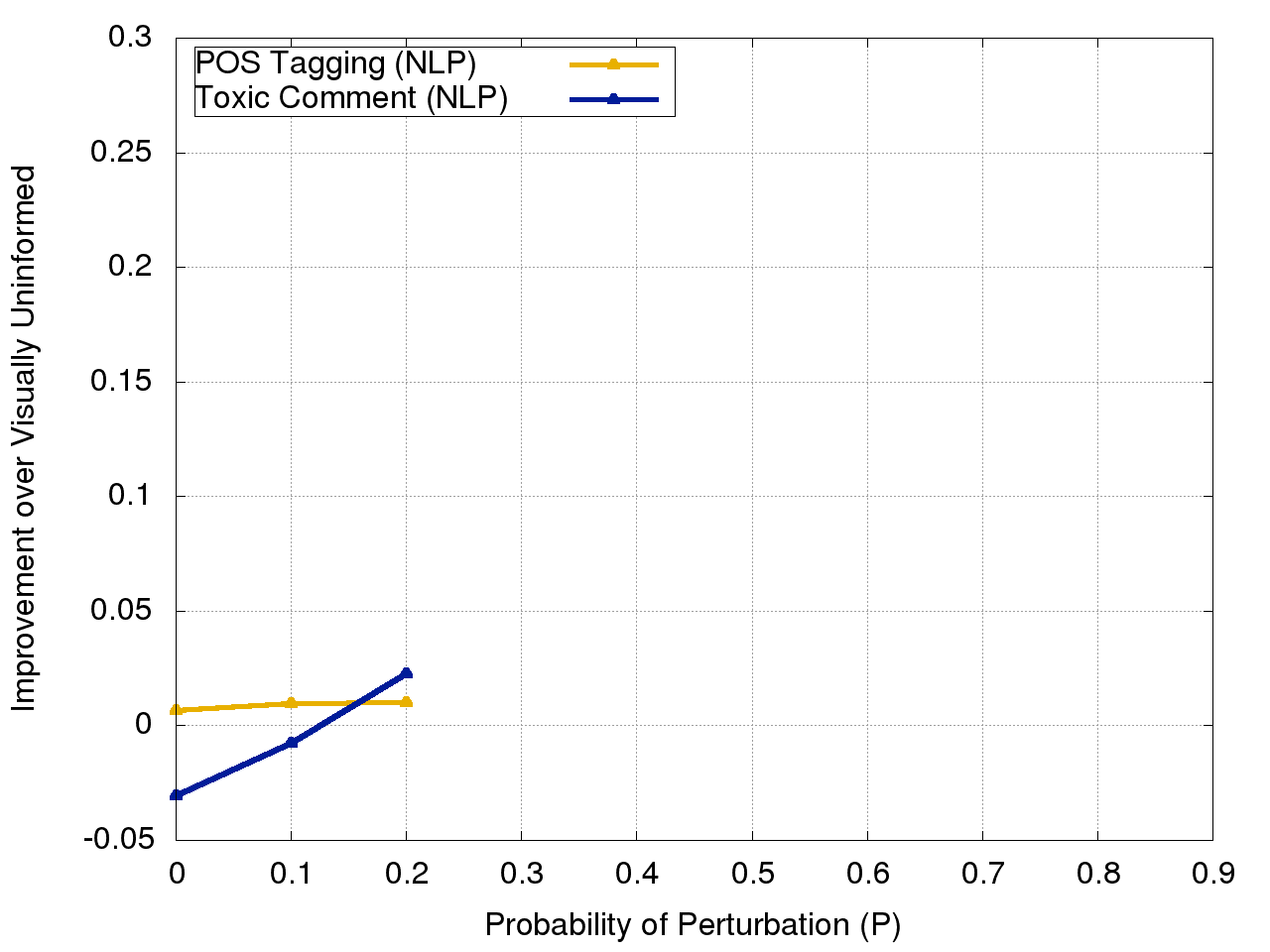 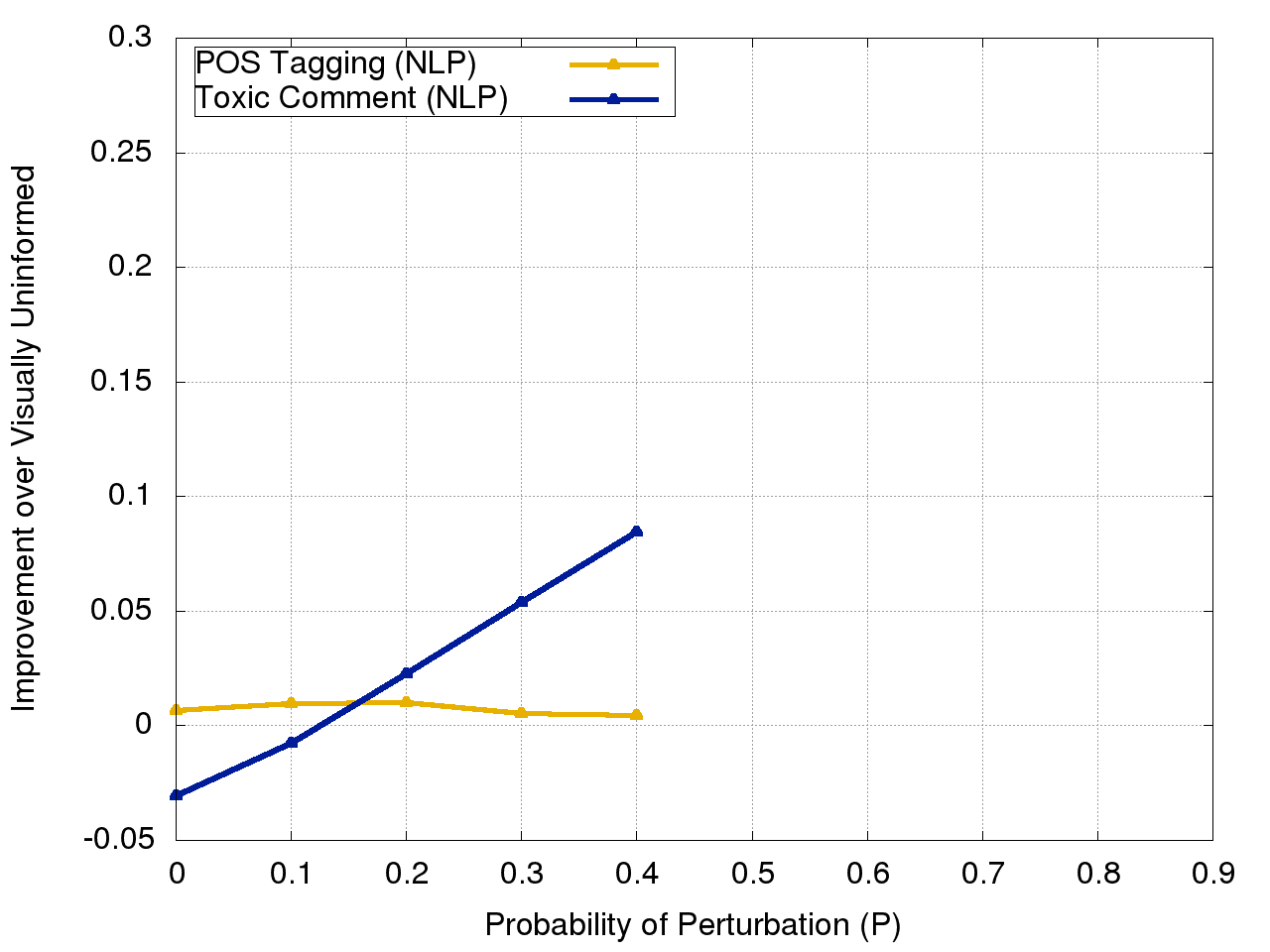 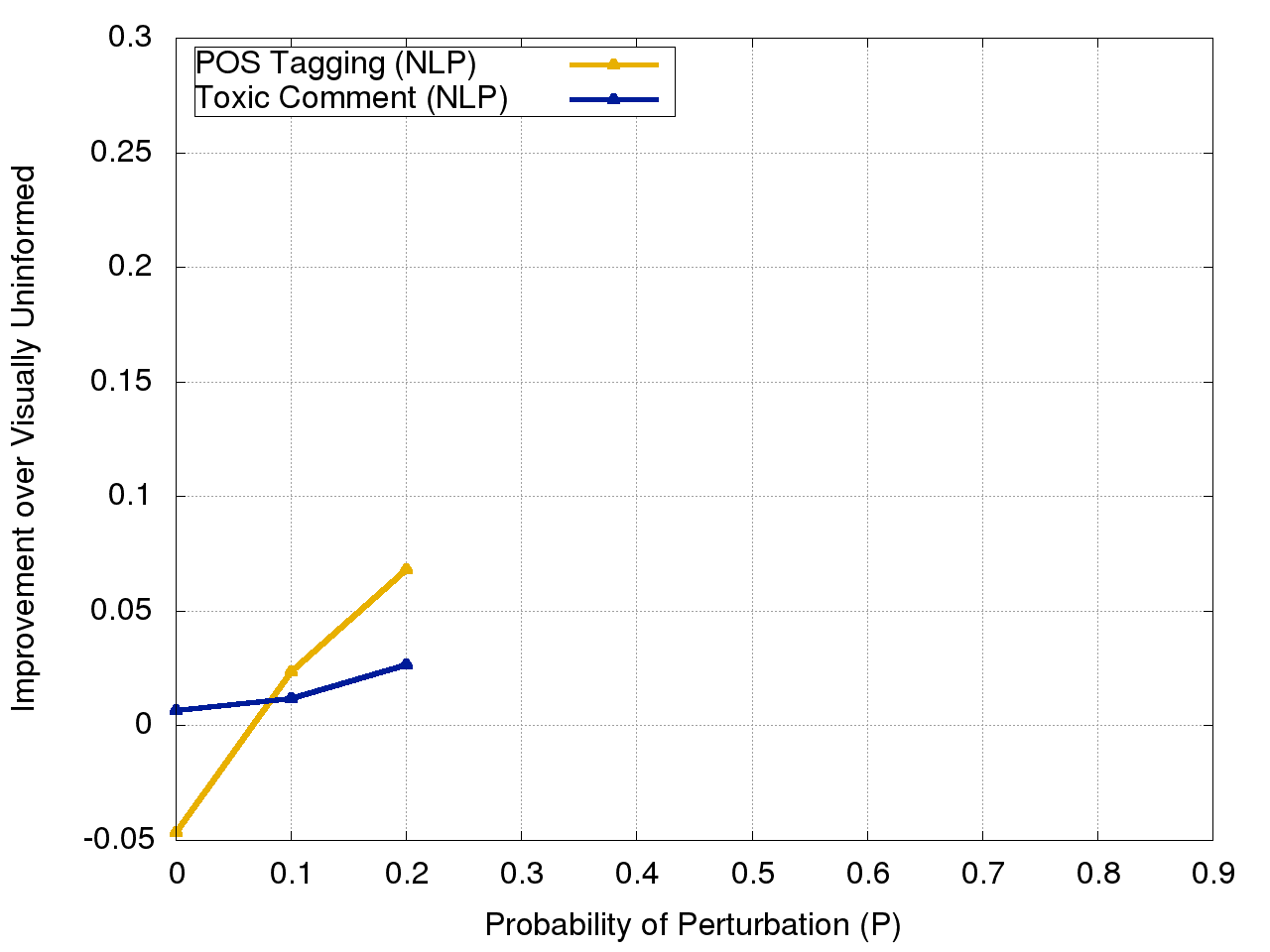 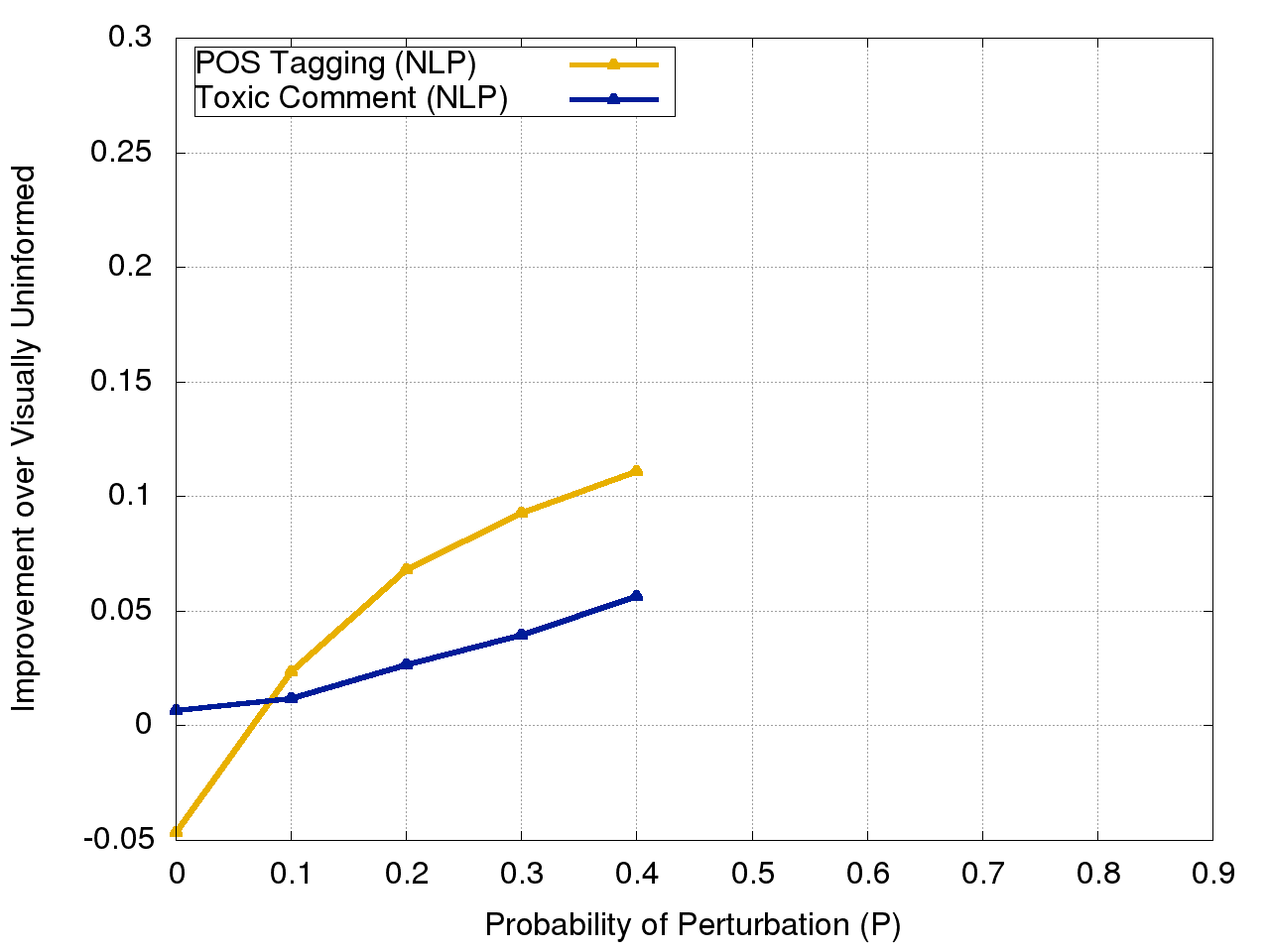 Pos Tagging
Toxic Comment
Pos Tagging
Toxic Comment
Improvement over Visually Uninformed
Improvement over Visually Uninformed
Probability of Perturbation (P)
Probability of Perturbation (P)
Results
80% Perturbance:
Visually informed
adversarial training
ḡǻmɇ oᶺêr ᶆaƞ !
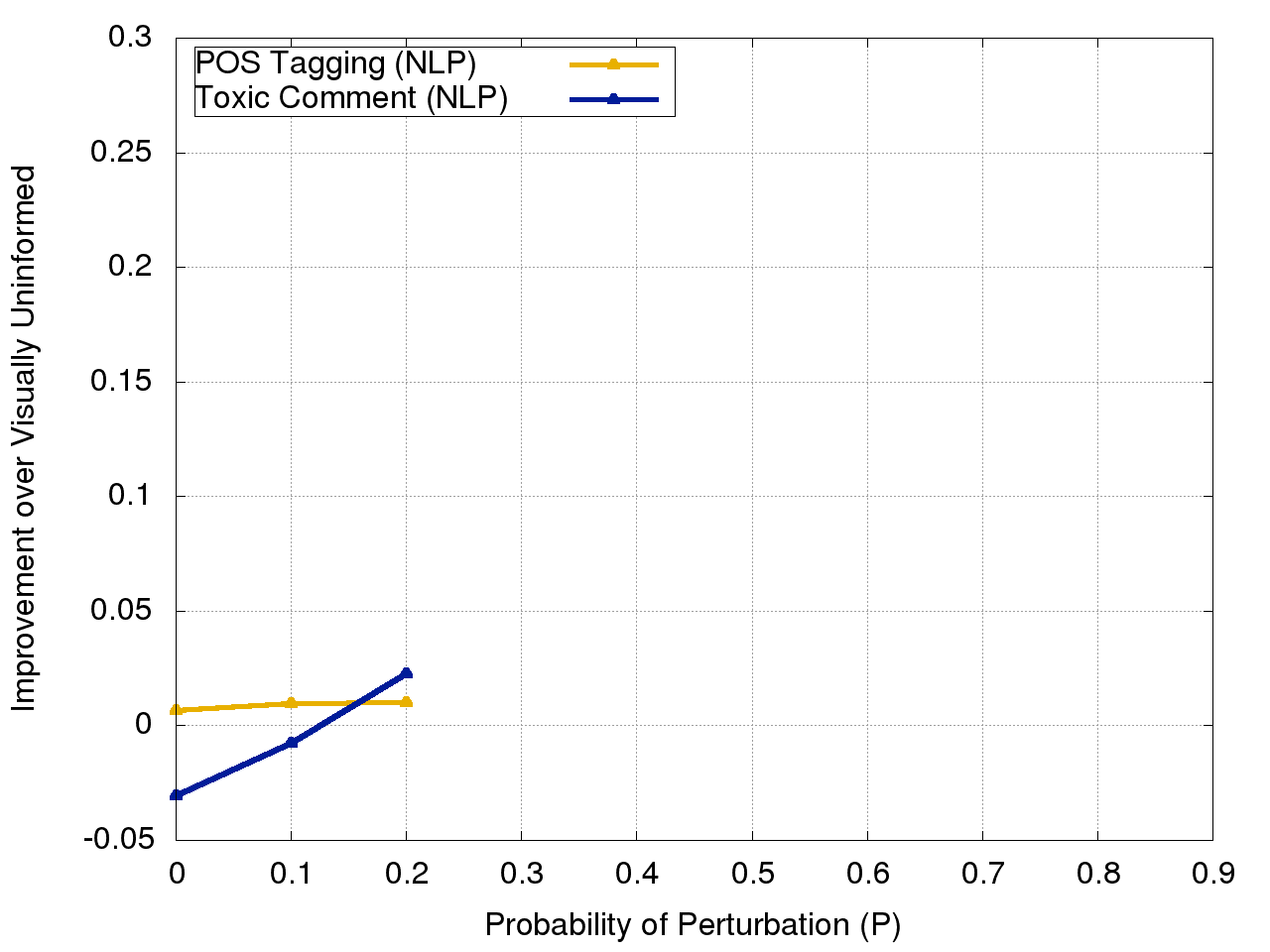 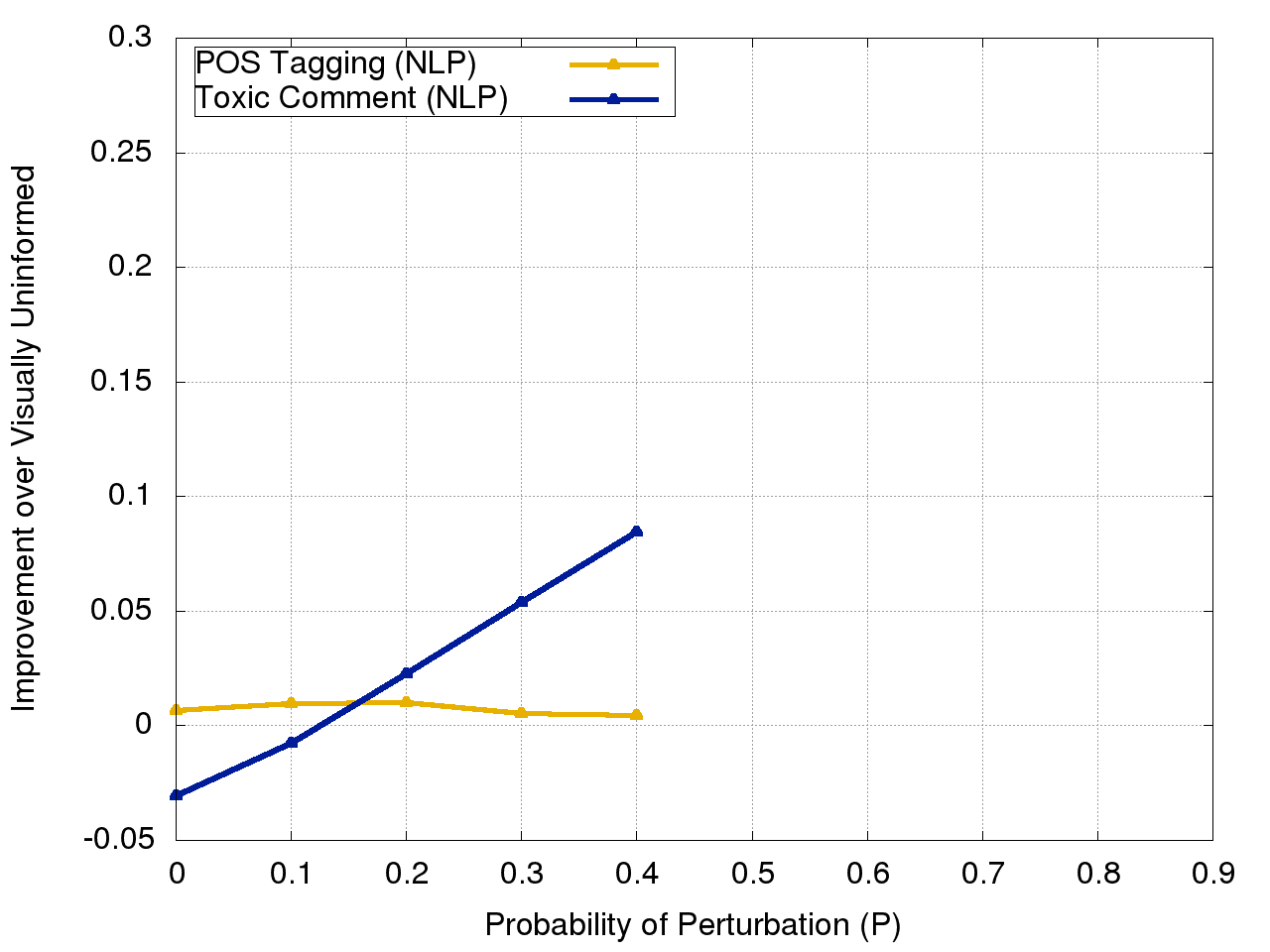 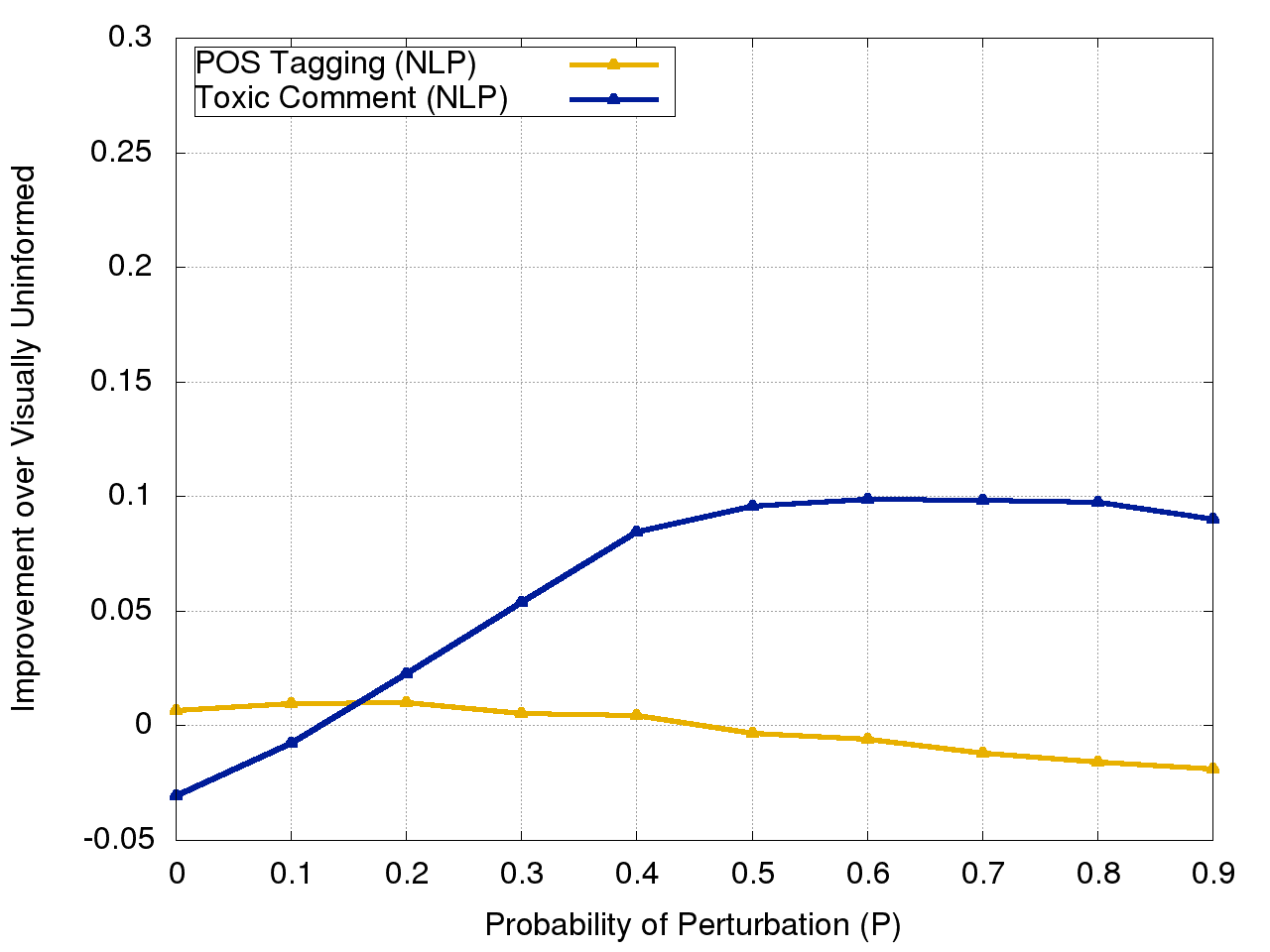 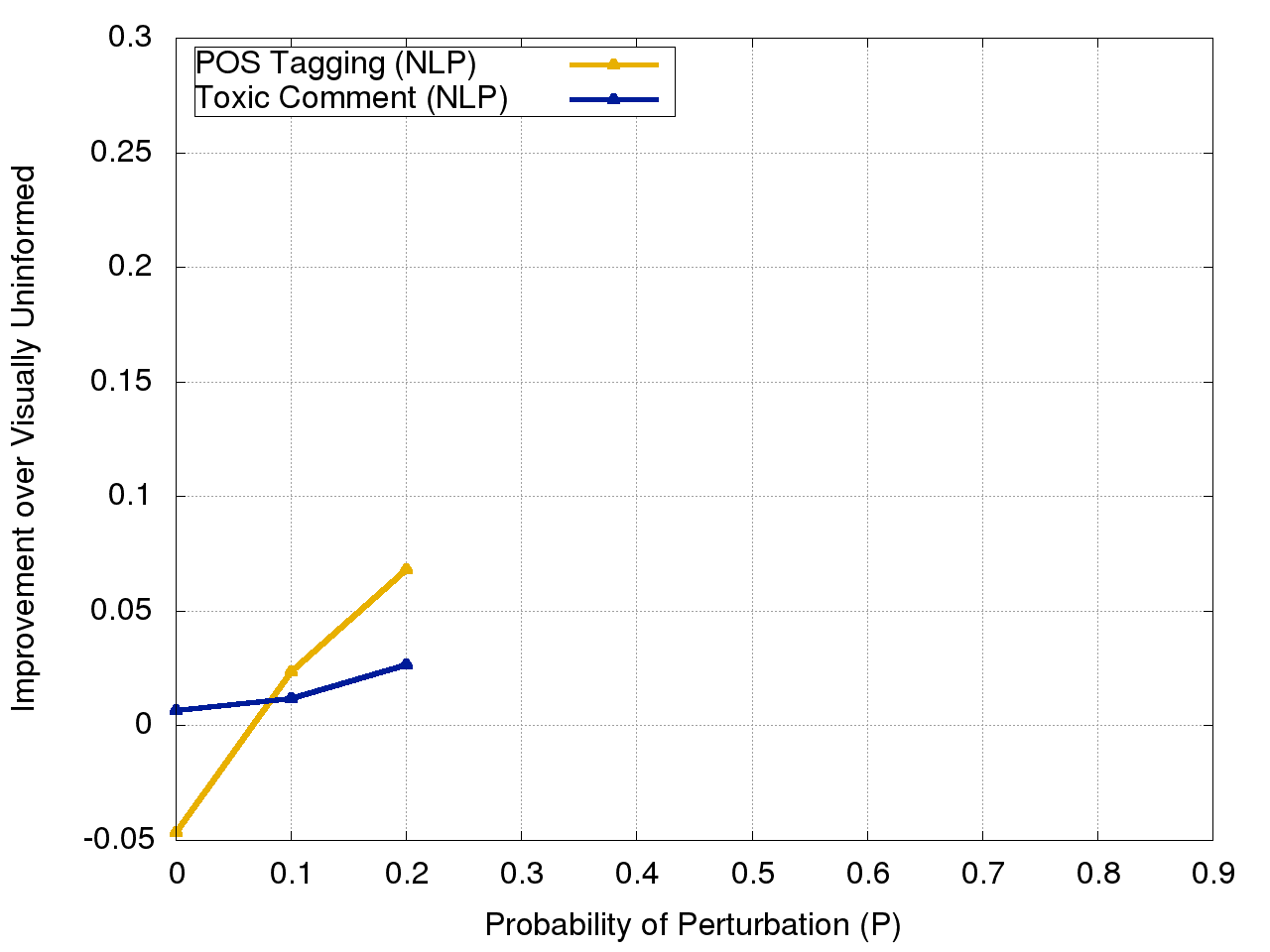 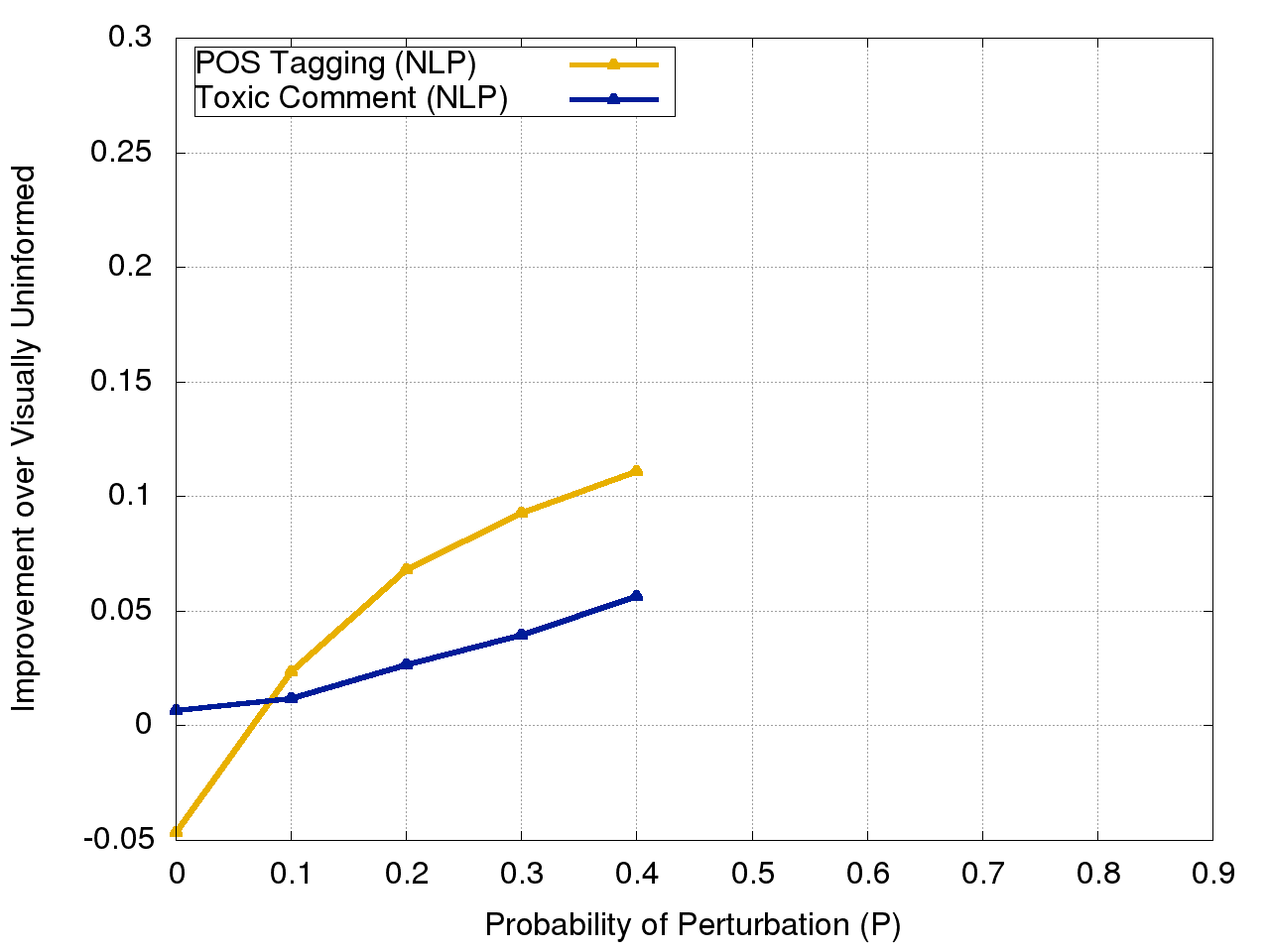 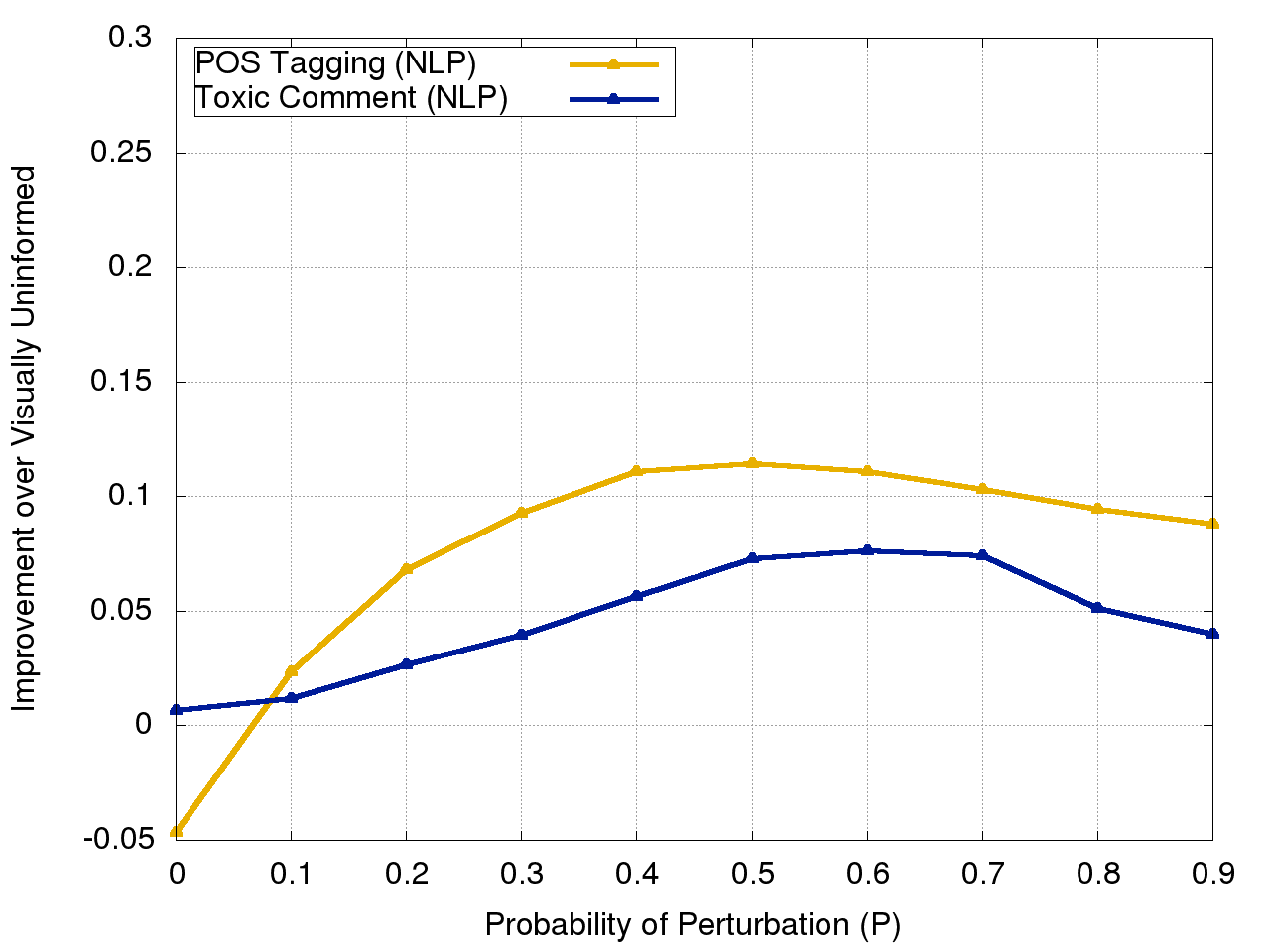 Pos Tagging
Toxic Comment
Pos Tagging
Toxic Comment
Improvement over Visually Uninformed
Improvement over Visually Uninformed
Probability of Perturbation (P)
Probability of Perturbation (P)
Results
Visually informed + adversarial training
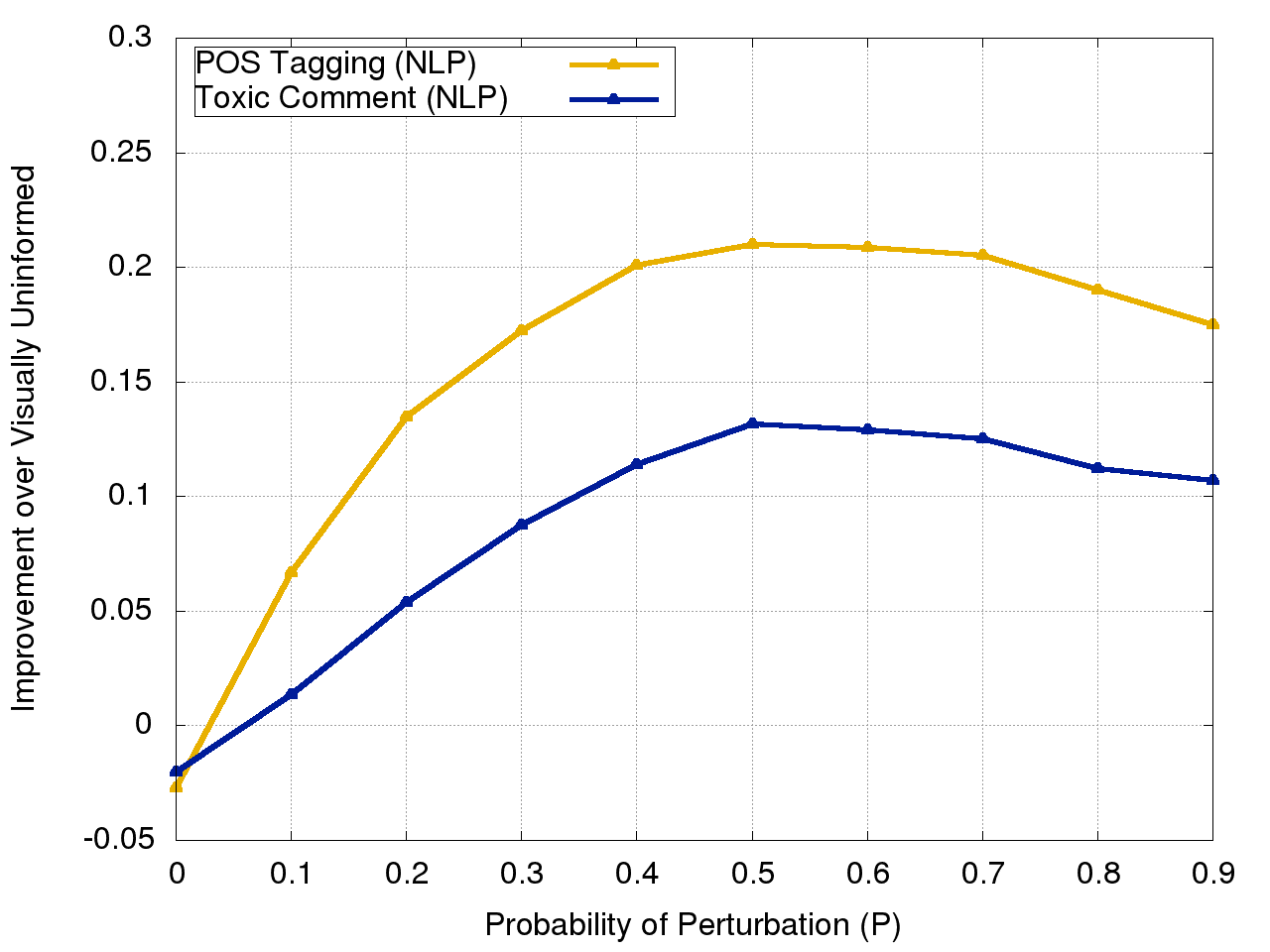 Pos Tagging
Toxic Comment
Improvement over Visually Uninformed
Probability of Perturbation (P)
Recap
Machine
i  d  і  ø  ƫ
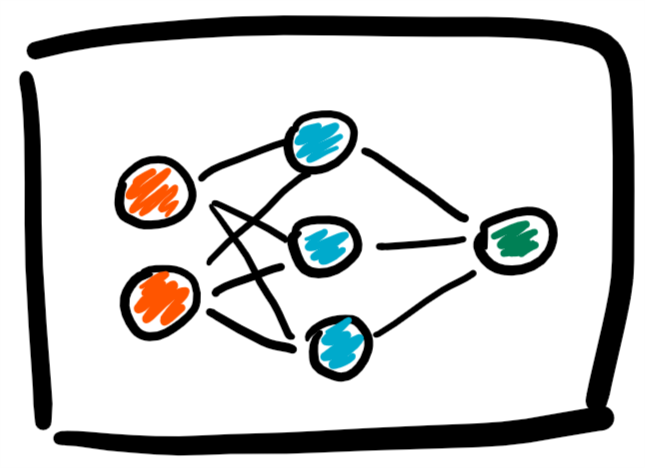 toxic
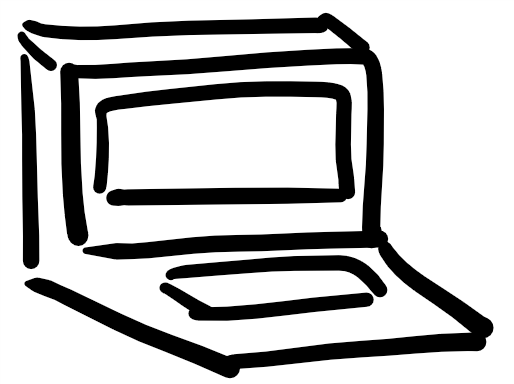 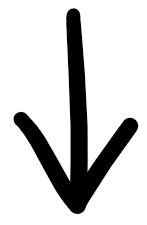 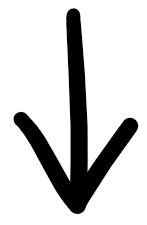 Recap
Machine
Data 
Augmentation
i  d  і  ø  ƫ
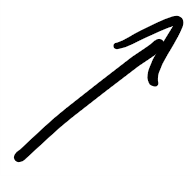 Training data
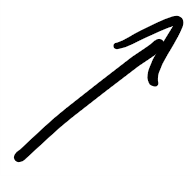 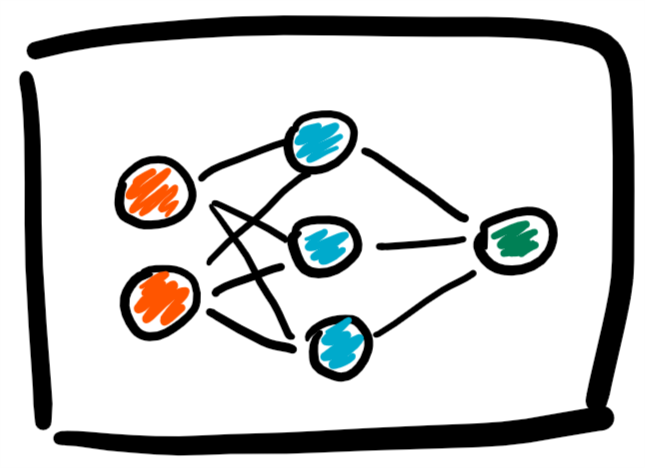 toxic
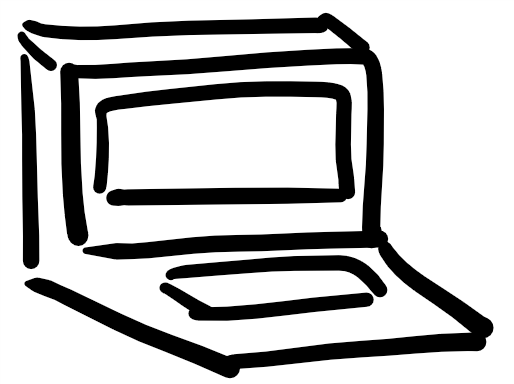 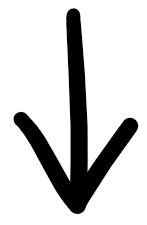 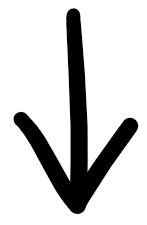 Recap
Machine
Data 
Augmentation
i  d  і  ø  ƫ
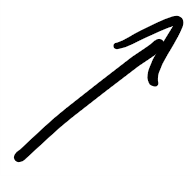 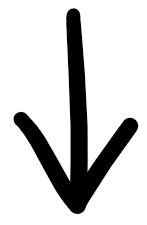 Visual 
Information
Training data
ḟ
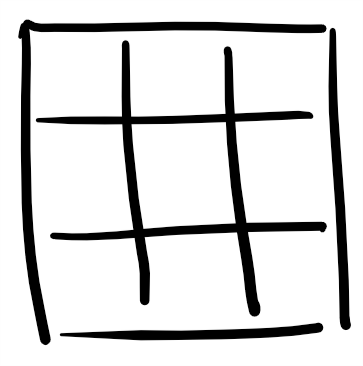 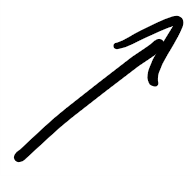 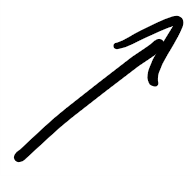 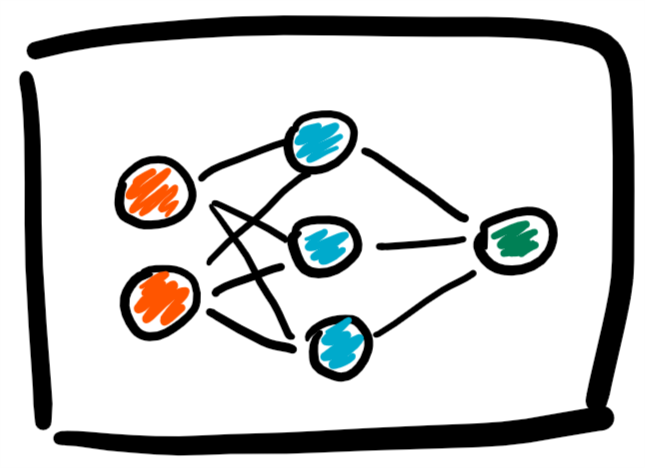 toxic
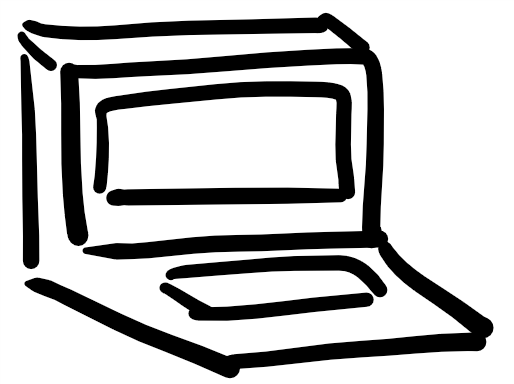 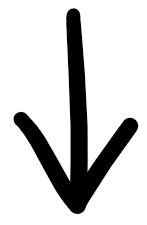 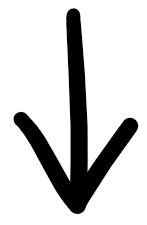 So doeʂ ⅰt heΙp ?
Conclusion
ỾES!
We were able to make NLP systems more robust

The suggested methods improve the performance on perturbed data
 
Combining visually informed embeddings with adversarial training is very helpful
Thank you for listening!
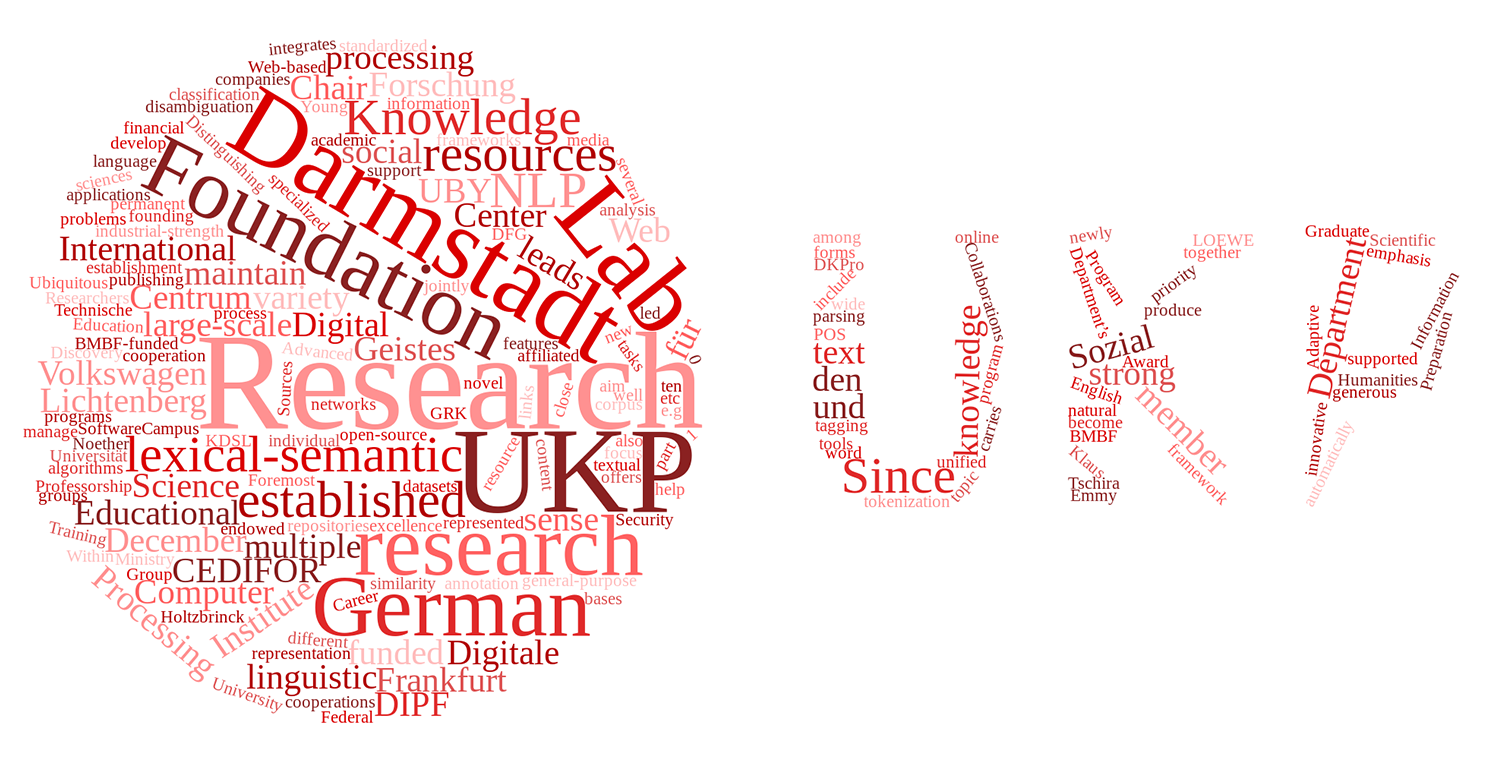 https://github.com/UKPLab/naacl2019-like-humans-visual-attacks
References
Frederick Liu, Han Lu, Chieh Lo, and Graham Neubig. 2017. Learning character-level composition-ality with visual features. InProceedings of the 55th Annual Meeting of the Association for Computational Linguistics, ACL 2017, Vancouver, Canada,July 30 - August 4, Volume 1: Long Papers, pages 2059–2068

Matthew Peters, Mark Neumann, Mohit Iyyer, Matt Gardner, Christopher Clark, Kenton Lee, and Luke Zettlemoyer. 2018. Deep contextualized word representations. In Proceedings of the 2018 Conference of the North American Chapter of the Association for Computational Linguistics: Human Language Technologies, Volume 1 (Long Papers), pages 2227–2237. Association for Computational Linguistics.

Ian Goodfellow, Jonathon Shlens, and Christian Szegedy. 2015. Explaining and harnessing adversarial examples. In International Conference on Learning Representations.